Massaspectrum - analyse
Massaspectrum van een koolwaterstof
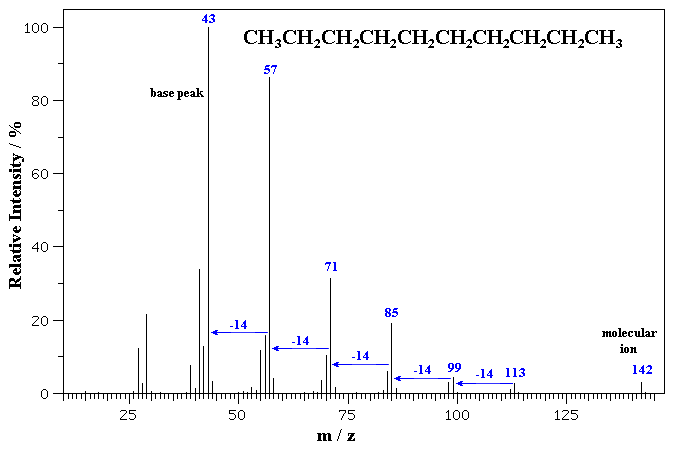 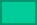 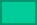 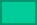 Massaspectrum van een koolwaterstof
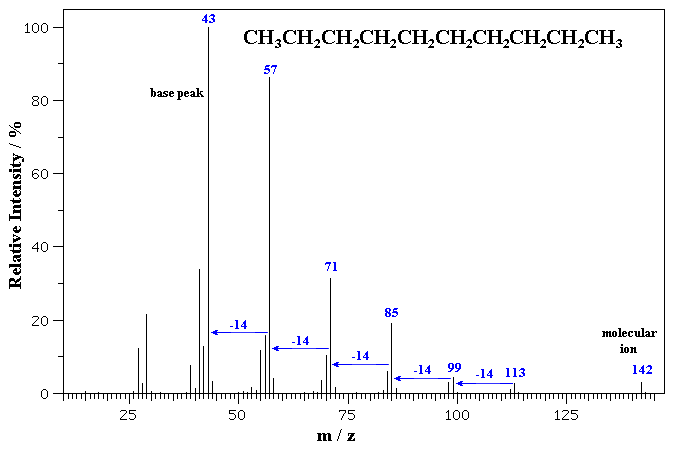 Wat is de molecuulformule?
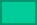 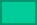 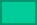 Massaspectrum van een koolwaterstof
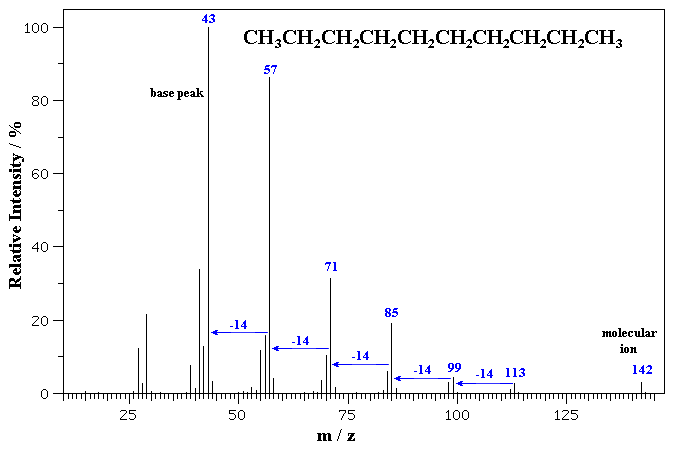 Wat is de molecuulformule?
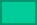 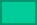 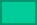 Massaspectrum van een koolwaterstof
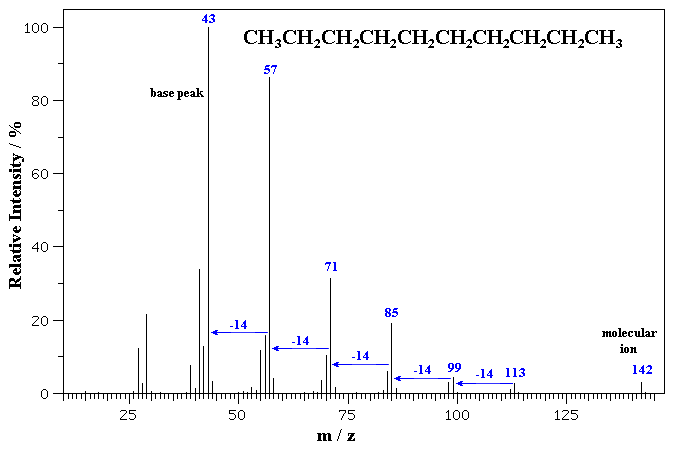 Wat is de molecuulformule?
C10H22
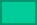 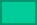 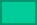 C10H22+
Massaspectrum van C10H22
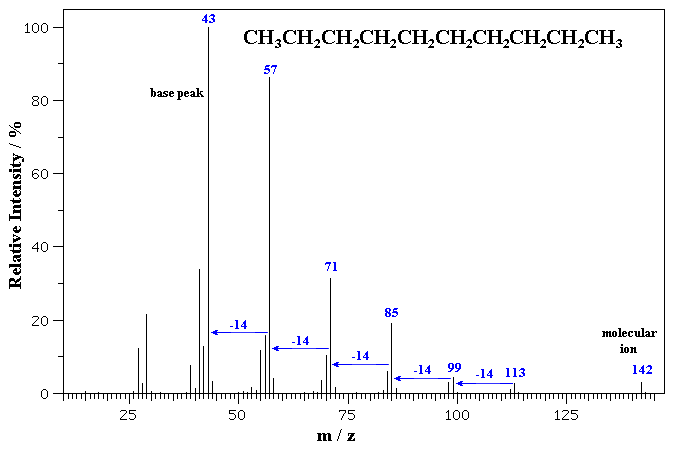 Wat is de molecuulformule?


Er bestaan 25 isomeren van C10H22.
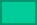 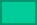 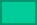 C10H22+
Massaspectrum van C10H22
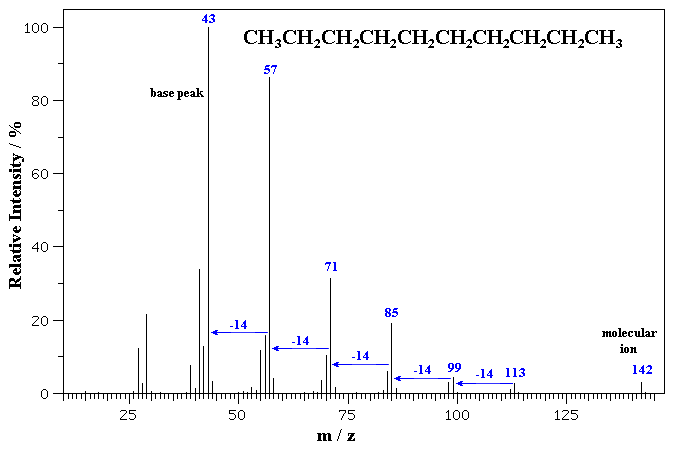 Wat is de molecuulformule?


Er bestaan 25 isomeren van C10H22.

Zoek twee isomeren waarvan dit 
het spectrum kan zijn.
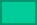 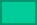 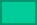 C10H22+
Massaspectrum van C10H22
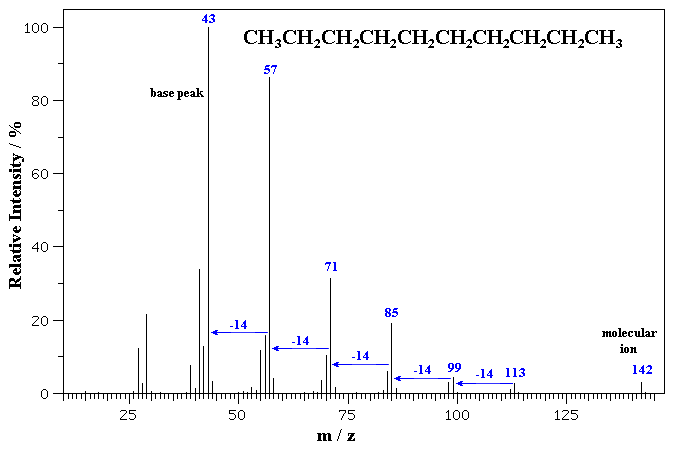 Wat is de molecuulformule?


Er bestaan 25 isomeren van C10H22.

Zoek twee isomeren waarvan dit 
het spectrum kan zijn.

Zoek twee isomeren waarvan dit 
het spectrum niet kan zijn.
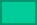 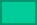 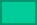 C10H22+
Massaspectrum van C10H22
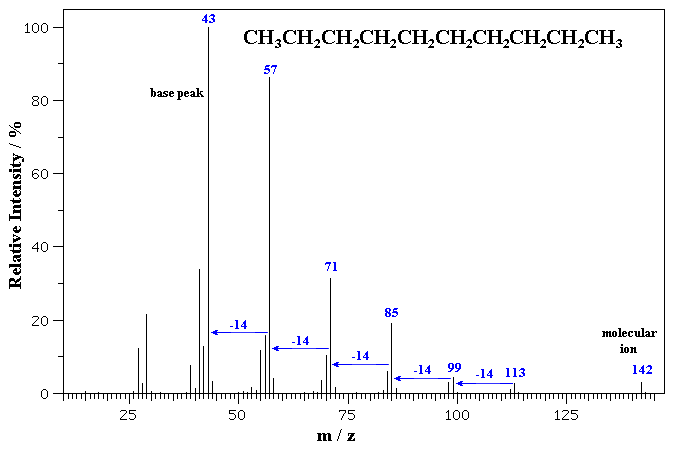 Decaan
CH3—CH2—CH2—CH2—CH2—CH2—CH2—CH2—CH2—CH3
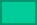 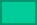 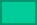 C10H22+
Massaspectrum van C10H22
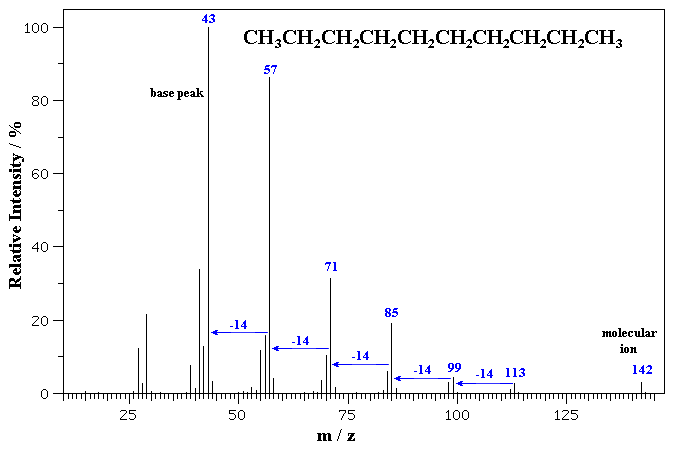 Decaan
CH3—CH2—CH2—CH2—CH2—CH2—CH2—CH2—CH2—CH3
Kunnen al deze fragmenten ontstaan?
29
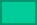 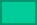 C10H22+
Massaspectrum van C10H22
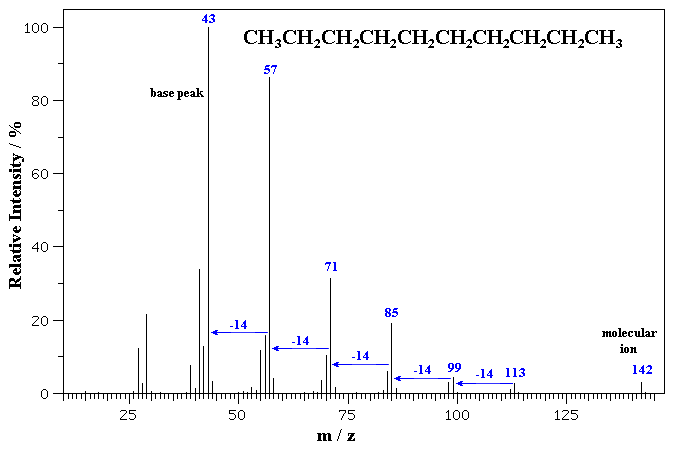 Decaan
CH3—CH2—CH2—CH2—CH2—CH2—CH2—CH2—CH2—CH3
Kunnen al deze fragmenten ontstaan?
Kijk naar de massa’s van de fragmenten.
29
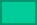 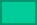 C10H22+
Massaspectrum van C10H22
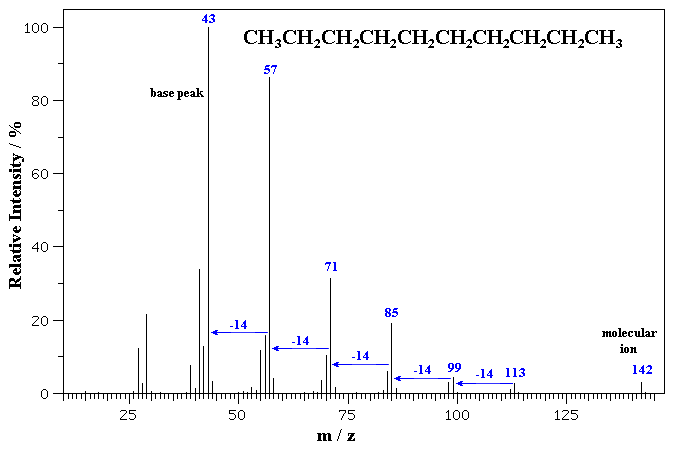 Decaan
CH3—CH2—CH2—CH2—CH2—CH2—CH2—CH2—CH2—CH3
Kunnen al deze fragmenten ontstaan?
Kijk naar de massa’s van de fragmenten.
Kijk naar de verschillen tussen de massa’s.
29
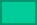 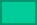 C10H22+
Massaspectrum van C10H22
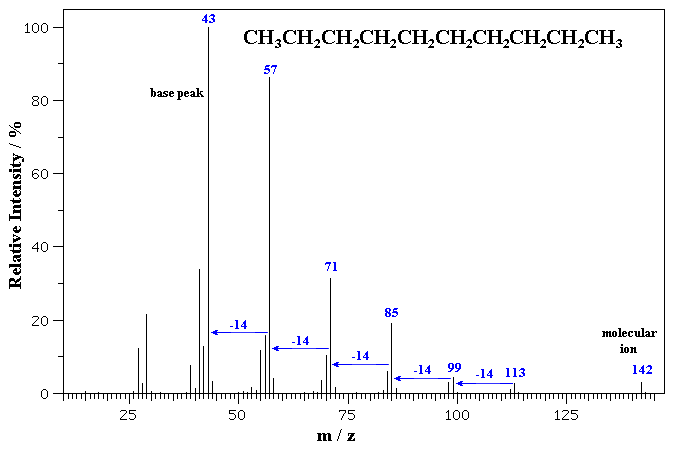 Decaan
CH3—CH2—CH2—CH2—CH2—CH2—CH2—CH2—CH2—CH3
Kunnen al deze fragmenten ontstaan?
Kijk naar de massa’s van de fragmenten.
Kijk naar de verschillen tussen de massa’s.
29
-14
-29
C10H22+
Massaspectrum van C10H22
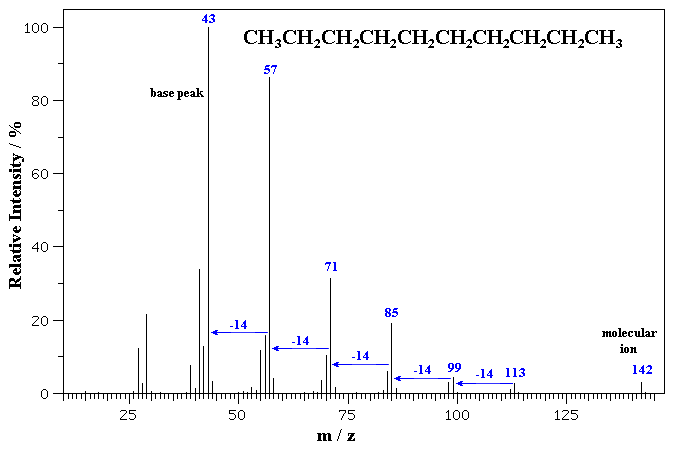 Decaan
CH3—CH2—CH2—CH2—CH2—CH2—CH2—CH2—CH2—CH3
29
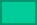 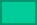 -29
C10H22+
Massaspectrum van C10H22
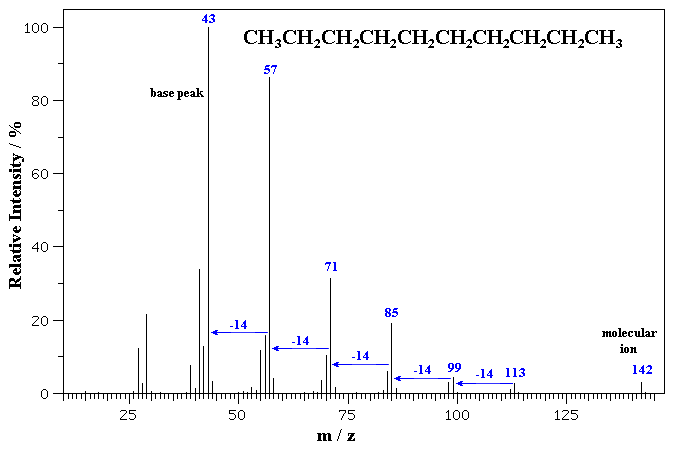 Decaan
CH3—CH2—CH2—CH2—CH2—CH2—CH2—CH2—CH2—CH3
29
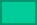 CH2                     C2H5
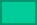 -29
C10H22+
Massaspectrum van C10H22
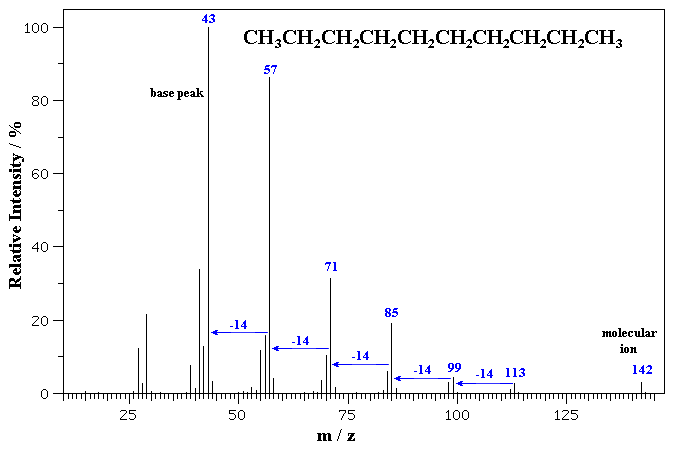 Decaan
CH3—CH2—CH2—CH2—CH2—CH2—CH2—CH2—CH2—CH3
29 u                                                       113 u
29
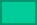 CH2                     C2H5
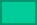 -29
C10H22+
Massaspectrum van C10H22
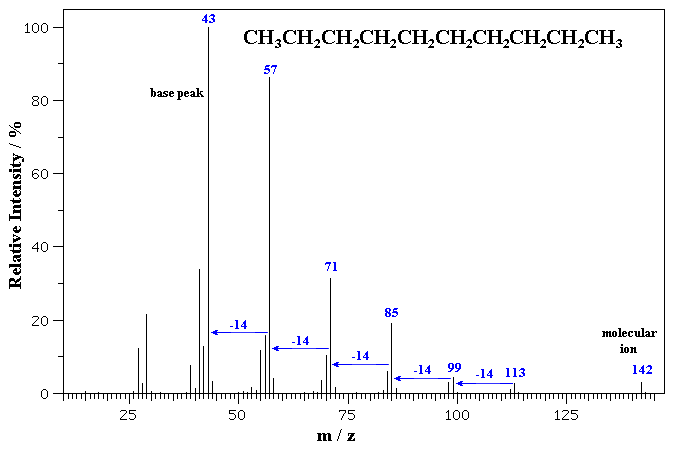 Decaan
CH3—CH2—CH2—CH2—CH2—CH2—CH2—CH2—CH2—CH3
29 u                                                       113 u
29
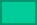 CH2                     C2H5
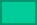 -29
7
C10H22+
C2H5+
C3H7+
C4H9+
C5H11+
C6H13+
C7H15+
C8H17+
Massaspectrum van C10H22
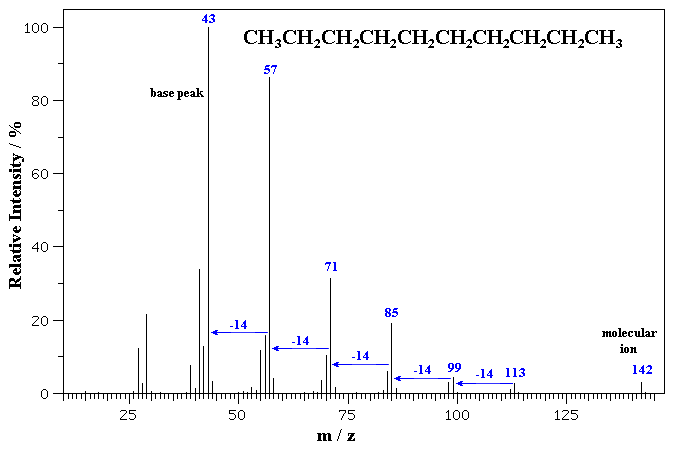 Decaan
CH3—CH2—CH2—CH2—CH2—CH2—CH2—CH2—CH2—CH3
29
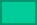 CH2                     C2H5
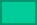 -29
C10H22+
Massaspectrum van C10H22
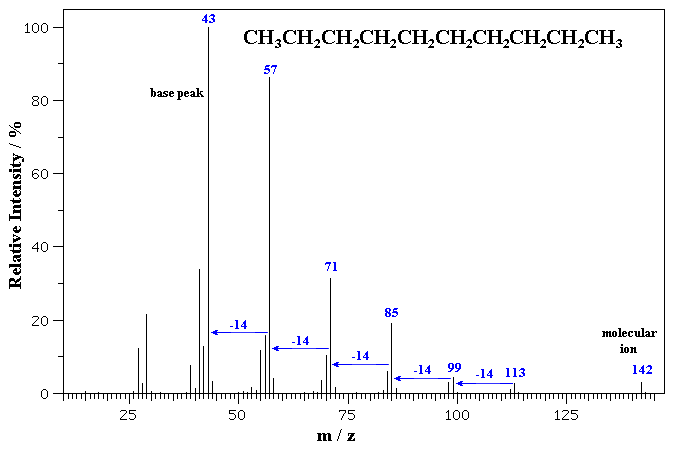 Decaan
CH3—CH2—CH2—CH2—CH2—CH2—CH2—CH2—CH2—CH3
29
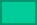 CH2                     C2H5
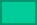 -29
C10H22+
Massaspectrum van C10H22
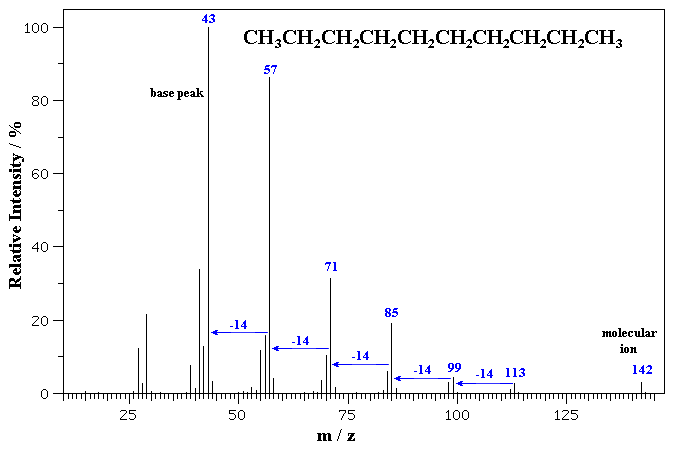 Decaan
CH3—CH2—CH2—CH2—CH2—CH2—CH2—CH2—CH2—CH3
29
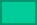 CH2        C3H7
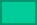 -43
C10H22+
Massaspectrum van C10H22
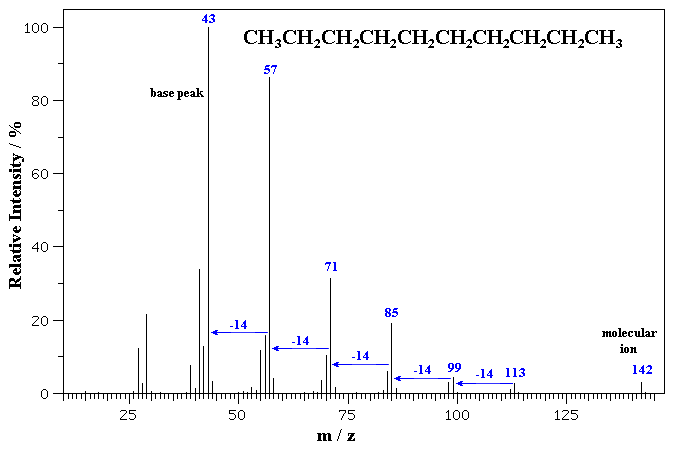 Decaan
CH3—CH2—CH2—CH2—CH2—CH2—CH2—CH2—CH2—CH3
43 u                                                       99 u
29
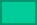 CH2        C3H7
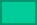 -43
C10H22+
Massaspectrum van C10H22
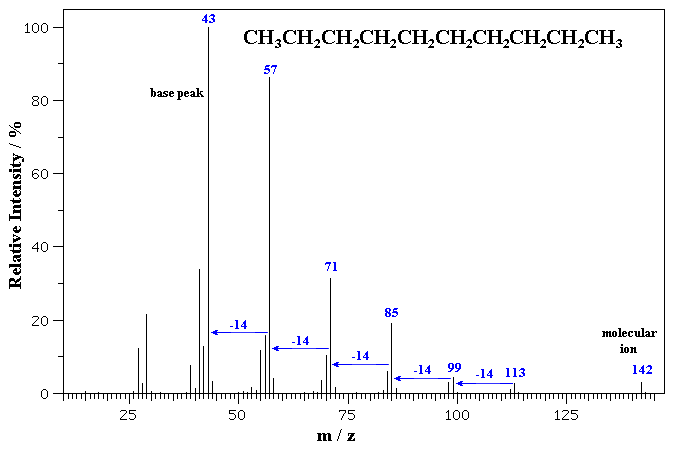 Decaan
CH3—CH2—CH2—CH2—CH2—CH2—CH2—CH2—CH2—CH3
43 u                                                       99 u
29
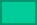 CH2        C3H7
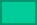 -43
C10H22+
C2H5+
C3H7+
C4H9+
C5H11+
C6H13+
C7H15+
C8H17+
Massaspectrum van C10H22
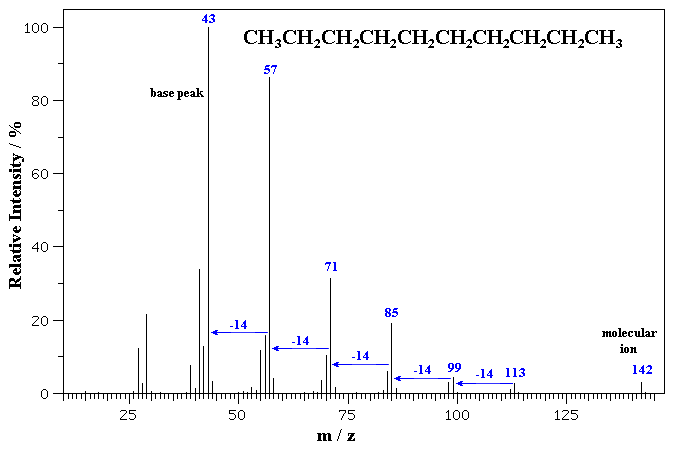 Decaan
CH3—CH2—CH2—CH2—CH2—CH2—CH2—CH2—CH2—CH3
29
-57
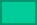 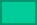 C10H22+
Massaspectrum van C10H22
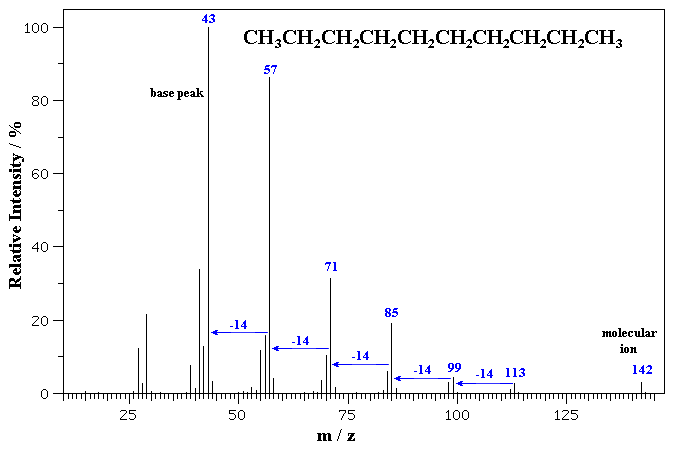 Decaan
CH3—CH2—CH2—CH2—CH2—CH2—CH2—CH2—CH2—CH3
57 u                                                   85 u
29
-57
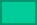 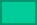 C10H22+
Massaspectrum van C10H22
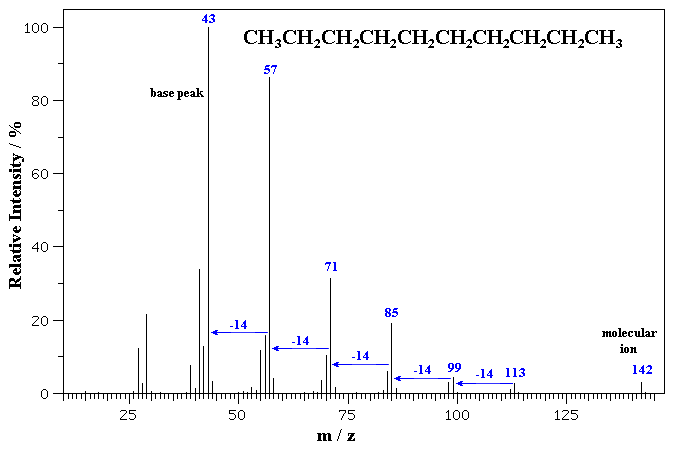 Decaan
CH3—CH2—CH2—CH2—CH2—CH2—CH2—CH2—CH2—CH3
57 u                                                   85 u
29
-57
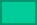 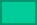 C10H22+
C2H5+
C3H7+
C4H9+
C5H11+
C6H13+
C7H15+
C8H17+
Massaspectrum van C10H22
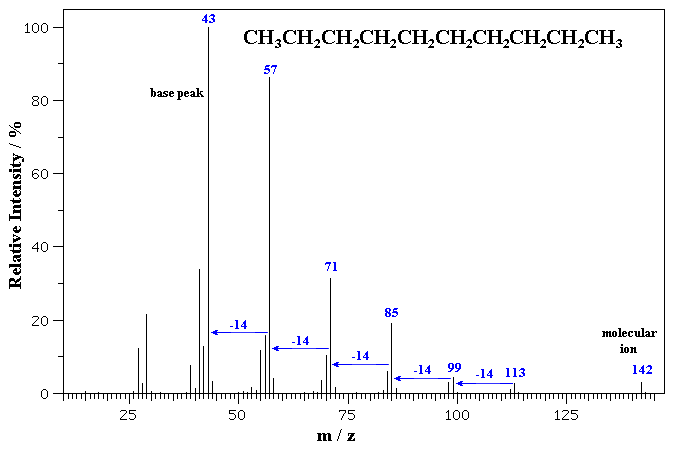 Decaan
CH3—CH2—CH2—CH2—CH2—CH2—CH2—CH2—CH2—CH3
-71
29
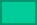 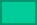 C10H22+
Massaspectrum van C10H22
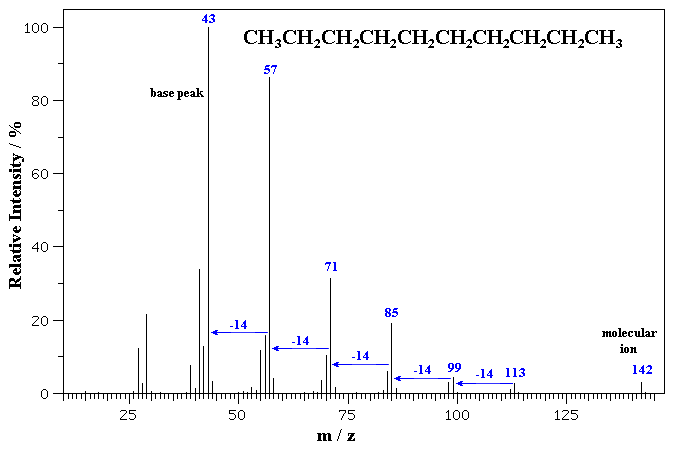 Decaan
CH3—CH2—CH2—CH2—CH2—CH2—CH2—CH2—CH2—CH3
71 u                                                   71 u
-71
29
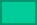 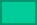 C10H22+
Massaspectrum van C10H22
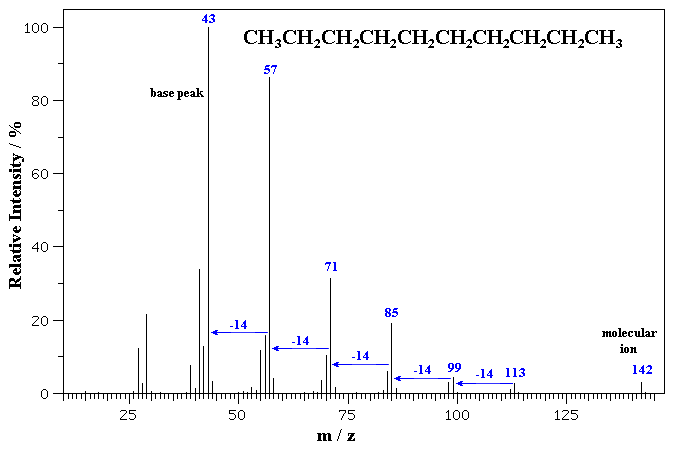 Decaan
CH3—CH2—CH2—CH2—CH2—CH2—CH2—CH2—CH2—CH3
71 u                                                   71 u
-71
29
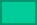 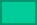 C10H22+
C2H5+
C3H7+
C4H9+
C5H11+
C6H13+
C7H15+
C8H17+
Massaspectrum van C10H22
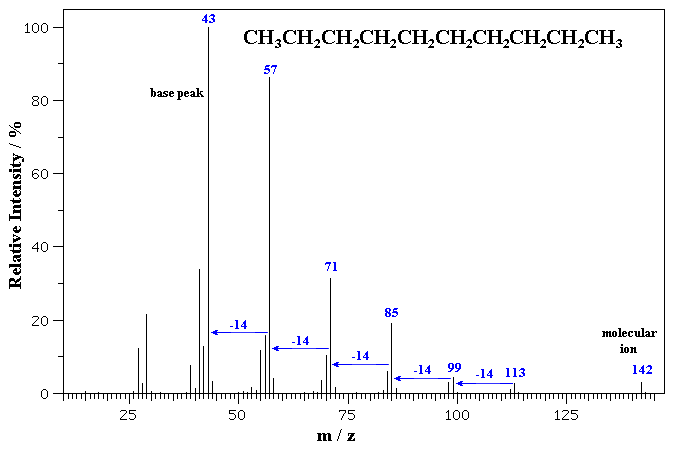 Decaan
CH3—CH2—CH2—CH2—CH2—CH2—CH2—CH2—CH2—CH3
Alle fragmentionen die bij de pieken horen,
kunnen ontstaan uit de isomeer decaan.
29
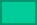 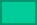 C10H22+
C2H5+
C3H7+
C4H9+
C5H11+
C6H13+
C7H15+
C8H17+
Massaspectrum van C10H22
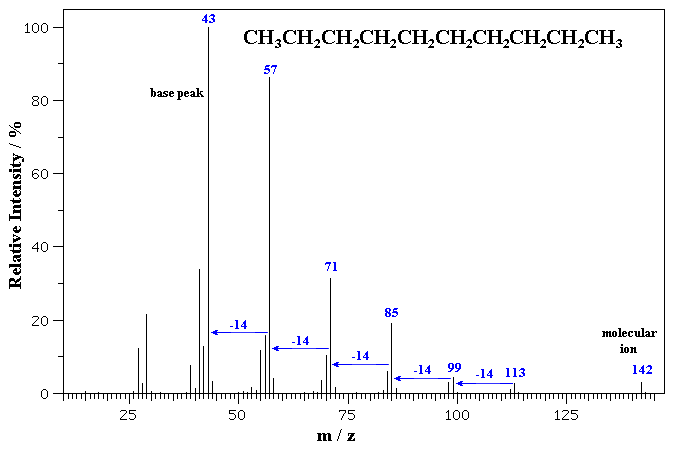 2-methylnonaan
CH3—CH2—CH2—CH2—CH2—CH2—CH2—CH—CH3
                                                                           I
		                                    CH3
29
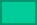 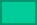 C10H22+
Massaspectrum van C10H22
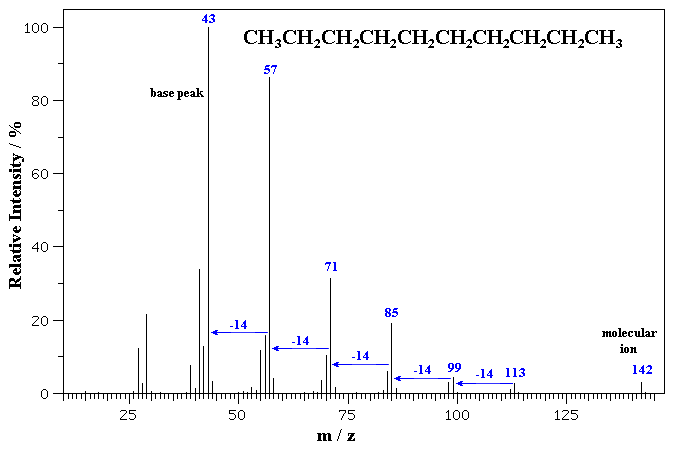 2-methylnonaan
CH3—CH2—CH2—CH2—CH2—CH2—CH2—CH—CH3
                                                                           I
		                                    CH3
29 u                                                       113 u
29
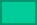 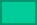 7
C10H22+
C2H5+
C3H7+
C4H9+
C5H11+
C6H13+
C7H15+
C8H17+
Massaspectrum van C10H22
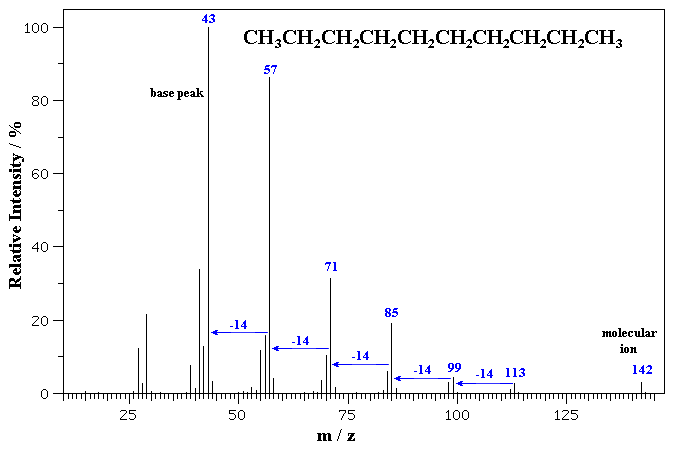 2-methylnonaan
CH3—CH2—CH2—CH2—CH2—CH2—CH2—CH—CH3
                                                                           I
		                                    CH3
43 u                                                       99 u
29
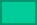 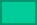 C10H22+
C2H5+
C3H7+
C4H9+
C5H11+
C6H13+
C7H15+
C8H17+
Massaspectrum van C10H22
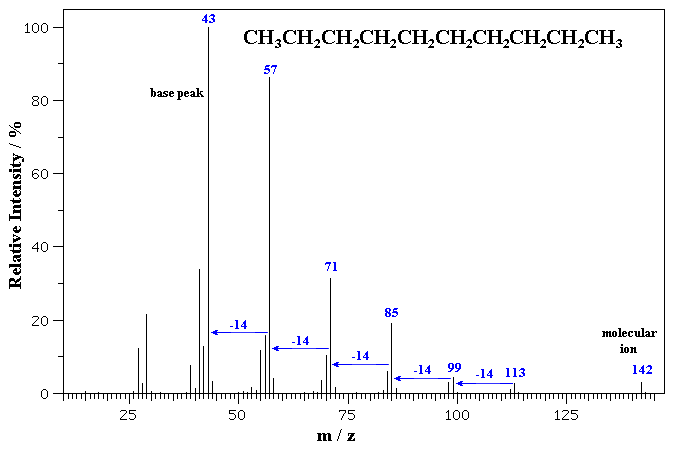 2-methylnonaan
CH3—CH2—CH2—CH2—CH2—CH2—CH2—CH—CH3
                                                                           I
		                                    CH3
57 u                                                   85 u
29
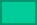 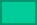 C10H22+
C2H5+
C3H7+
C4H9+
C5H11+
C6H13+
C7H15+
C8H17+
Massaspectrum van C10H22
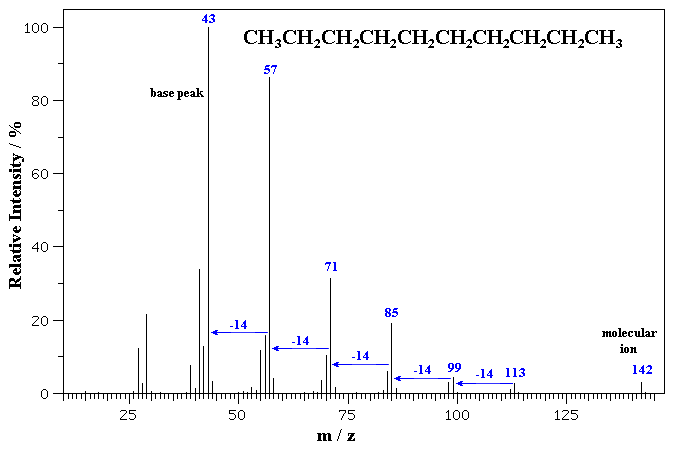 2-methylnonaan
CH3—CH2—CH2—CH2—CH2—CH2—CH2—CH—CH3
                                                                           I
		                                    CH3
71 u                                                   71 u
29
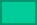 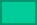 C10H22+
C2H5+
C3H7+
C4H9+
C5H11+
C6H13+
C7H15+
C8H17+
Massaspectrum van C10H22
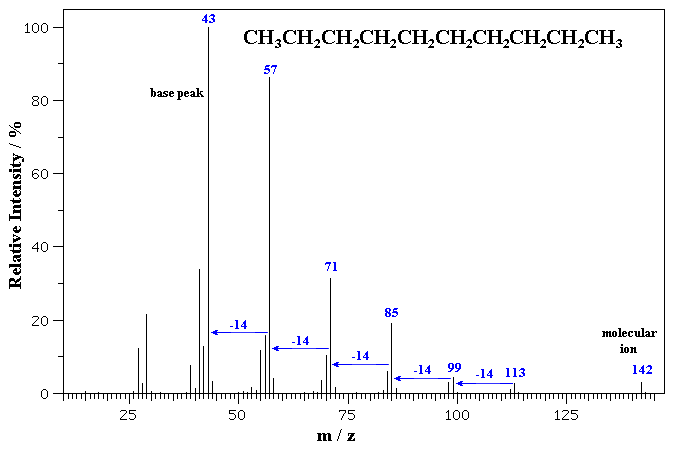 2-methylnonaan
CH3—CH2—CH2—CH2—CH2—CH2—CH2—CH—CH3
                                                                           I
		                                    CH3
Alle fragmentionen die bij de pieken 
horen, kunnen ontstaan uit de isomeer 
2-methylnonaan.
29
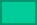 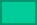 C10H22+
C2H5+
C3H7+
C4H9+
C5H11+
C6H13+
C7H15+
C8H17+
Massaspectrum van C10H22
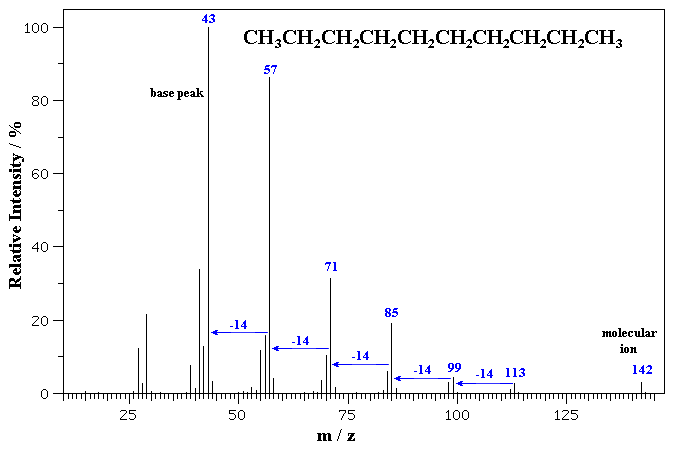 2,7-dimethyloctaan
CH3—CH—CH2—CH2—CH2—CH2—CH—CH3
               I                                                    I
               CH3                                                                        CH3
29
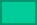 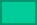 C10H22+
Massaspectrum van C10H22
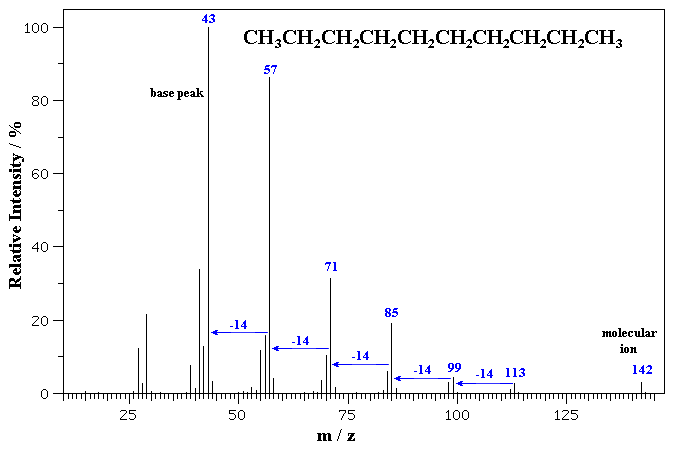 2,7-dimethyloctaan
CH3—CH—CH2—CH2—CH2—CH2—CH—CH3
               I                                                    I
               CH3                                                                        CH3
29
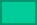 CH2                     C2H5
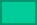 -29
C10H22+
Massaspectrum van C10H22
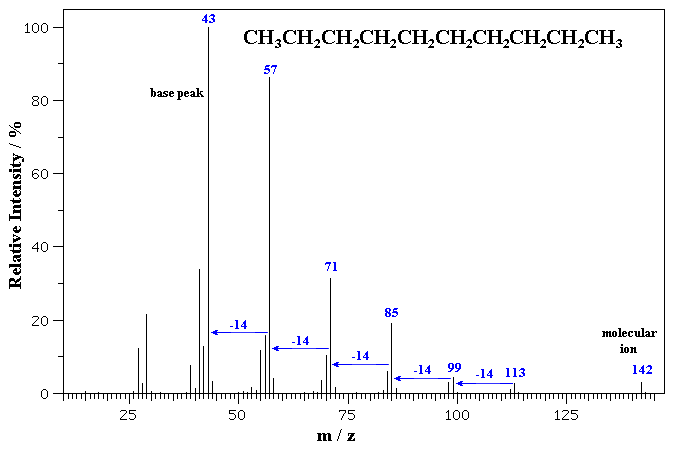 2,7-dimethyloctaan
CH3—CH—CH2—CH2—CH2—CH2—CH—CH3
               I                                                    I
               CH3                                                                        CH3
29
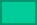 CH2                     C2H5
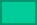 -29
-29
C10H22+
Massaspectrum van C10H22
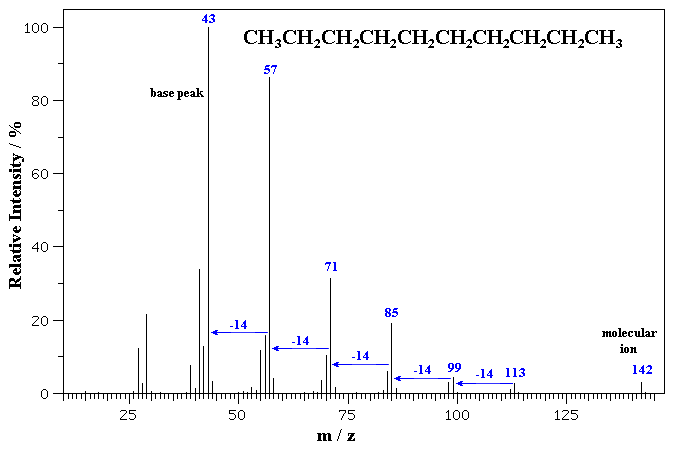 2,7-dimethyloctaan
CH3—CH—CH2—CH2—CH2—CH2—CH—CH3
               I                                                    I
               CH3                                                                        CH3
Bij deze isomeer kan C2H5 niet worden afgesplitst.
De fragmentionen die horen bij de pieken 29 u en
113 u kunnen niet ontstaan. 
Dit spectrum kan niet van 2,7-dimethyloctaan zijn.
29
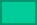 CH2                     C2H5
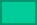 -29
C10H22+
Massaspectrum van C10H22
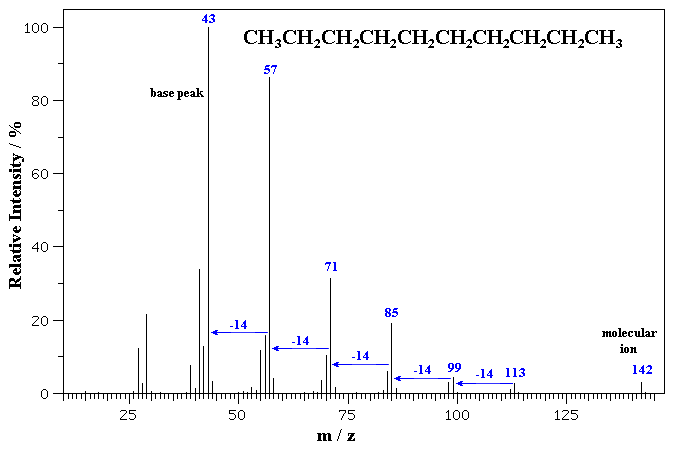 5-methylnonaan
CH3—CH2—CH2—CH2—CH—CH2—CH2—CH2—CH3
                                           I
		        CH3
29
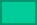 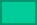 C10H22+
Massaspectrum van C10H22
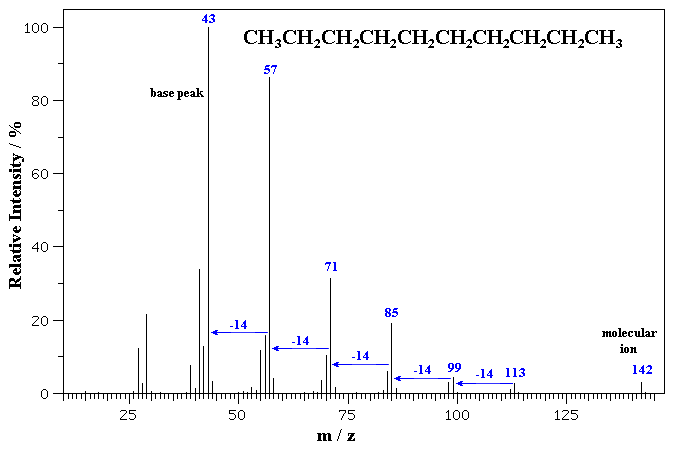 5-methylnonaan
CH3—CH2—CH2—CH2—CH—CH2—CH2—CH2—CH3
                                           I
		        CH3
C5H11
-71
29
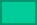 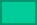 C10H22+
Massaspectrum van C10H22
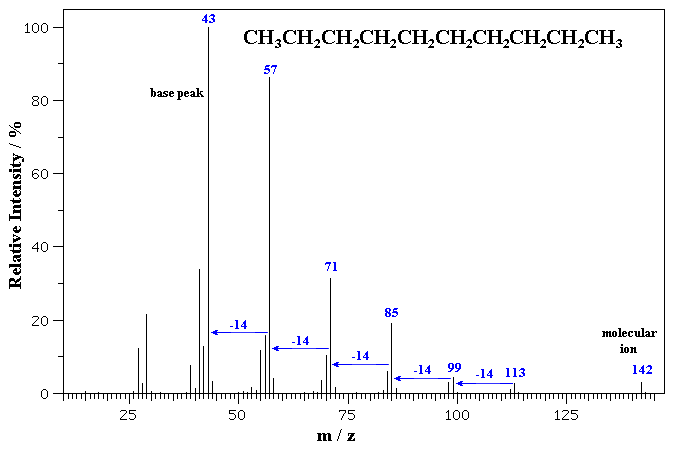 5-methylnonaan
CH3—CH2—CH2—CH2—CH—CH2—CH2—CH2—CH3
                                           I
		        CH3
C5H11
-71
29
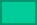 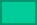 C10H22+
Massaspectrum van C10H22
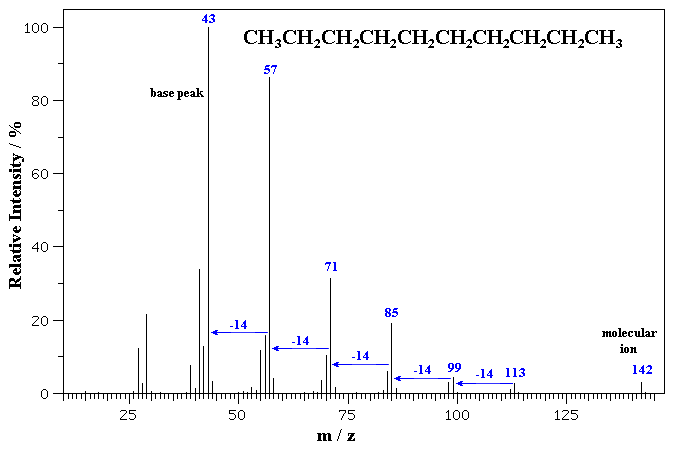 5-methylnonaan
CH3—CH2—CH2—CH2—CH—CH2—CH2—CH2—CH3
                                           I
		        CH3
Bij deze isomeer kan C5H11 niet worden afgesplitst.
Het fragmention dat hoort bij de piek van 71 u kan 
niet ontstaan. 
Dit spectrum kan niet van 5-methylnonaan zijn.
C5H11
-71
29
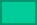 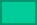 C10H22+
Massaspectrum van chloor
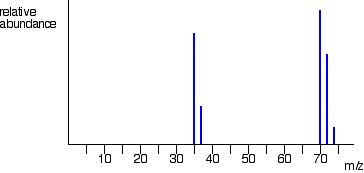 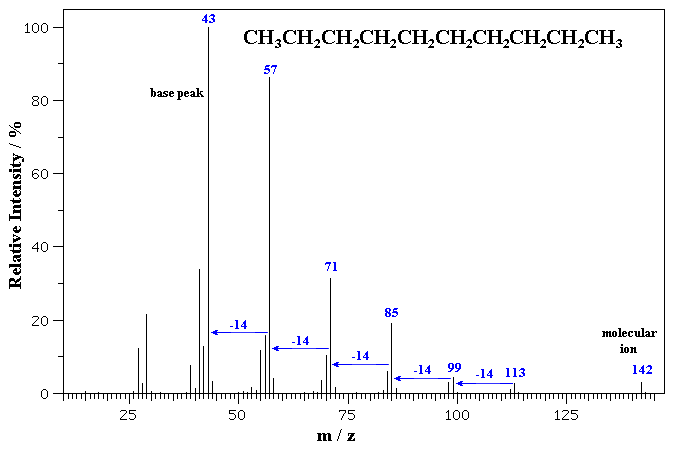 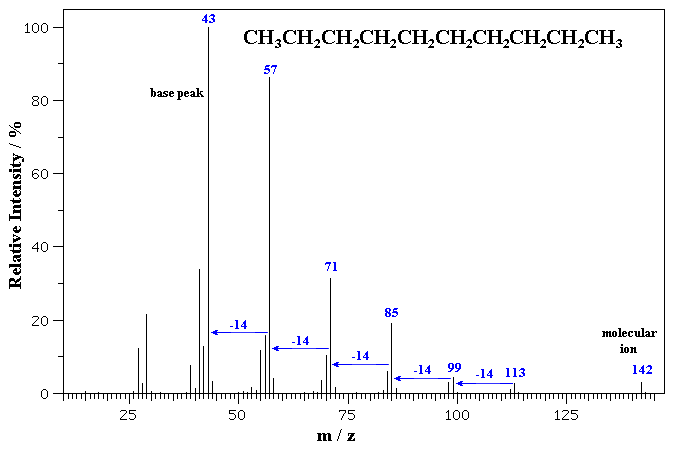 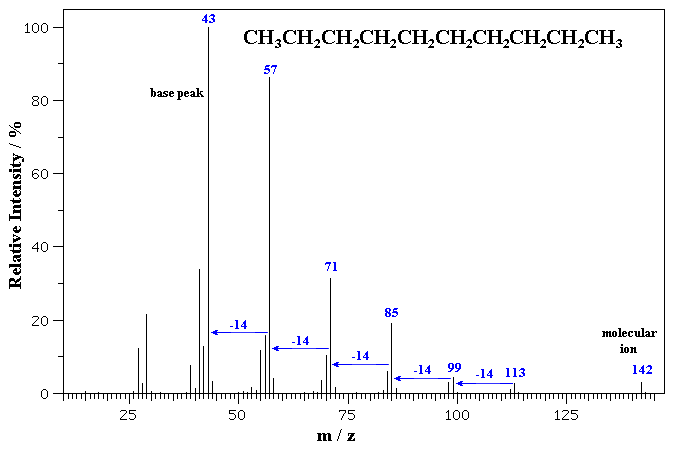 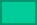 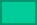 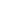 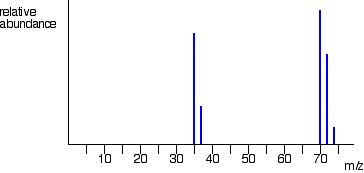 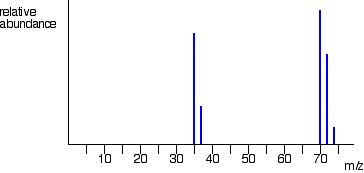 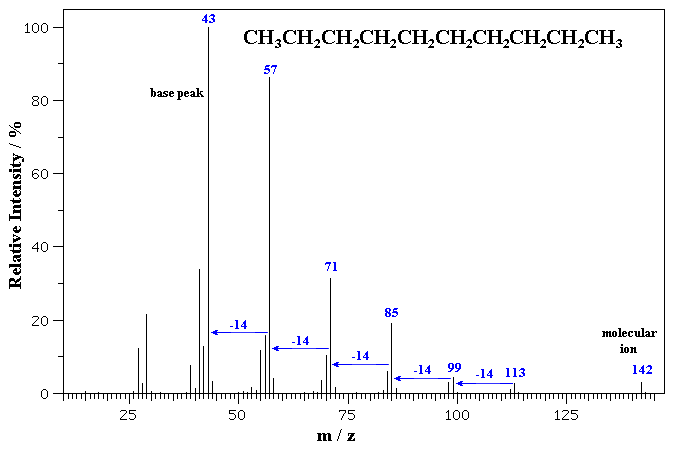 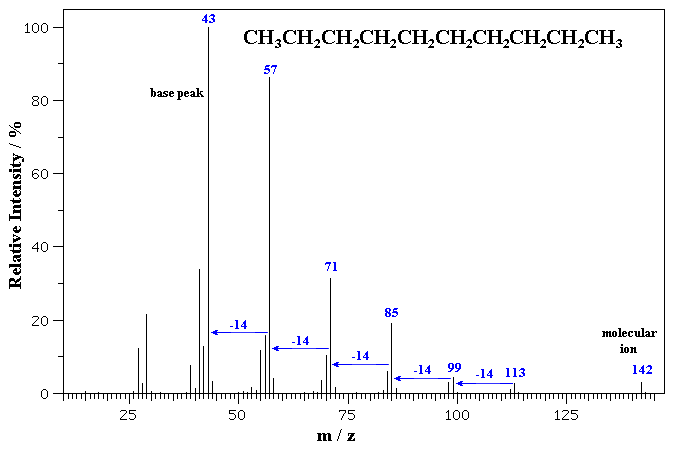 Massaspectrum van chloor
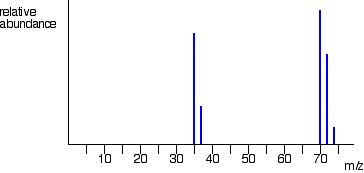 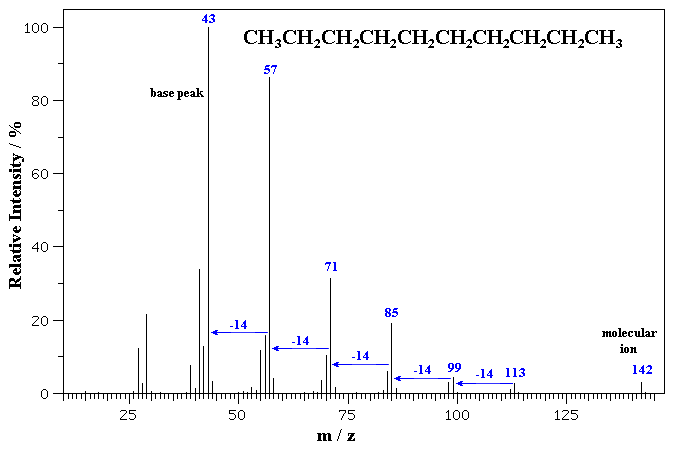 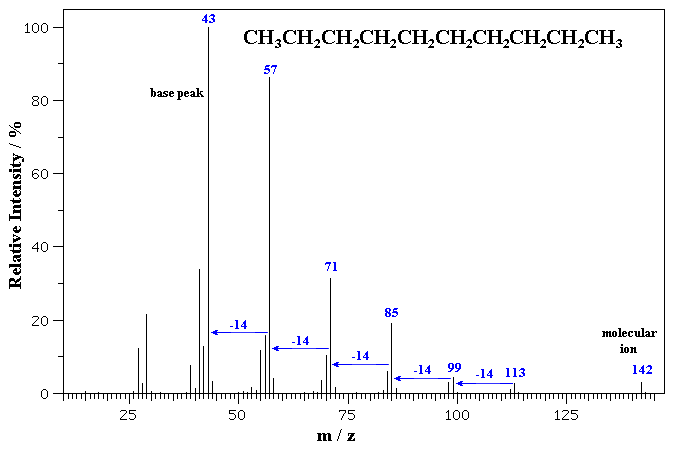 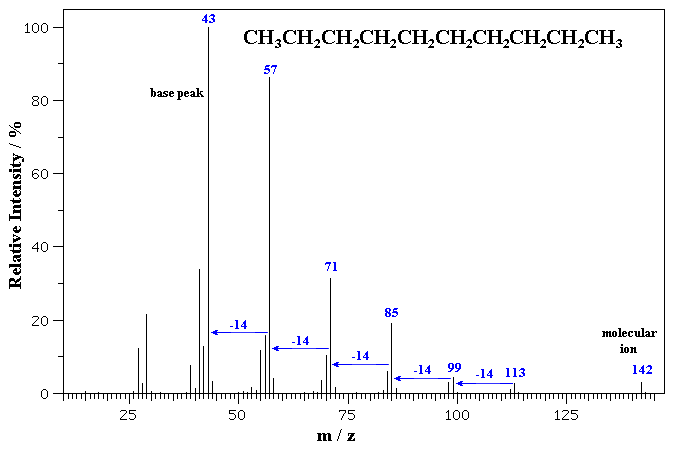 Wat zijn de formules van deeltjes die
horen bij de pieken?
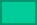 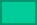 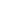 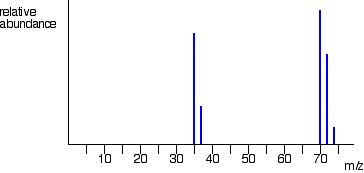 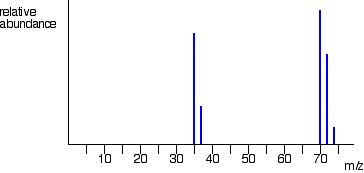 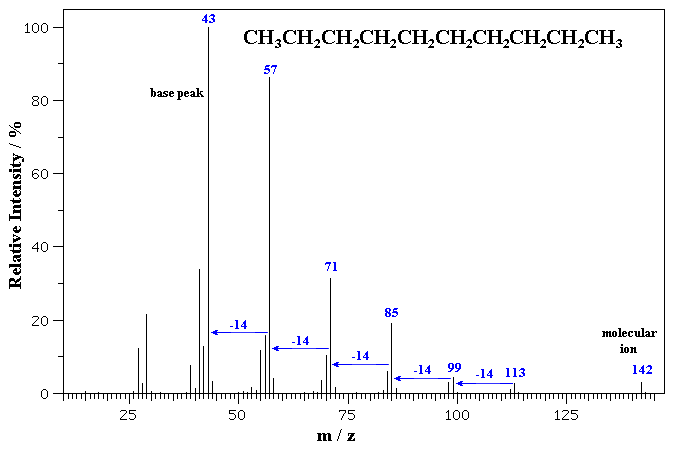 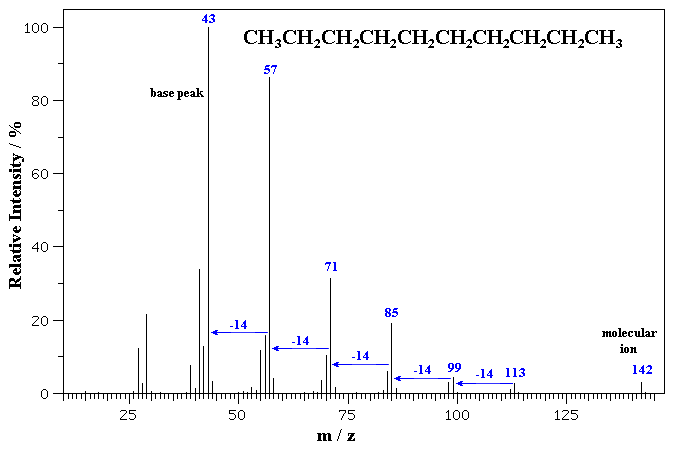 Massaspectrum van chloor
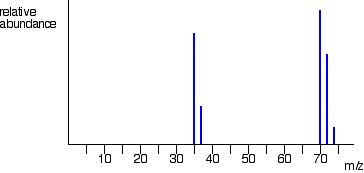 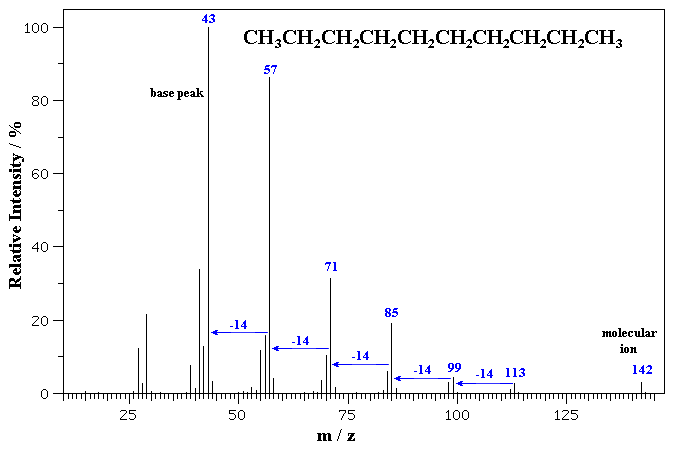 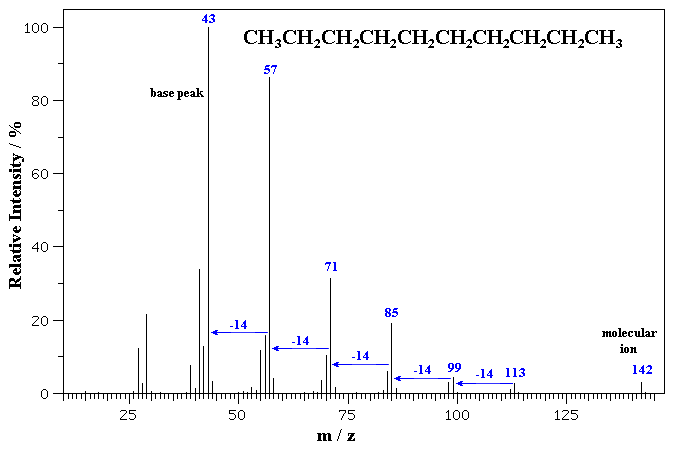 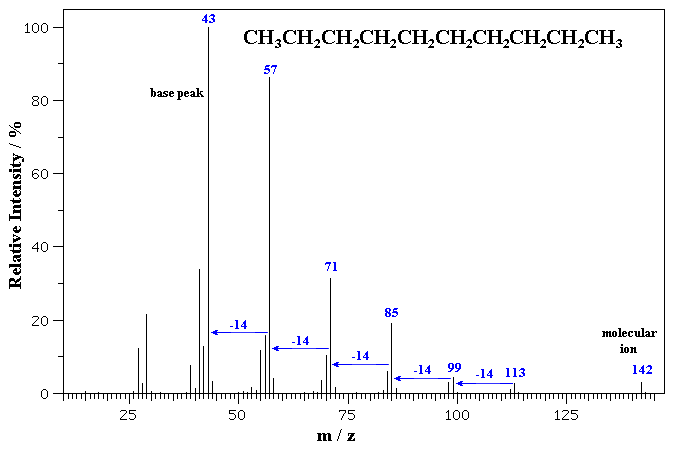 Wat zijn de formules van deeltjes die
horen bij de pieken?
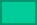 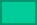 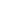 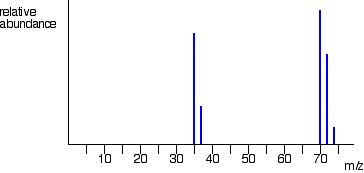 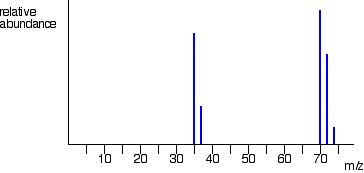 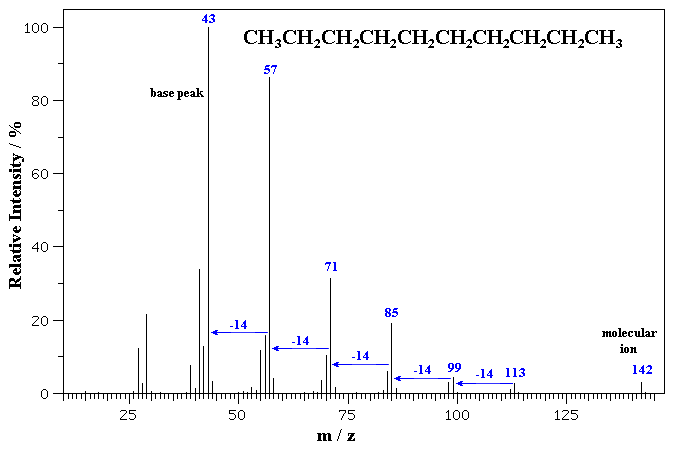 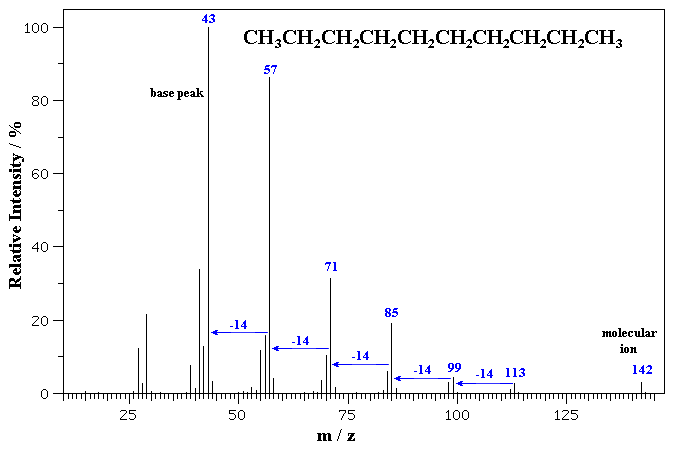 Cl+
Cl2+
Massaspectrum van chloor
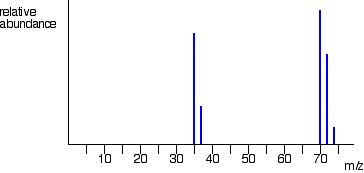 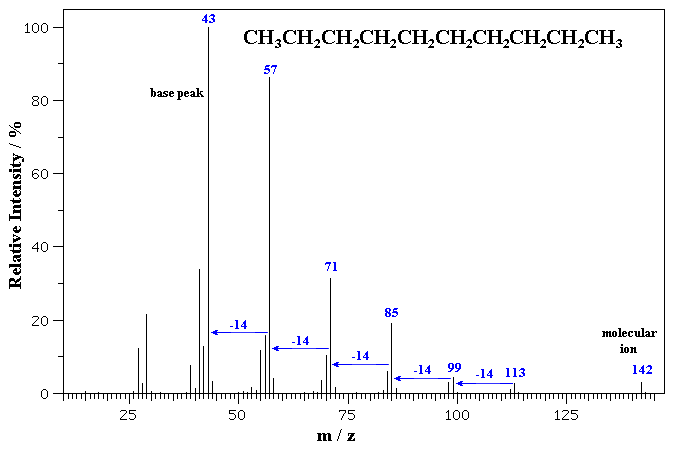 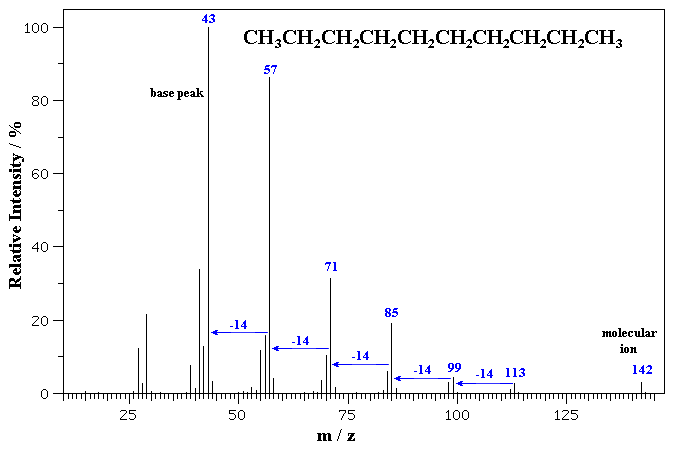 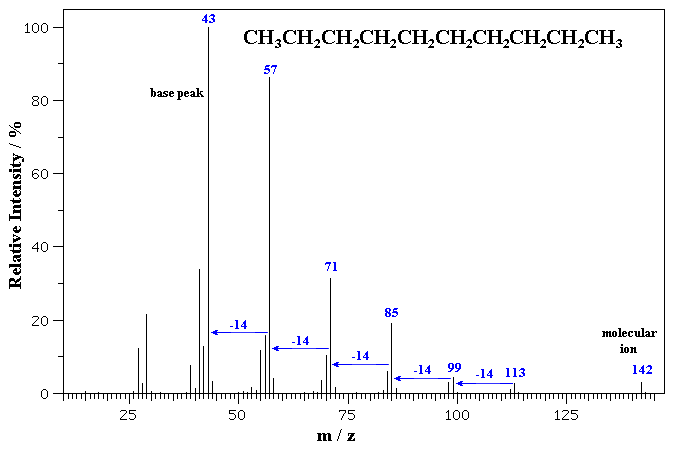 Wat zijn de formules van deeltjes die
horen bij de pieken?
35Cl+
37Cl+
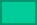 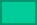 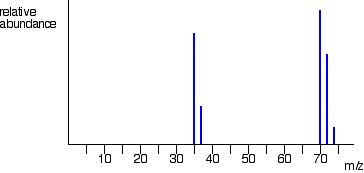 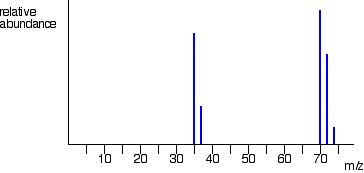 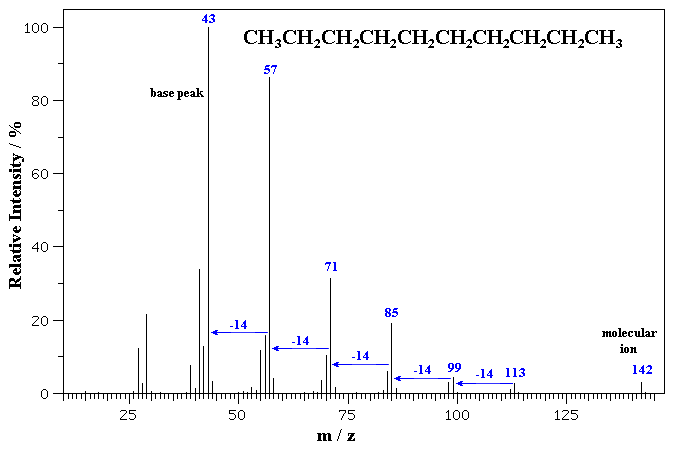 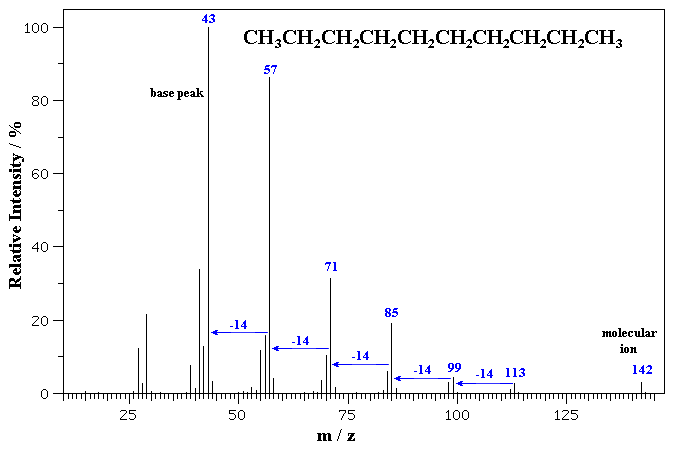 Cl+
Cl2+
Massaspectrum van chloor
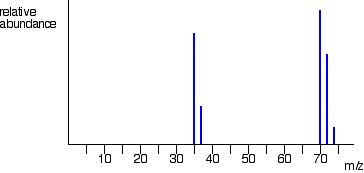 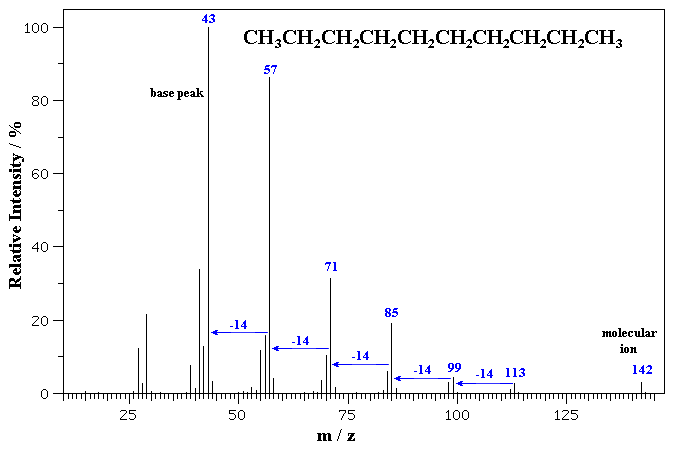 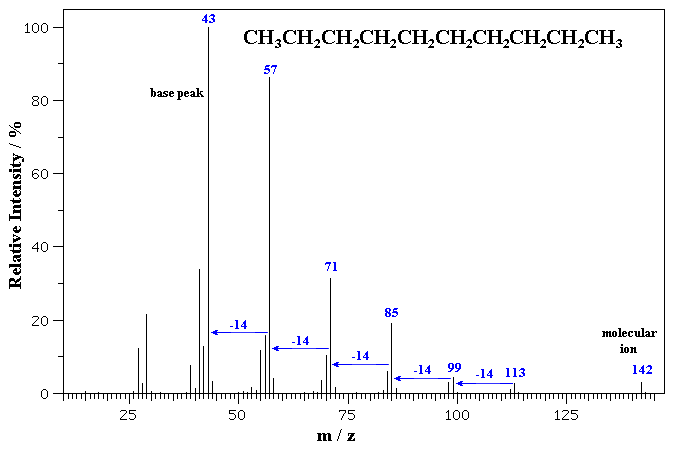 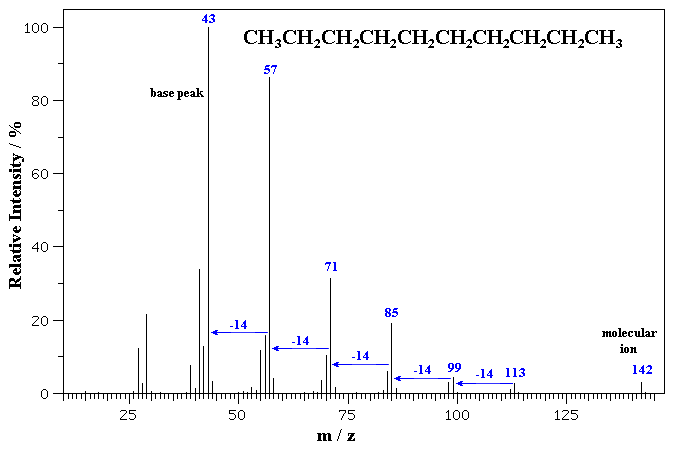 Wat zijn de formules van deeltjes die
horen bij de pieken?
35Cl-35Cl+
35Cl+
37Cl-35Cl+
37Cl+
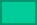 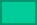 37Cl-37Cl+
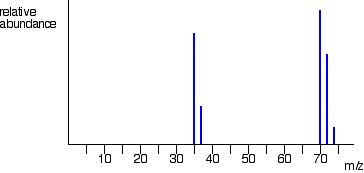 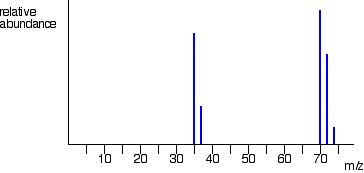 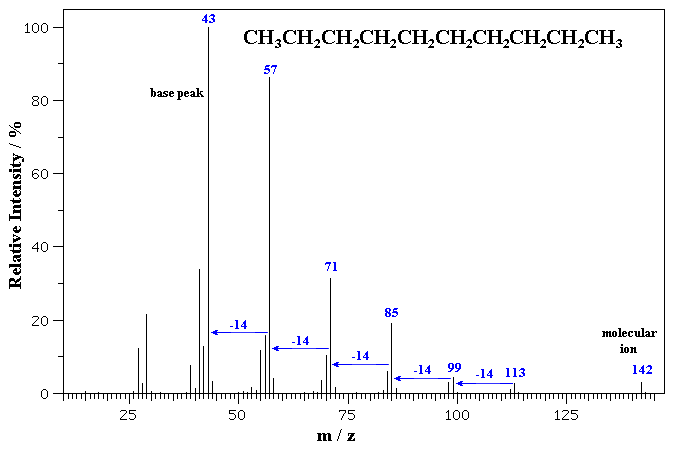 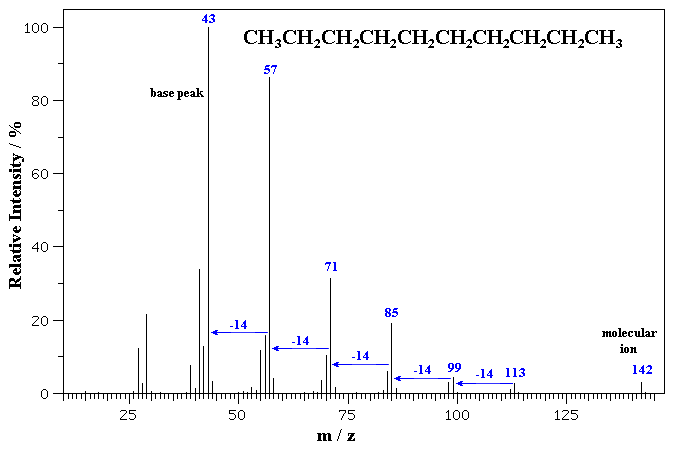 Cl+
Cl2+
Massaspectrum van chloor
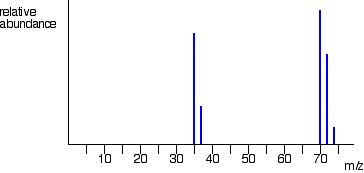 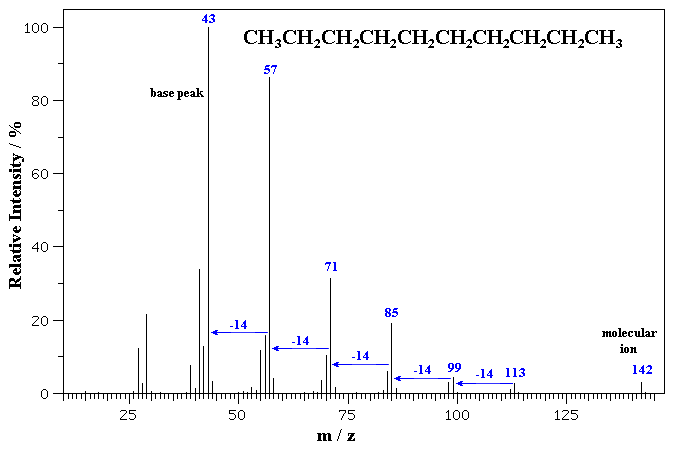 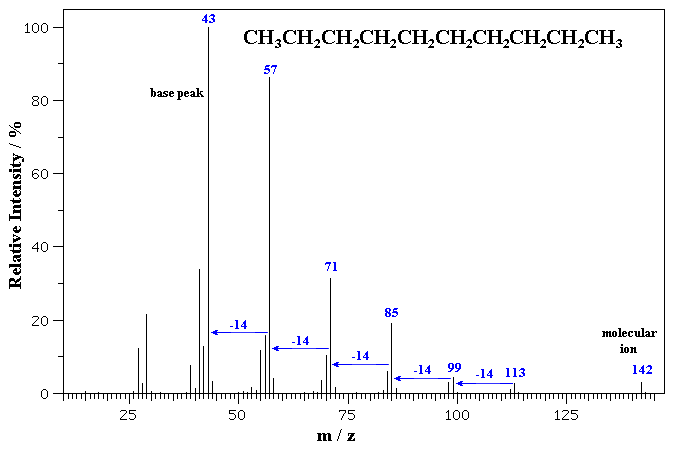 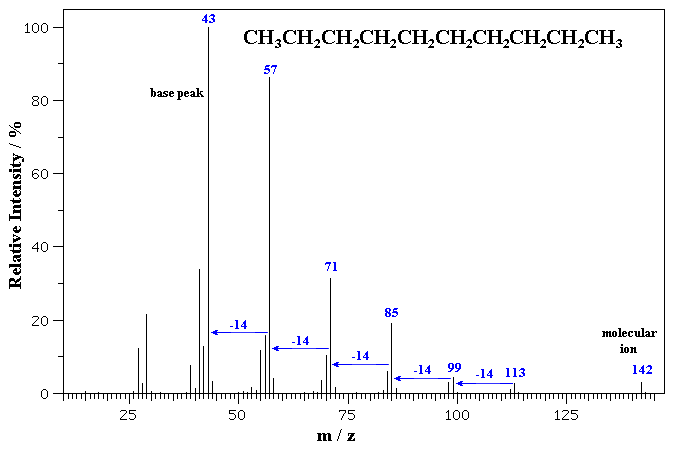 Wat zijn de formules van deeltjes die
horen bij de pieken?
35Cl-35Cl+
35Cl+
37Cl-35Cl+
Binas tabel 25:
     
35Cl : 37Cl = 3 : 1
37Cl+
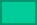 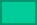 37Cl-37Cl+
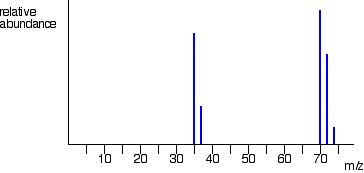 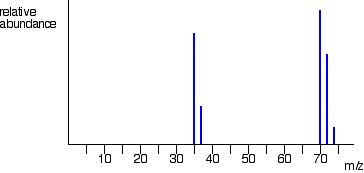 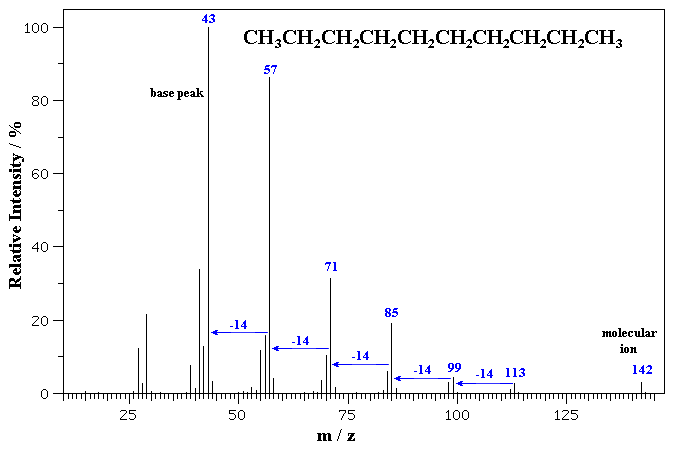 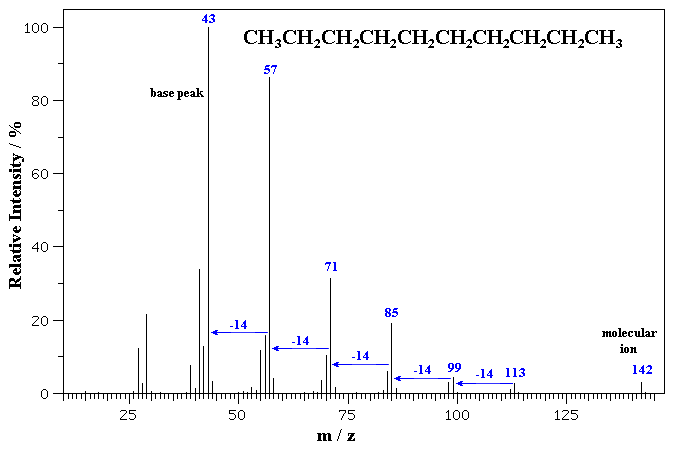 Cl2+
Massaspectrum van chloor
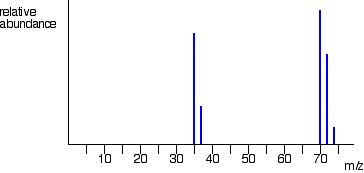 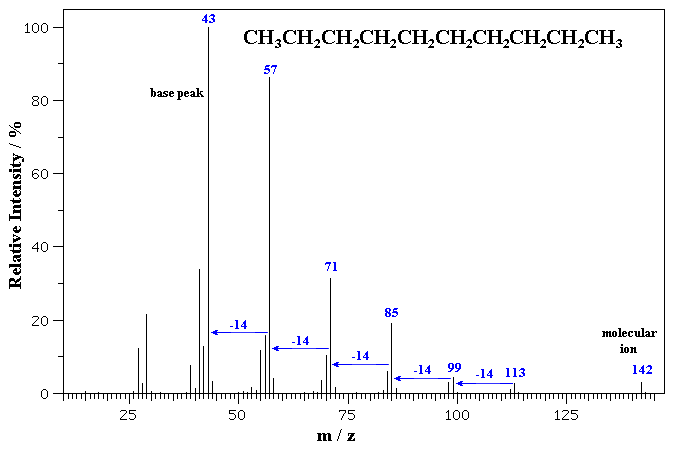 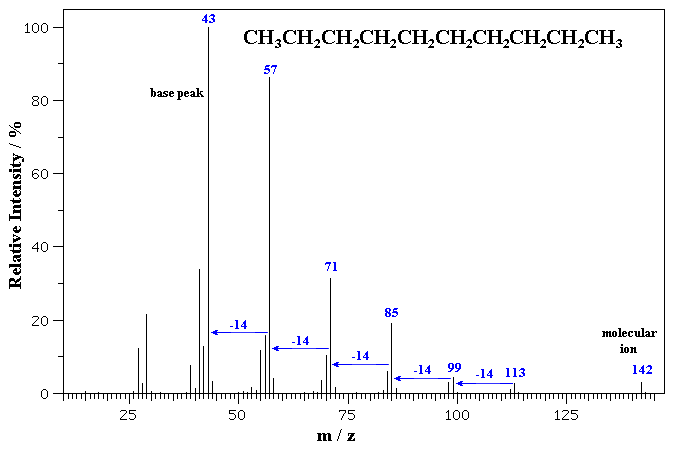 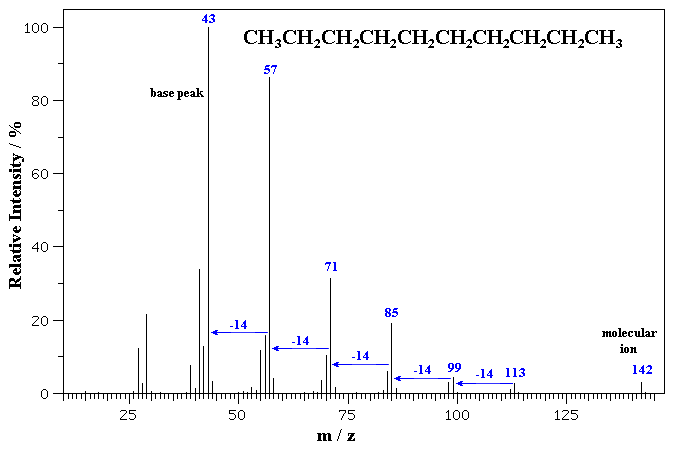 Wat zijn de formules van deeltjes die
horen bij de pieken?
35Cl-35Cl+
35Cl+
37Cl-35Cl+
37Cl+
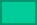 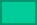 37Cl-37Cl+
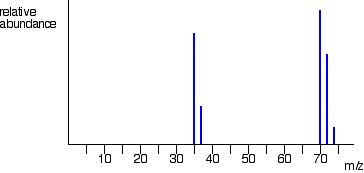 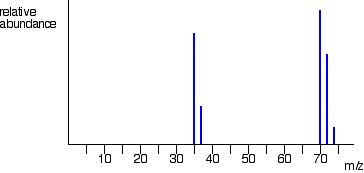 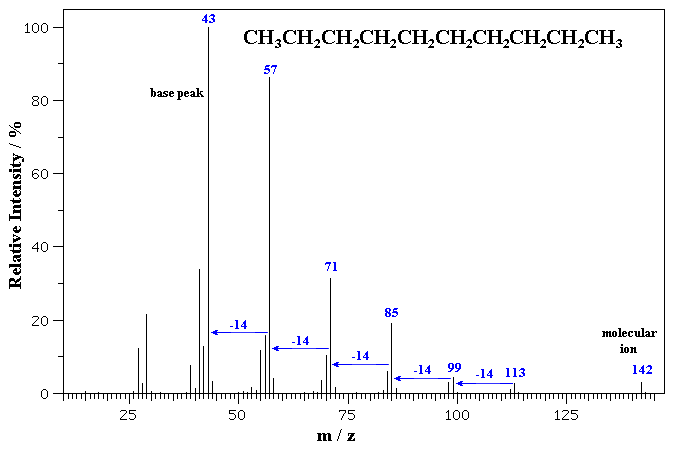 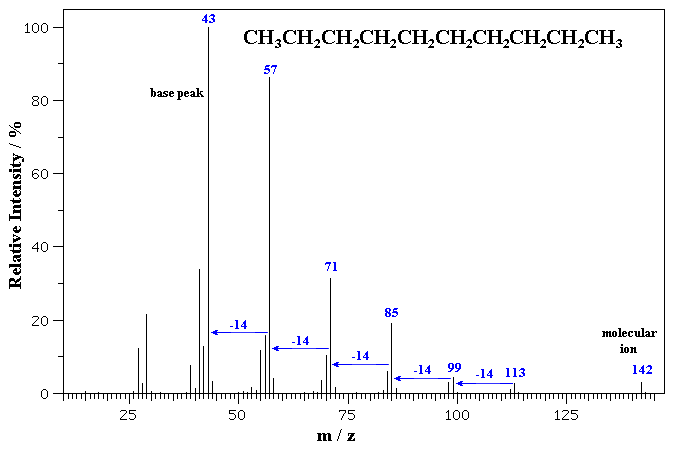 Cl2+
Massaspectrum van chloor
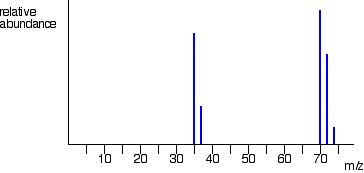 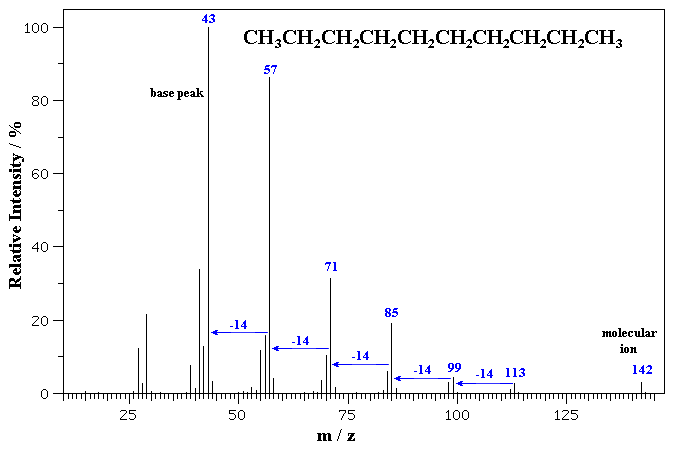 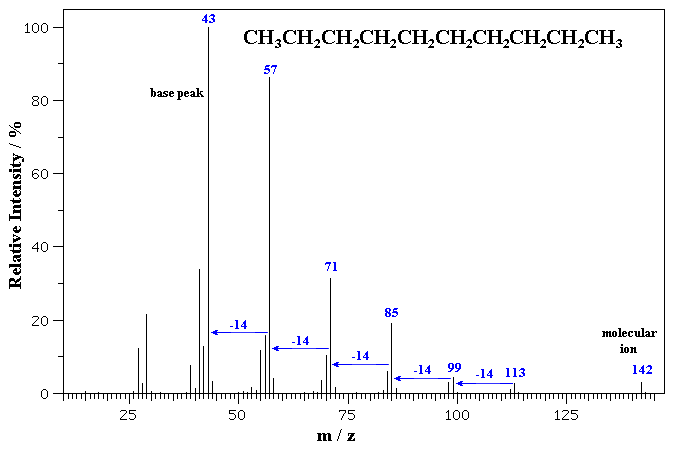 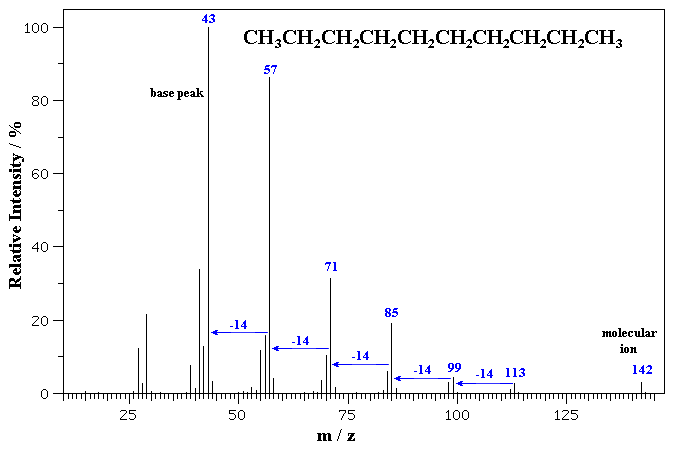 Wat zijn de formules van deeltjes die
horen bij de pieken?
70






    72











       74
35Cl-35Cl+
35Cl+
37Cl-35Cl+
37Cl+
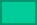 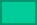 37Cl-37Cl+
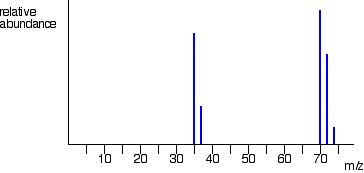 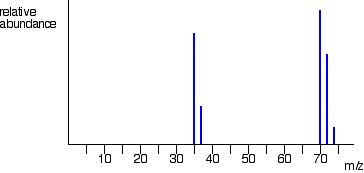 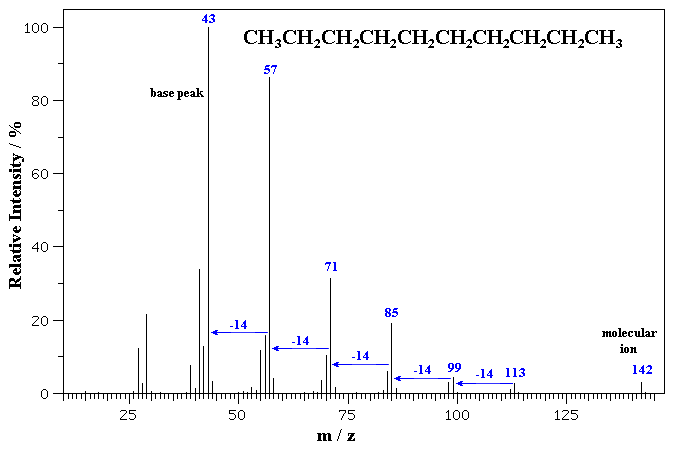 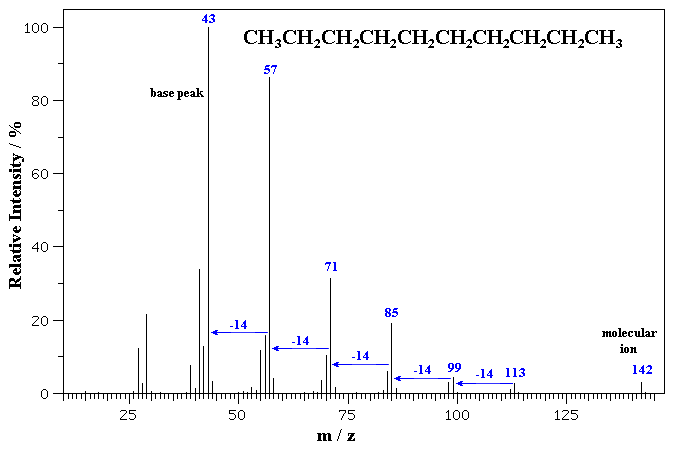 Cl2+
Massaspectrum van chloor
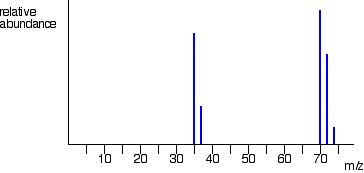 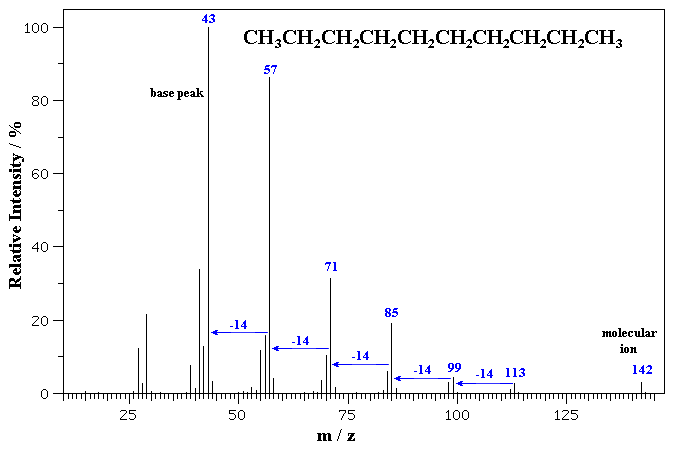 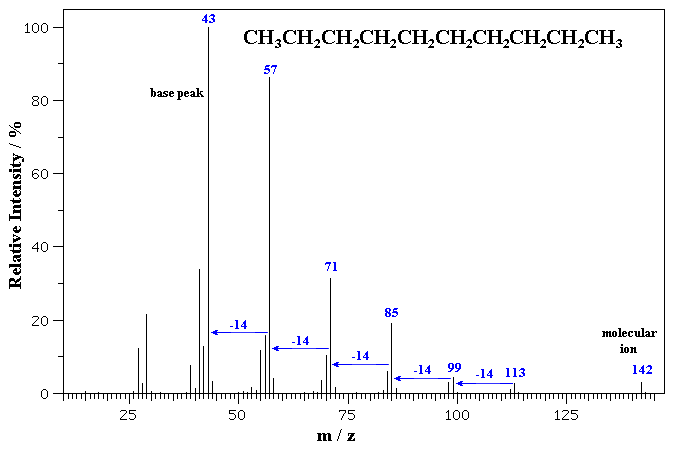 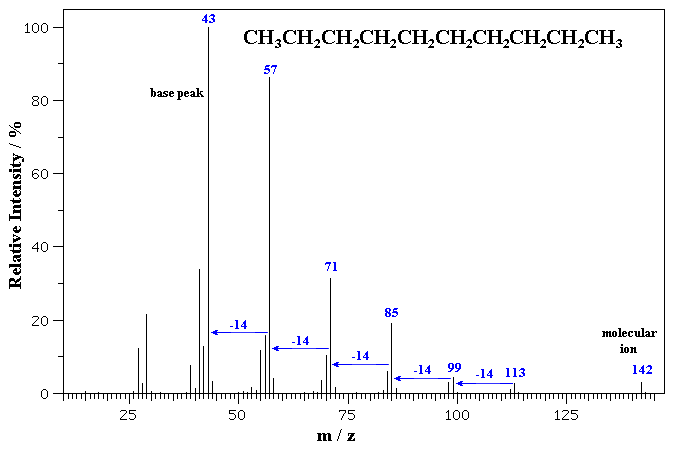 Wat zijn de formules van deeltjes die
horen bij de pieken?
70






    72











       74
35Cl2+
35Cl+
35Cl37Cl+
37Cl+
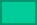 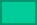 37Cl2+
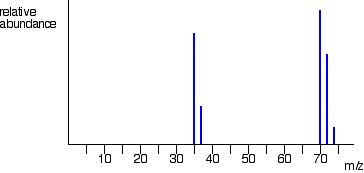 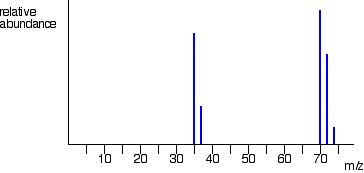 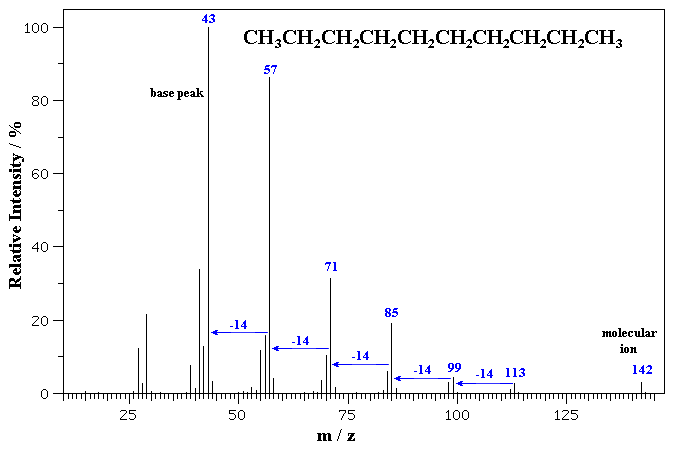 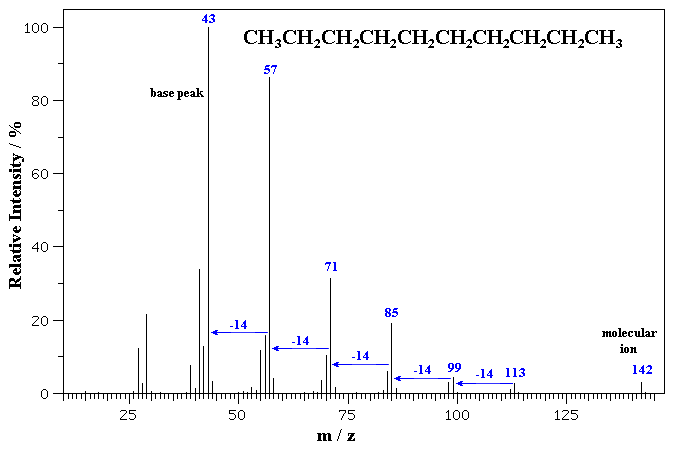 Cl2+
Massaspectrum van chloor
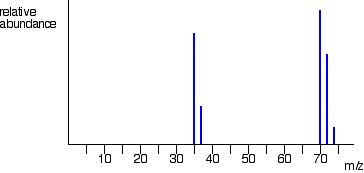 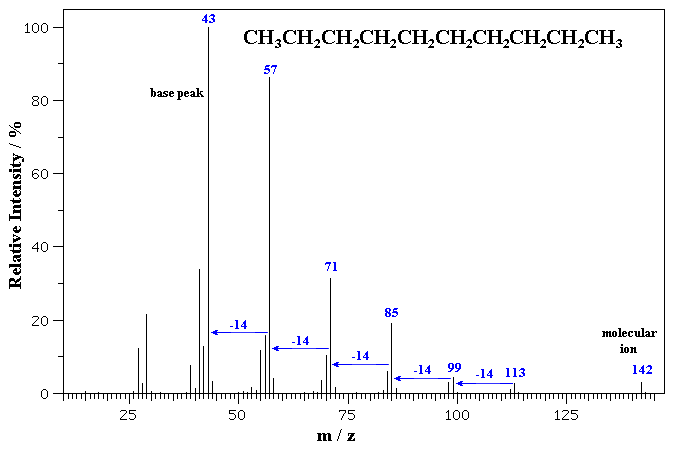 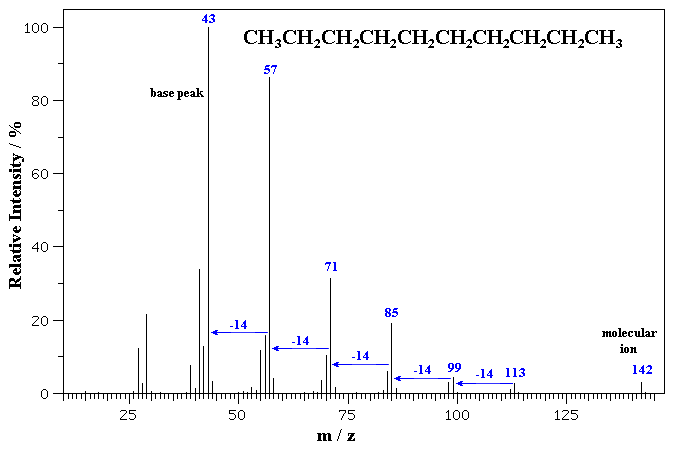 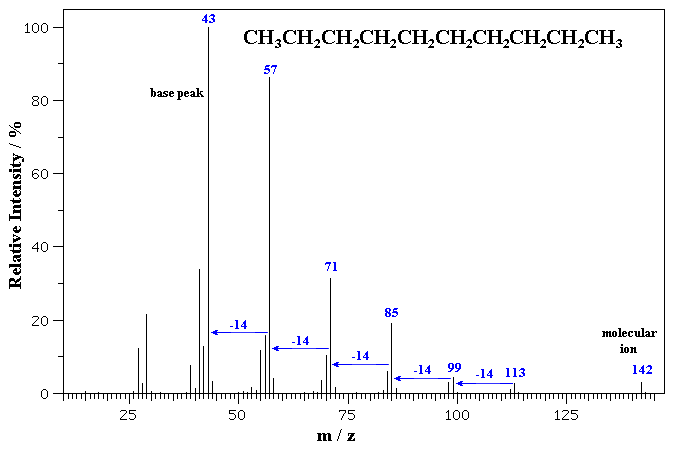 Wat zijn de formules van deeltjes die
horen bij de pieken?
35Cl2+
35Cl+
35Cl37Cl+
3 : 1
9 : 6 : 1
37Cl+
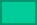 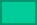 37Cl2+
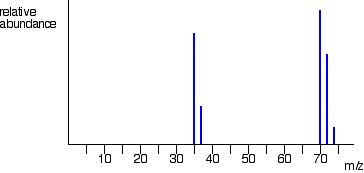 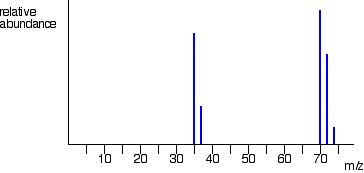 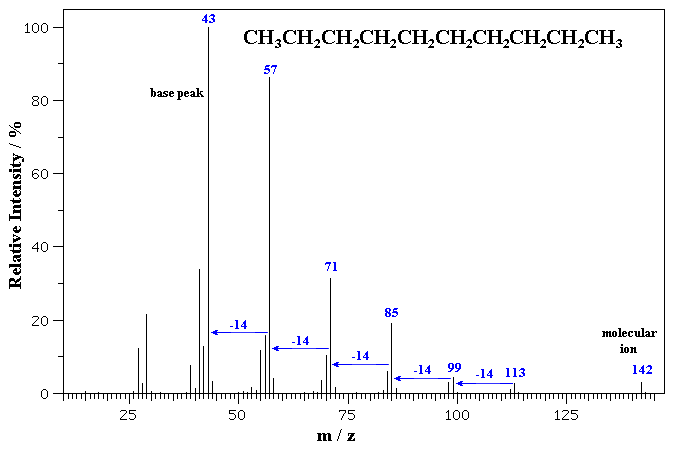 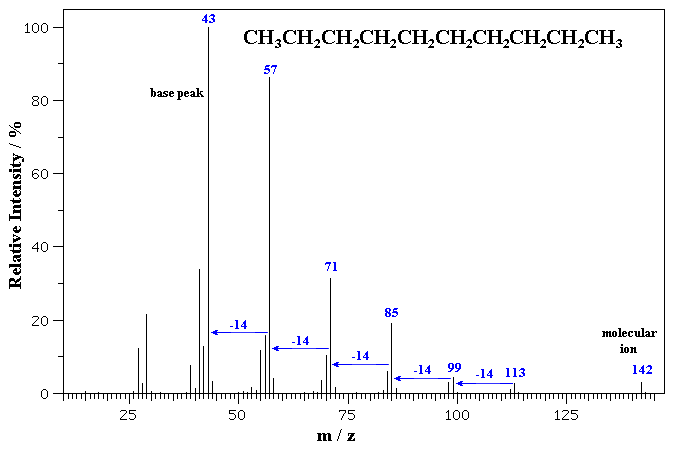 Massaspectrum van een chlooralkaan
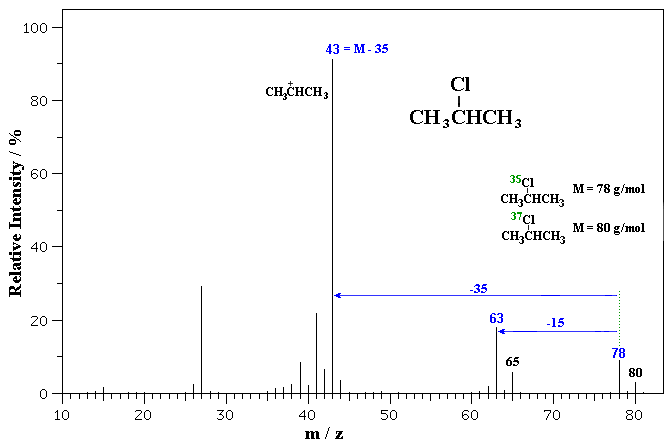 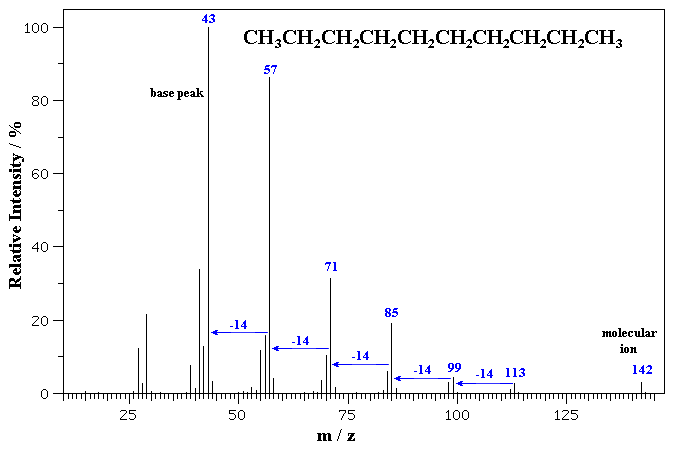 Massaspectrum van een chlooralkaan
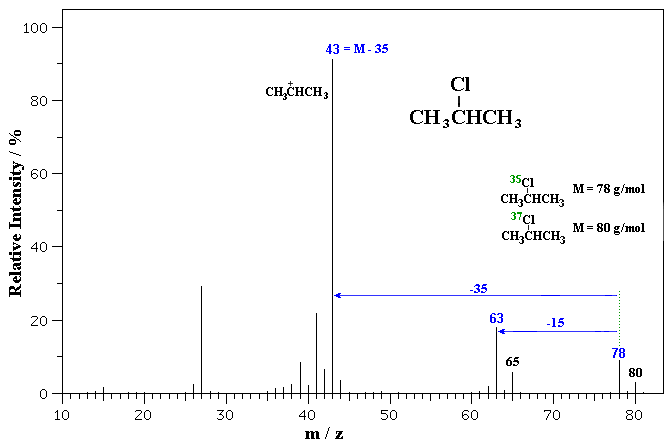 Welk chlooralkaan?
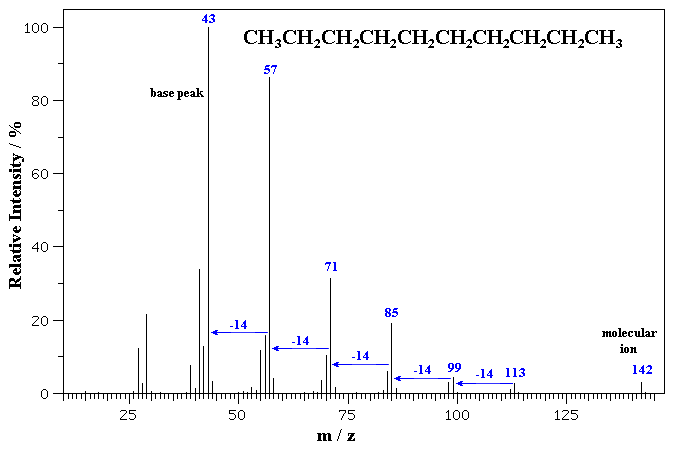 Massaspectrum van een chlooralkaan
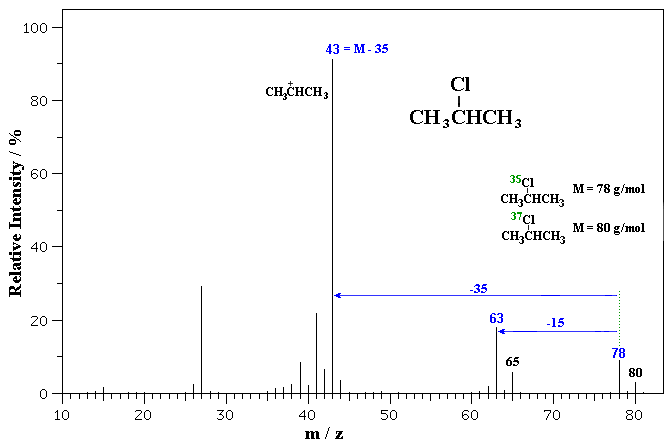 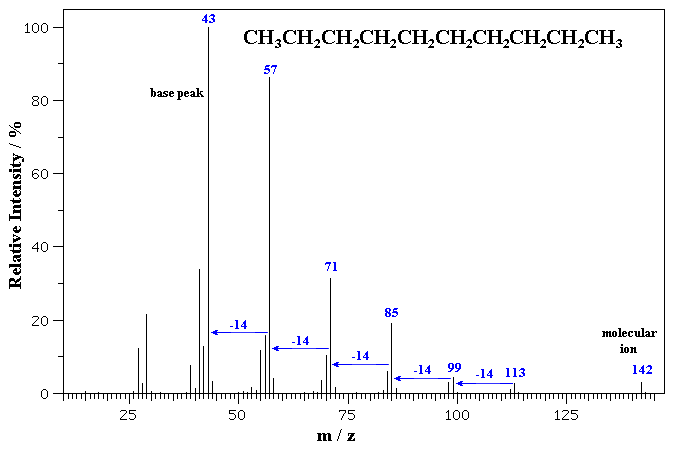 Massaspectrum van een chlooralkaan
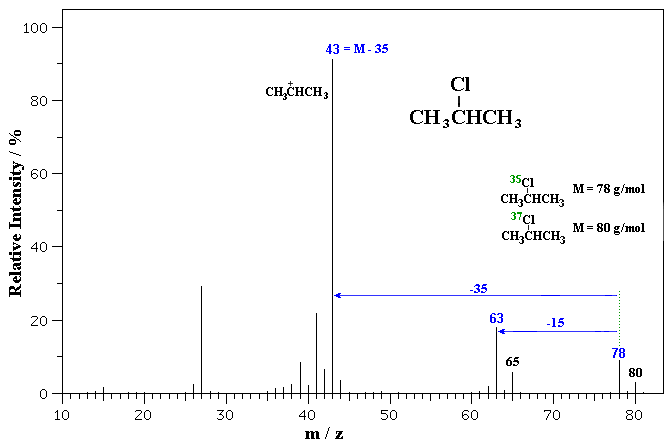 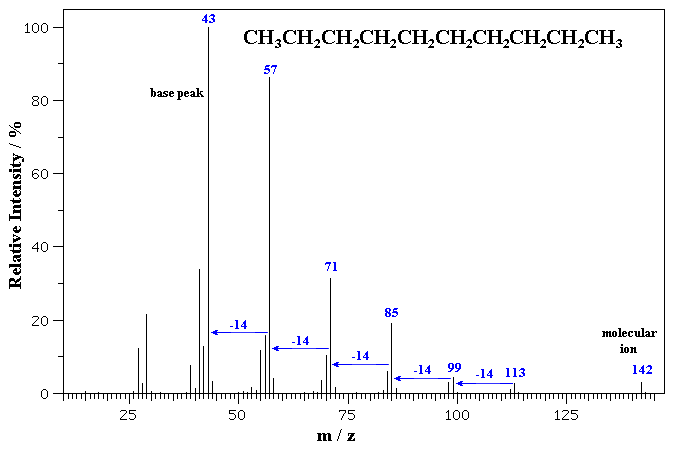 Het molecuulion
Massaspectrum van een chlooralkaan
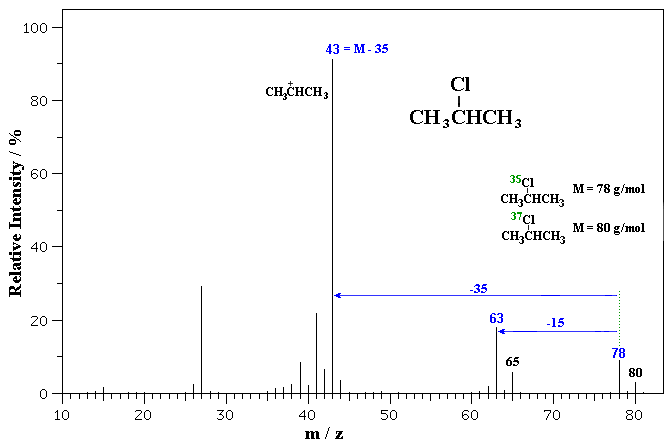 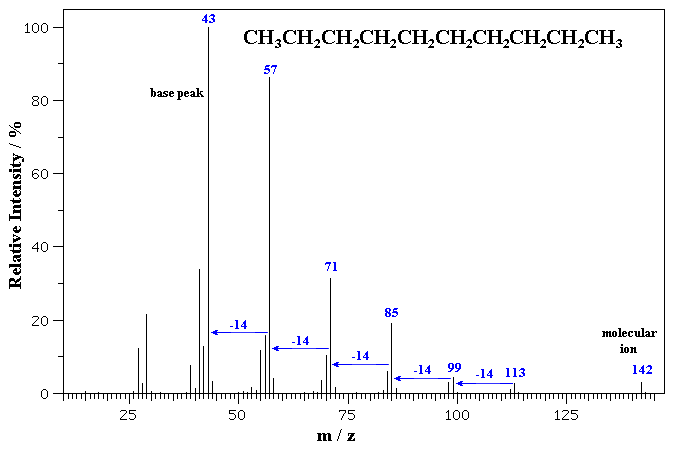 Het molecuulion bevat 
één atoom 35Cl of 37Cl
Massaspectrum van een chlooralkaan
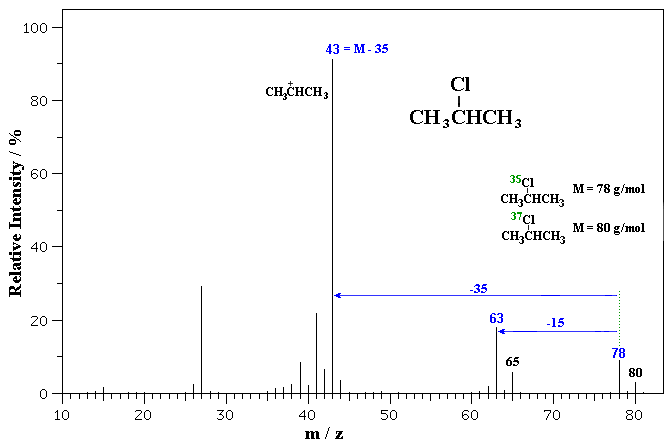 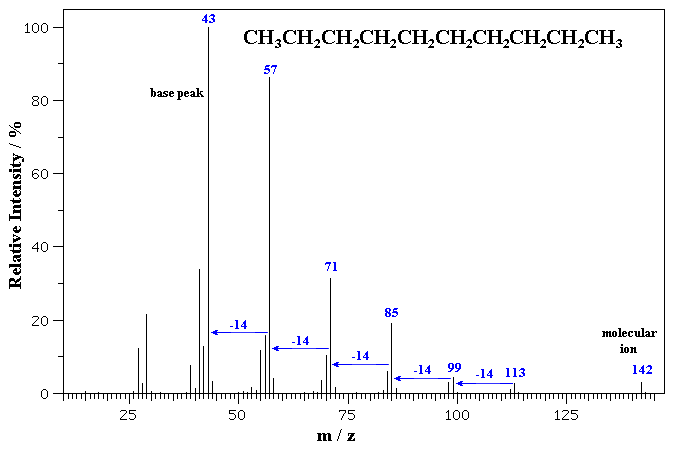 Het molecuulion bevat 
één atoom 35Cl of 37Cl
35Cl : 37Cl 
     3 : 1
Massaspectrum van een chlooralkaan
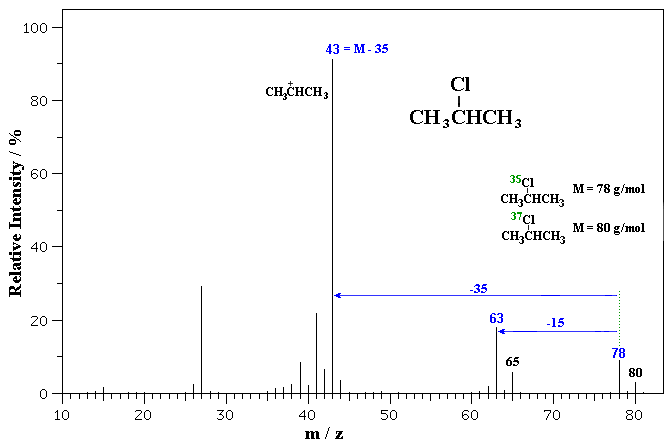 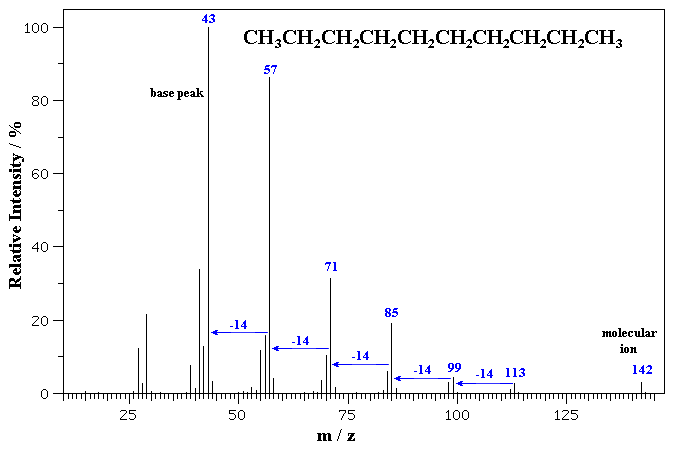 -15
Massaspectrum van een chlooralkaan
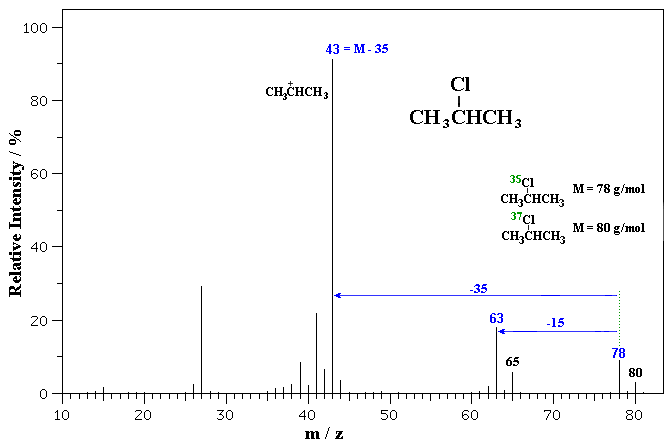 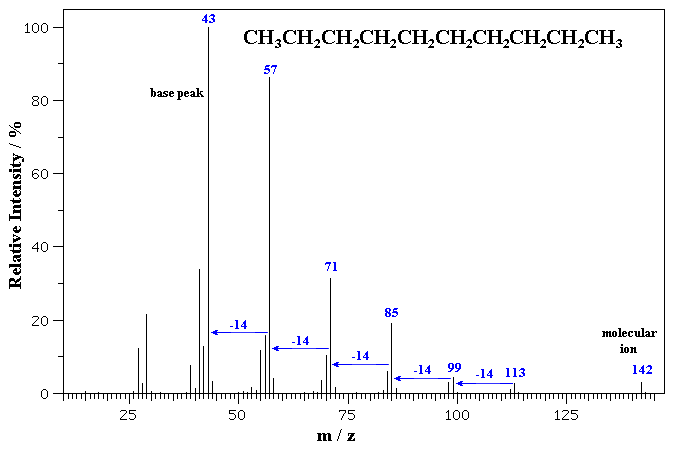 CH3
-15
Massaspectrum van een chlooralkaan
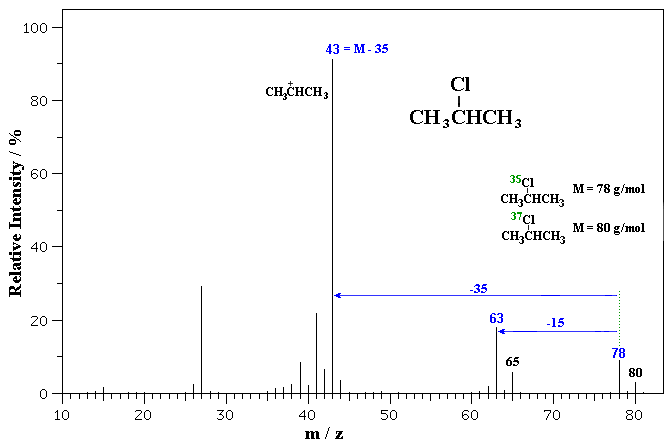 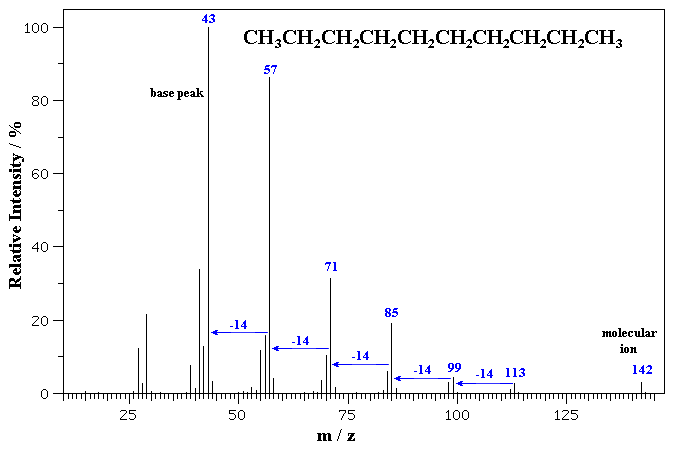 -37
Massaspectrum van een chlooralkaan
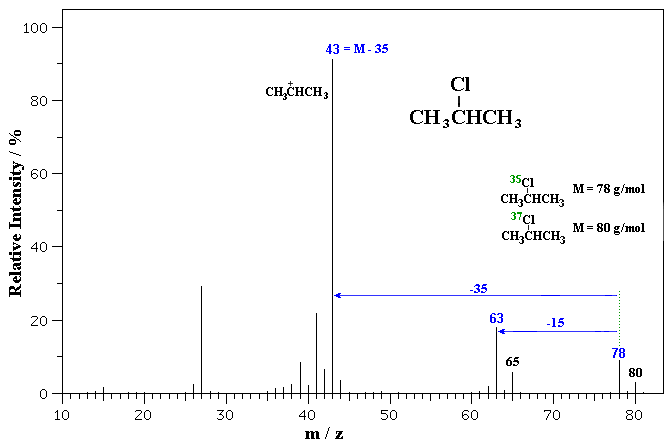 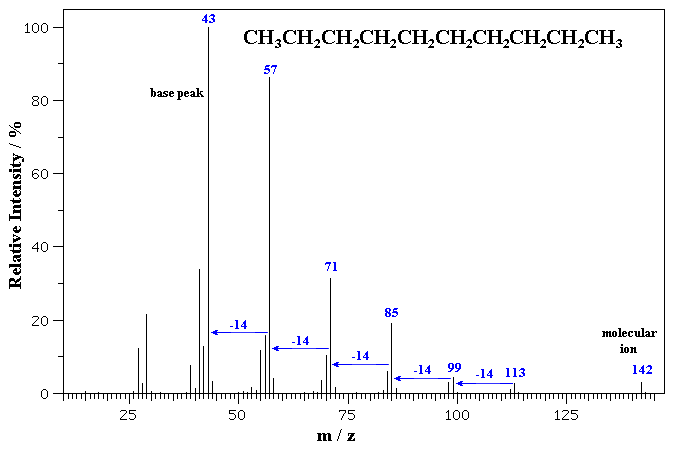 35Cl
37Cl
-37
Massaspectrum van een chlooralkaan
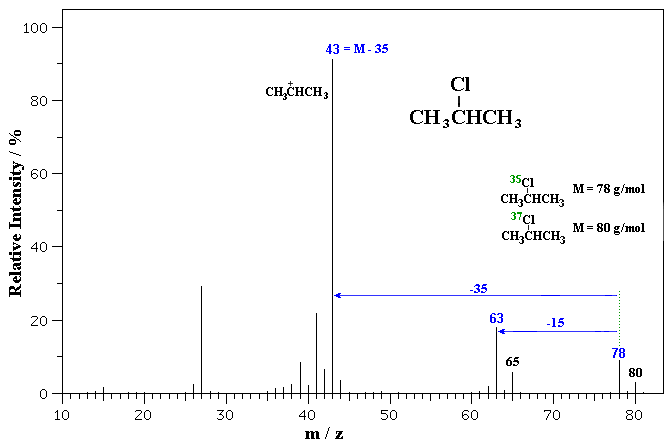 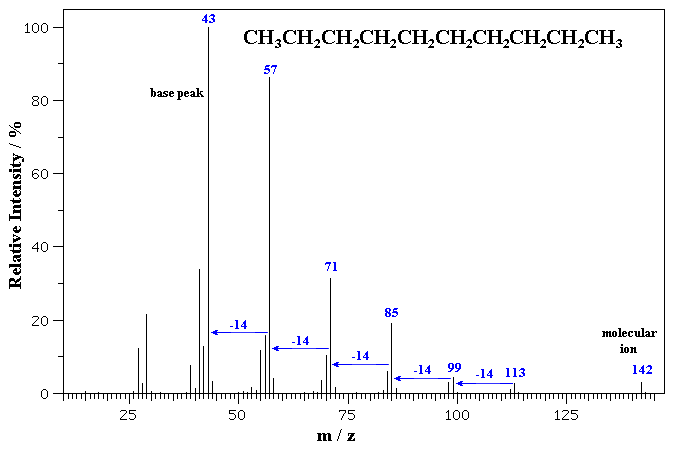 C3H7+
35Cl
37Cl
-37
Massaspectrum van een chlooralkaan
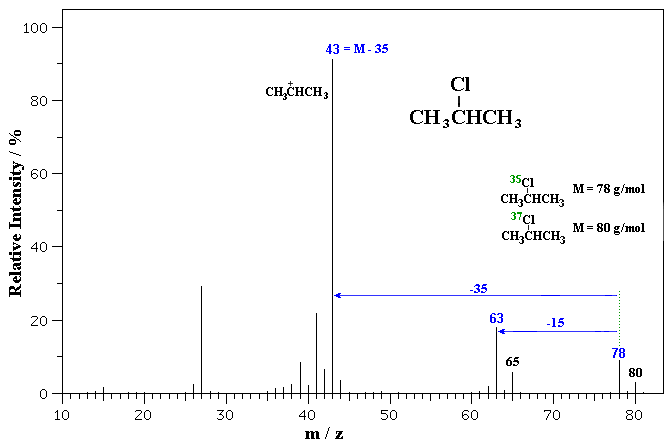 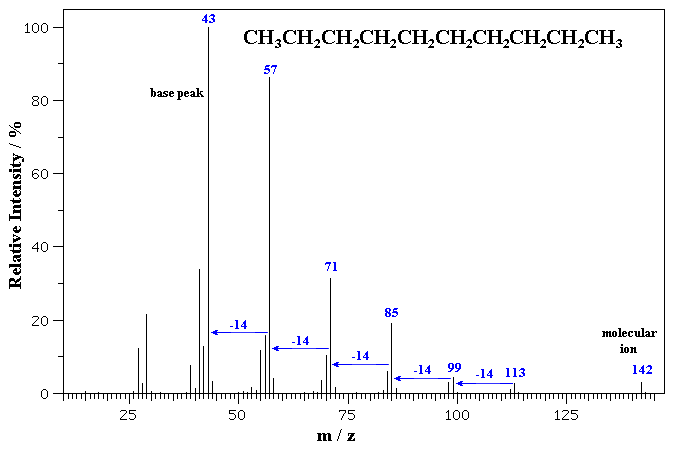 C3H7+
C3H7Cl+
Massaspectrum van een chlooralkaan
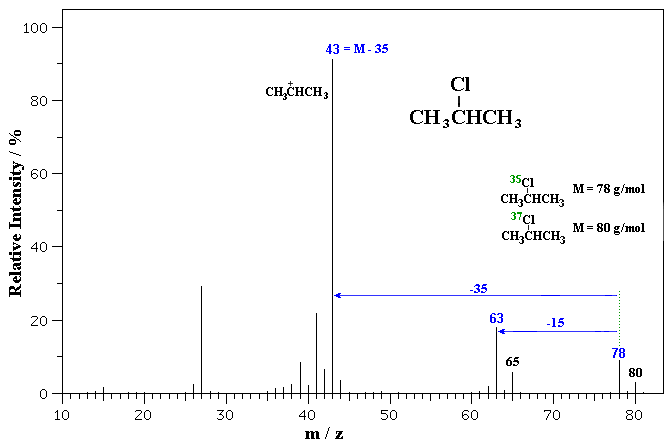 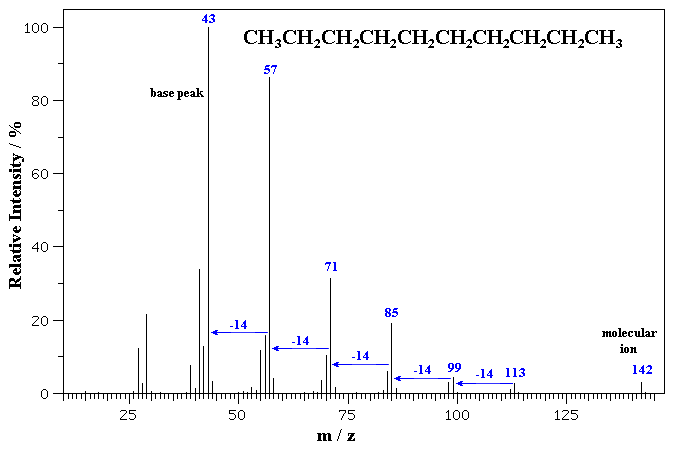 Het is chloorpropaan
C3H7Cl+
Massaspectrum van een chlooralkaan
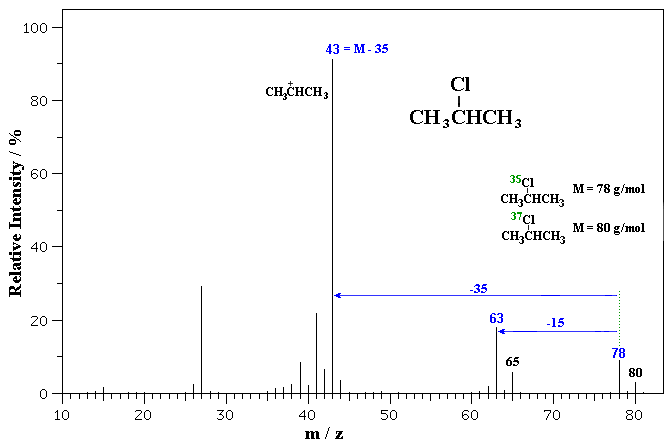 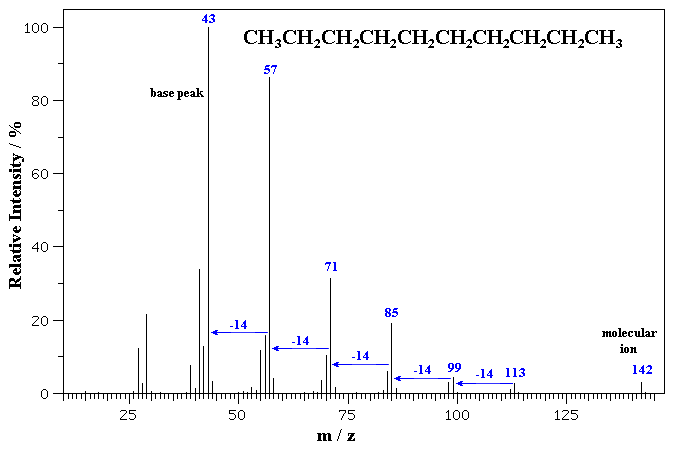 1- chloorpropaan
of
2-chloorpropaan ?
C3H7Cl+
Massaspectrum van een chlooralkaan
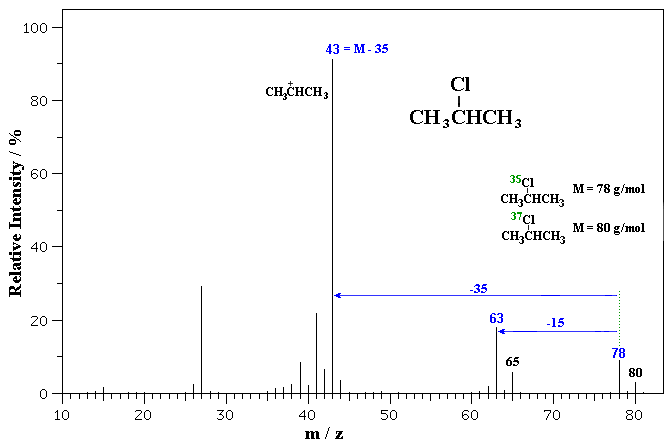 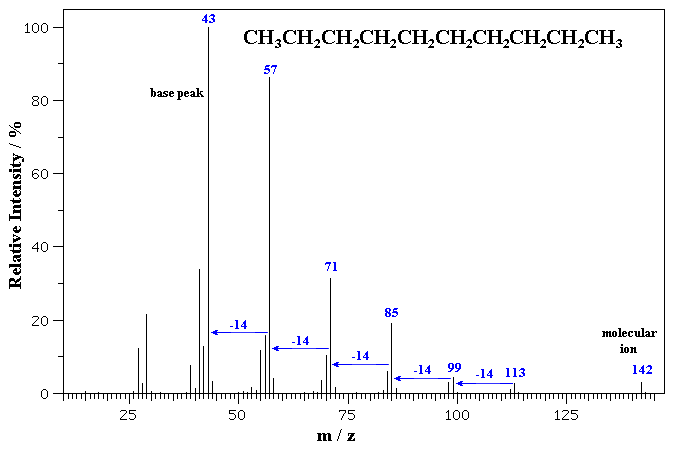 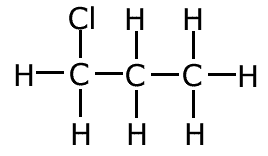 1-chloorpropaan ?






2-chloorpropaan ?
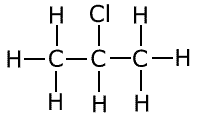 Massaspectrum van een chlooralkaan
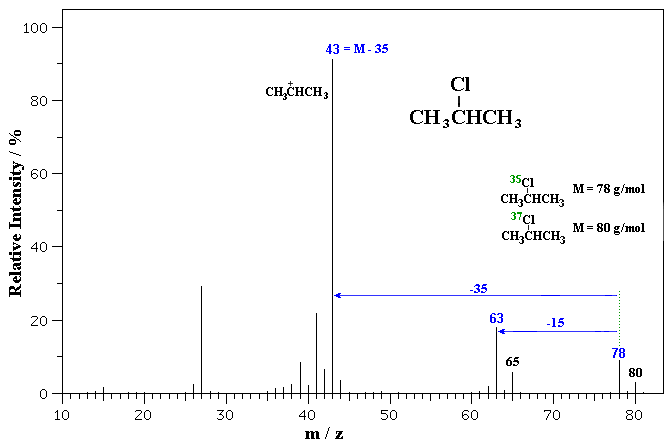 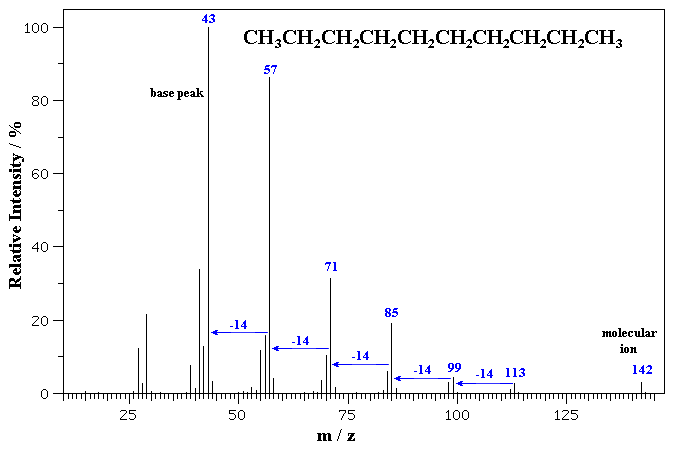 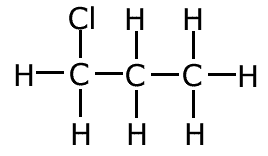 1-chloorpropaan ?






2-chloorpropaan ?
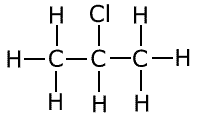 -15
Massaspectrum van een chlooralkaan
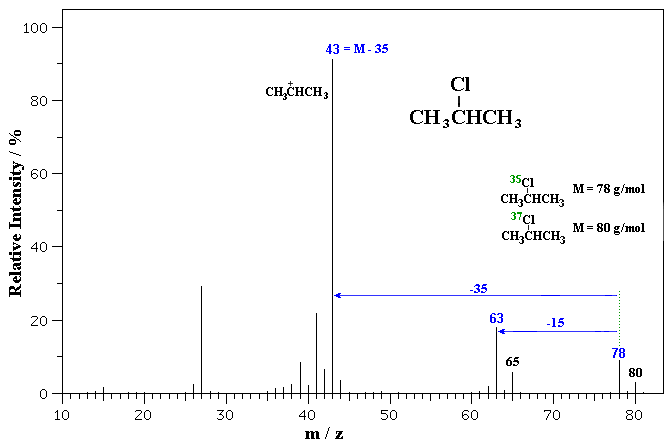 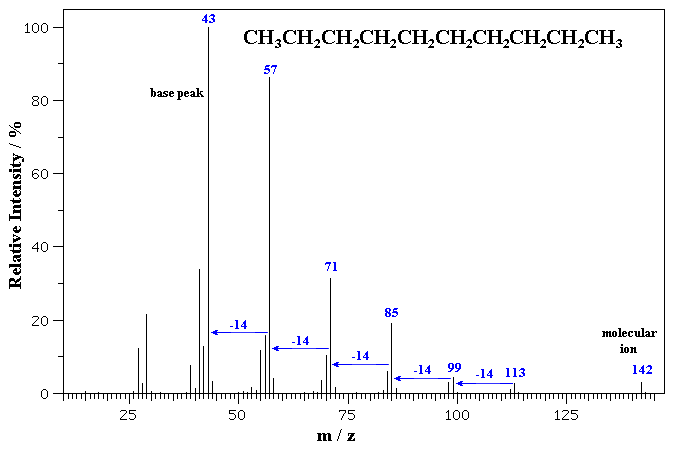 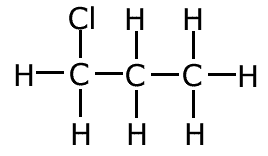 1-chloorpropaan ?






2-chloorpropaan ?
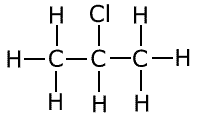 CH3
-15
Massaspectrum van een chlooralkaan
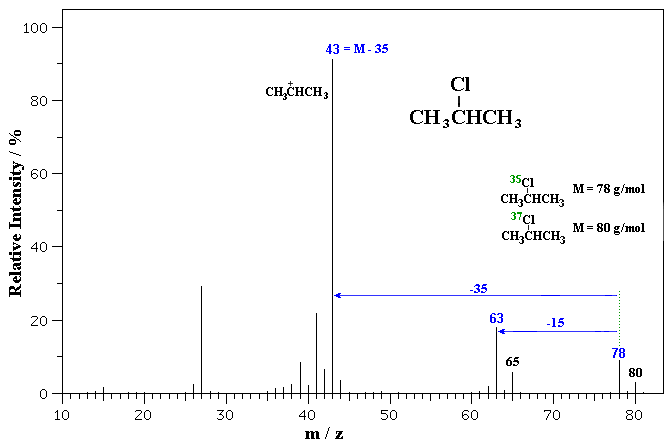 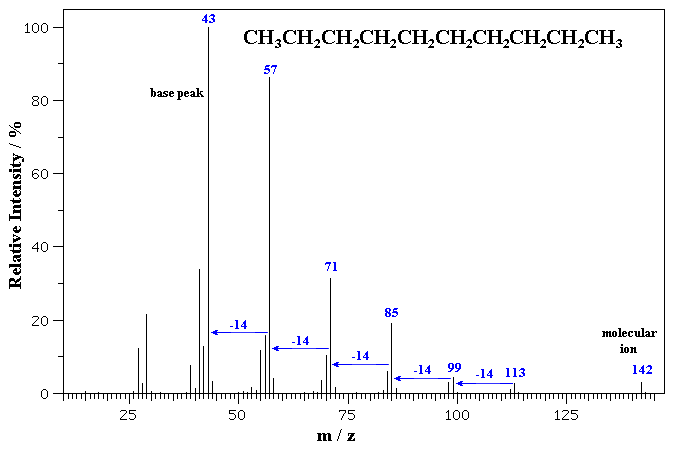 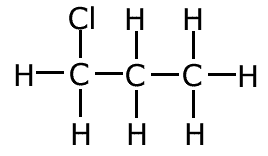 1-chloorpropaan ?






2-chloorpropaan ?
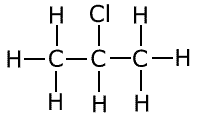 CH3
-15
Massaspectrum van een chlooralkaan
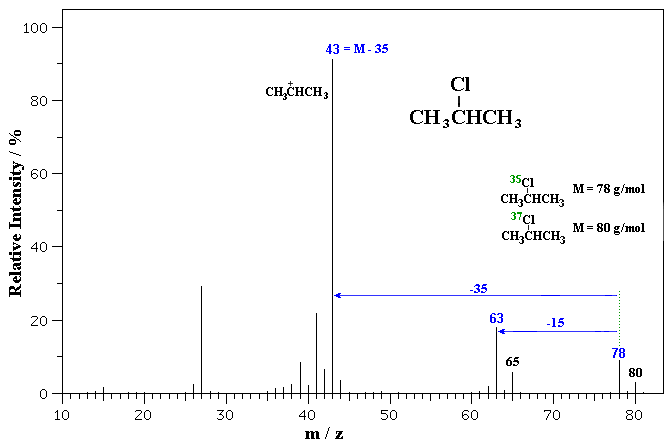 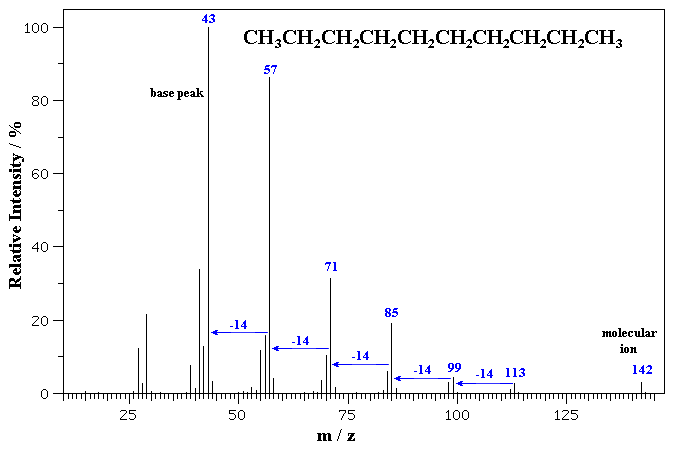 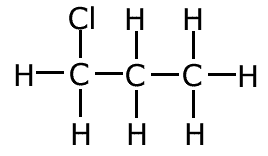 1-chloorpropaan ?






2-chloorpropaan ?
CH3 kan bij beide stoffen 
worden afgesplitst.
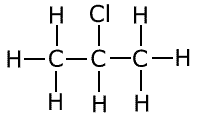 CH3
-15
Massaspectrum van een chlooralkaan
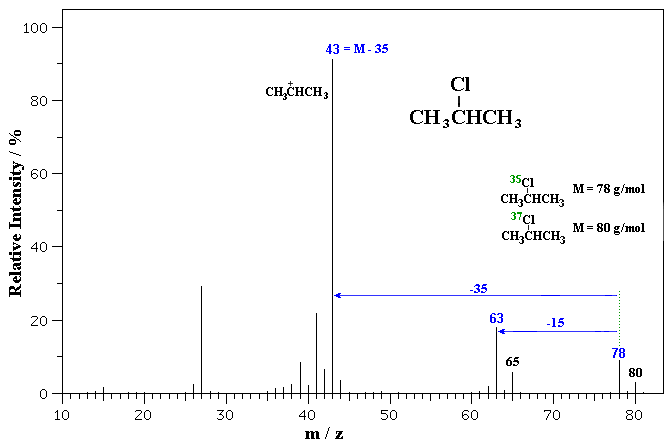 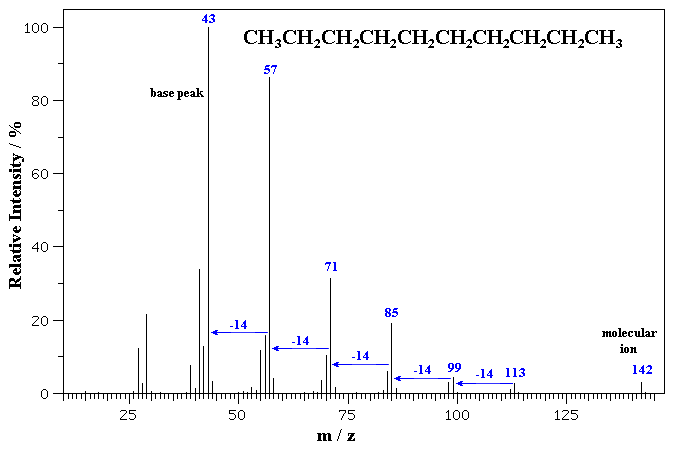 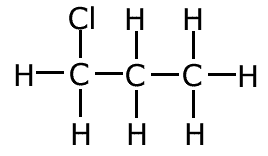 1-chloorpropaan ?






2-chloorpropaan ?
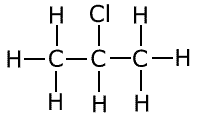 -37
Massaspectrum van een chlooralkaan
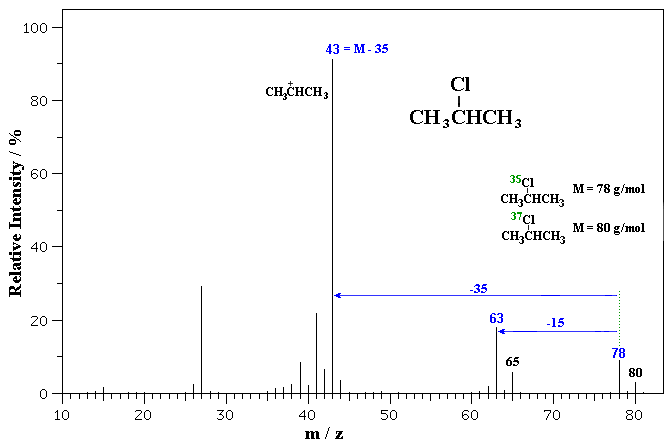 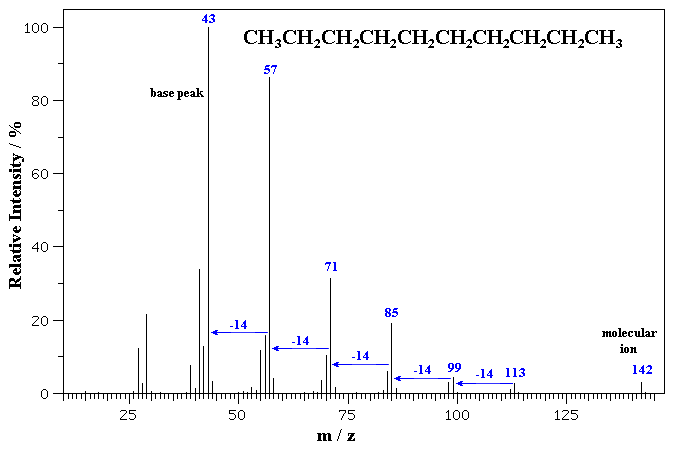 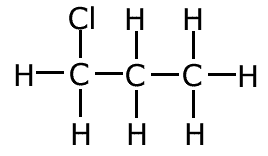 1-chloorpropaan ?






2-chloorpropaan ?
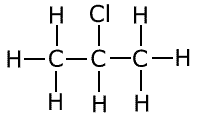 35Cl
37Cl
-37
Massaspectrum van een chlooralkaan
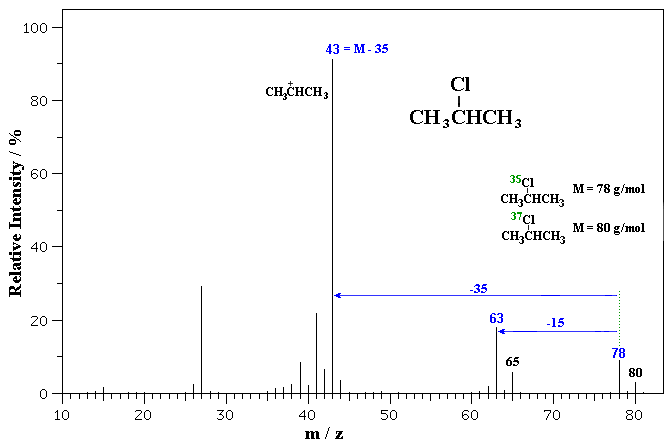 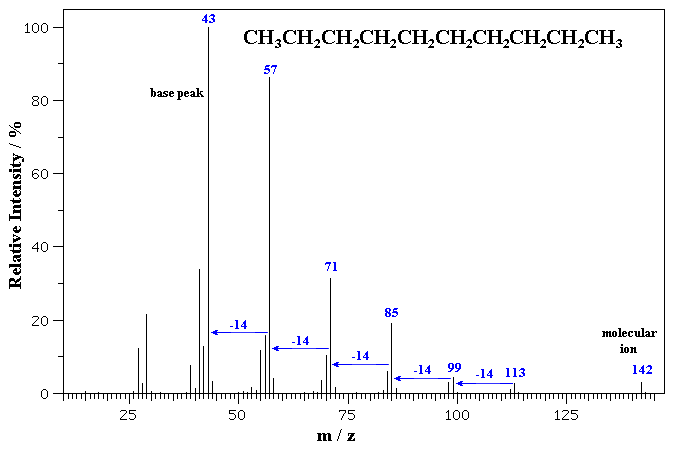 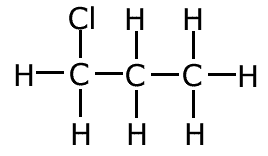 1-chloorpropaan ?






2-chloorpropaan ?
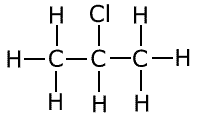 35Cl
37Cl
-37
Massaspectrum van een chlooralkaan
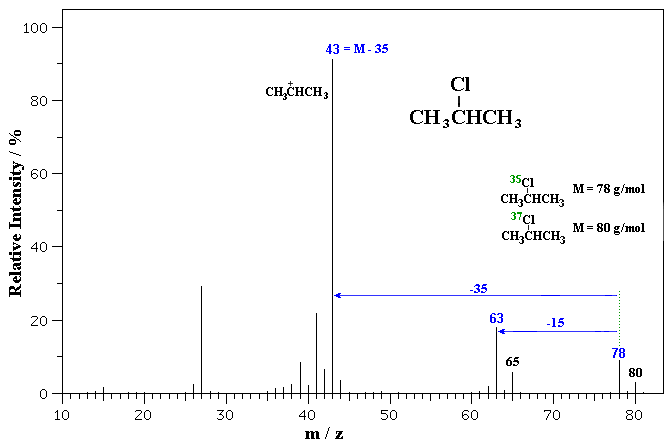 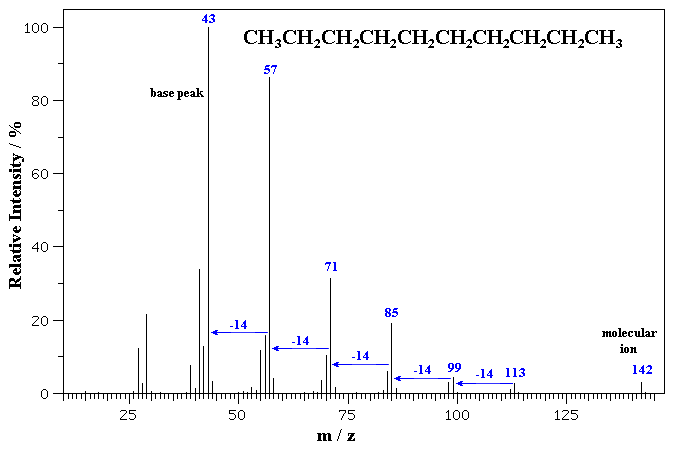 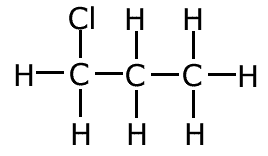 1-chloorpropaan ?






2-chloorpropaan ?
Cl kan bij beide stoffen 
worden afgesplitst.
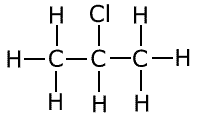 35Cl
37Cl
-37
Massaspectrum van een chlooralkaan
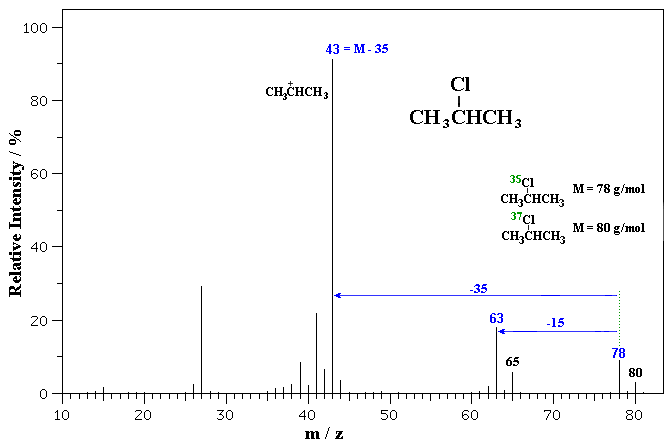 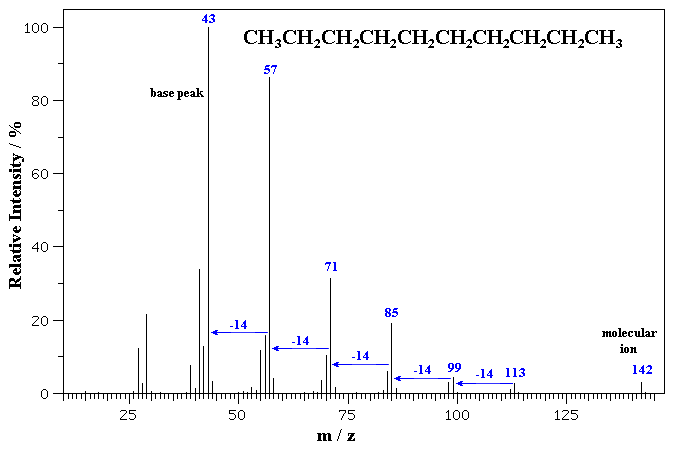 De pieken van dit spectrum
komen voor in het spectrum van
zowel 1-propaan als 2-propaan.
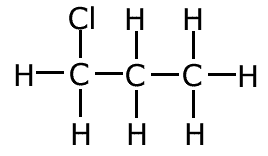 1-chloorpropaan ?






2-chloorpropaan ?
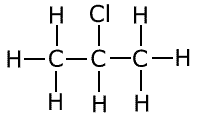 Massaspectrum van een chlooralkaan
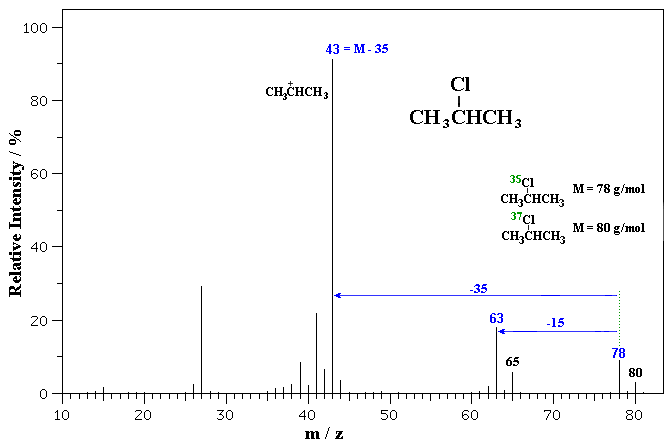 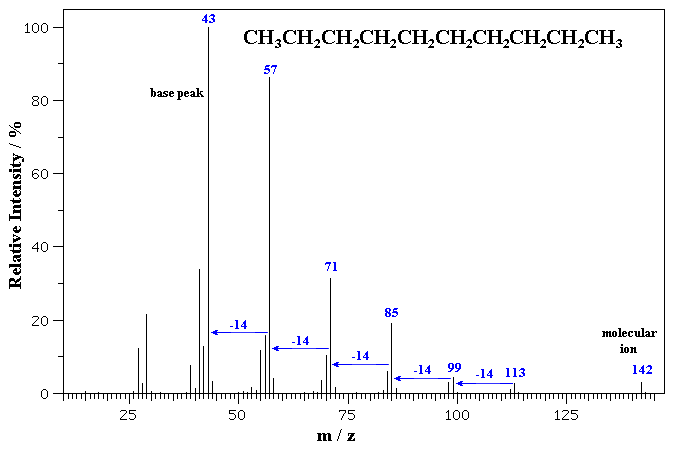 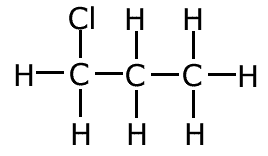 1-chloorpropaan ?






2-chloorpropaan ?
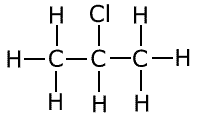 In 2-propaan zijn geen andere
fragmentionen mogelijk.
Massaspectrum van een chlooralkaan
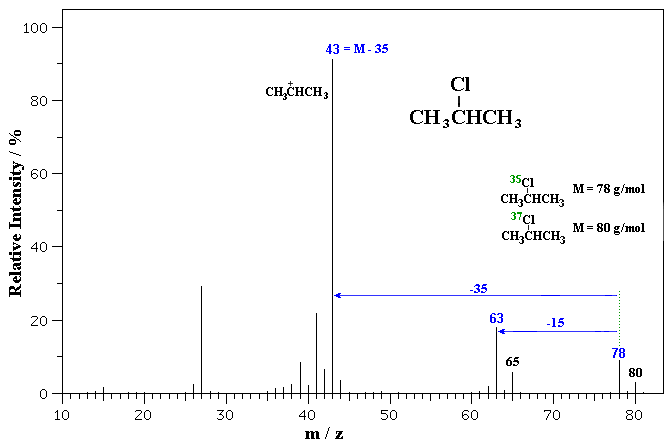 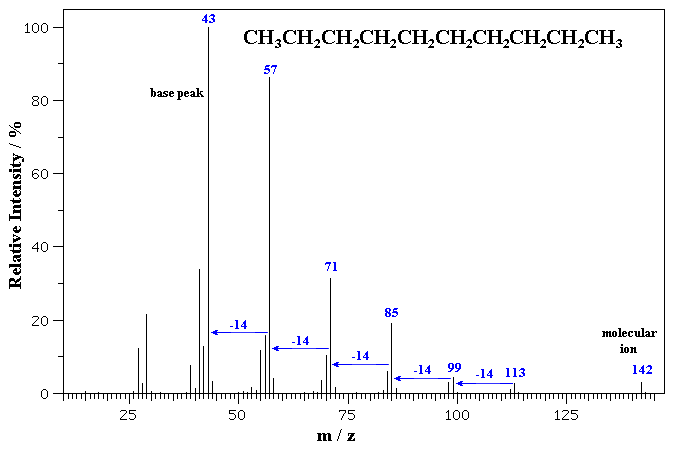 In 1-propaan zijn nog wel andere 
fragmentionen mogelijk.
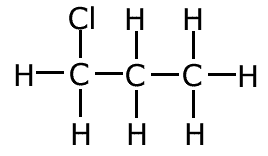 1-chloorpropaan ?






2-chloorpropaan ?
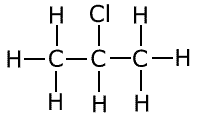 Massaspectrum van een chlooralkaan
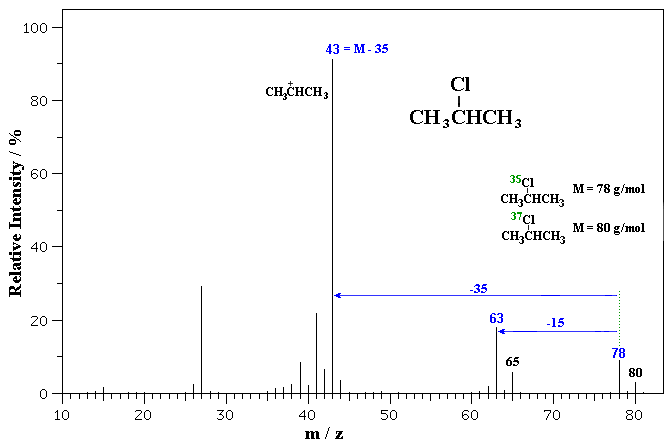 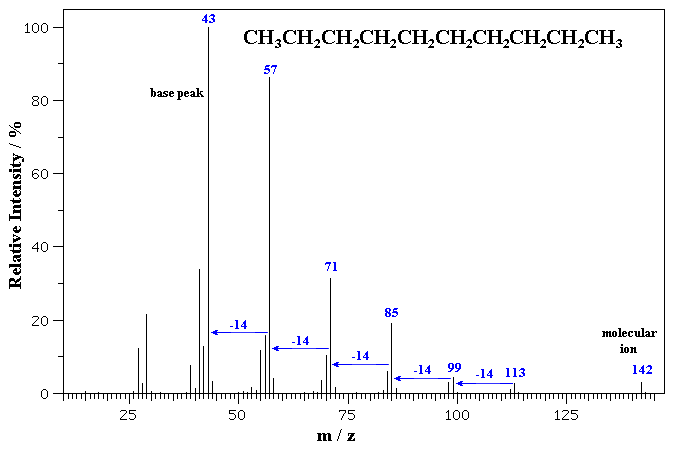 In 1-propaan zijn nog wel andere 
fragmentionen mogelijk.
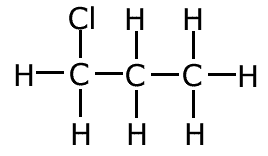 1-chloorpropaan ?






2-chloorpropaan ?
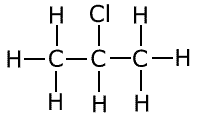 Massaspectrum van een chlooralkaan
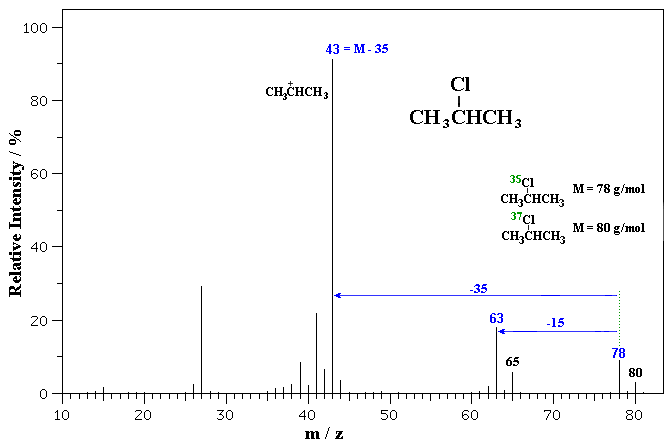 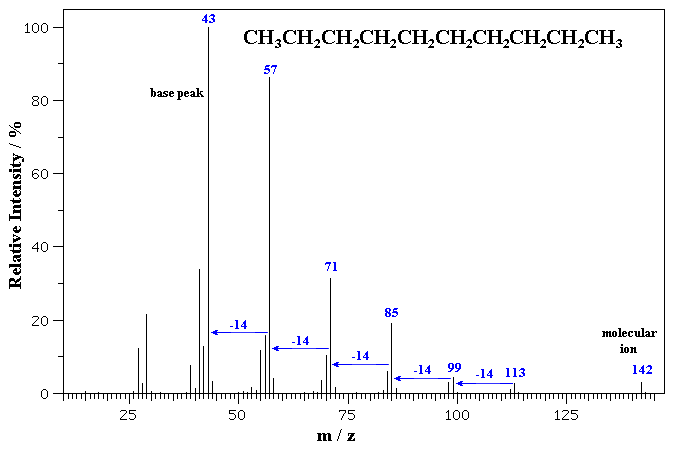 In 1-propaan zijn nog wel andere 
fragmentionen mogelijk: 
CH2Cl+ met massa 49 of 51 u
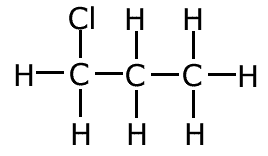 1-chloorpropaan ?






2-chloorpropaan ?
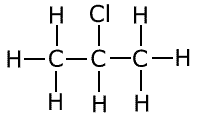 Massaspectrum van een chlooralkaan
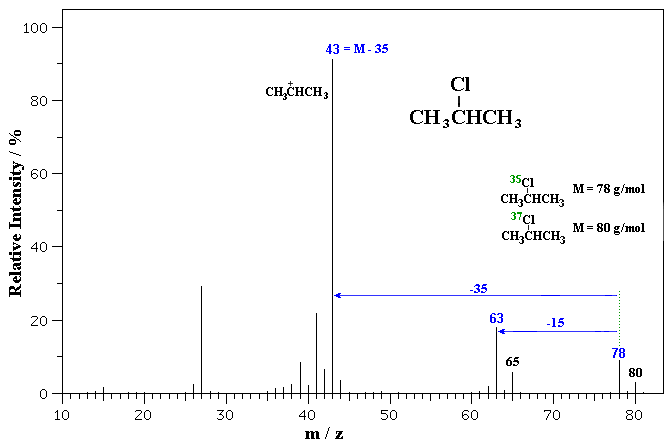 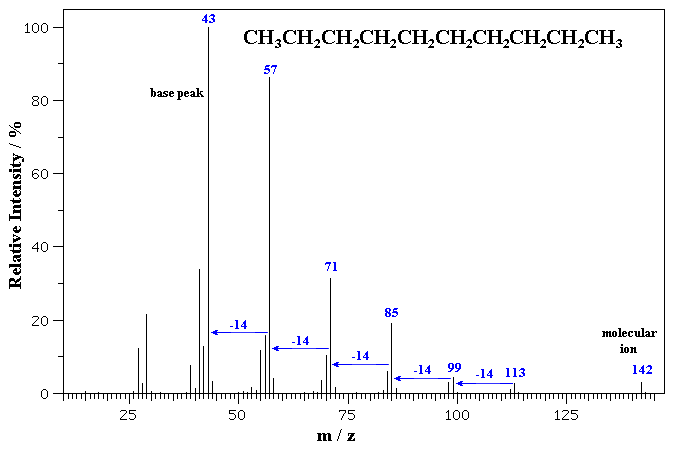 In 1-propaan zijn nog wel andere 
fragmentionen mogelijk: 
CH2Cl+ met massa 49 of 51 u
CH2CH3+ met massa 29 u.
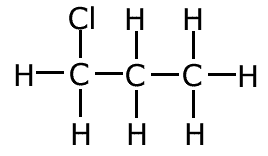 1-chloorpropaan ?






2-chloorpropaan ?
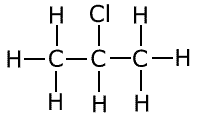 Massaspectrum van een chlooralkaan
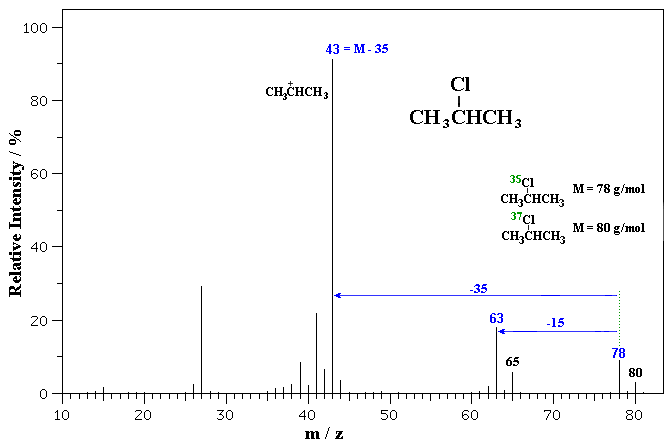 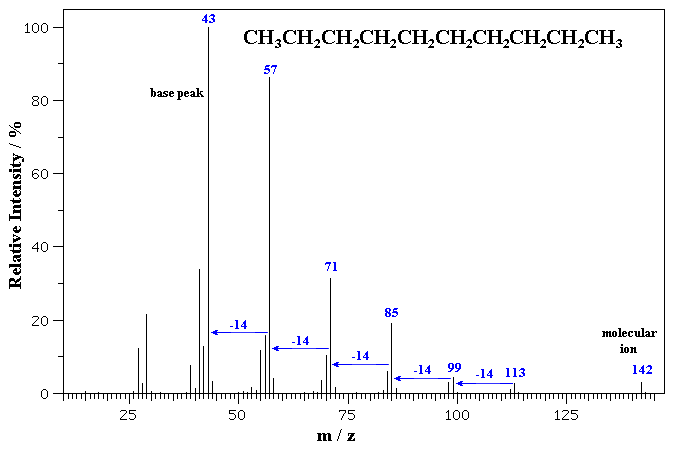 In 1-propaan zijn nog wel andere 
fragmentionen mogelijk: 
CH2Cl+ met massa 49 of 51 u
CH2CH3+ met massa 29 u.

De bijbehorende pieken ont-
breken in dit spectrum.
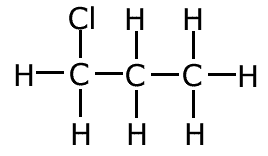 1-chloorpropaan ?






2-chloorpropaan ?
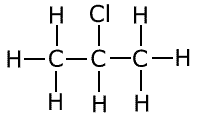 Massaspectrum van een chlooralkaan
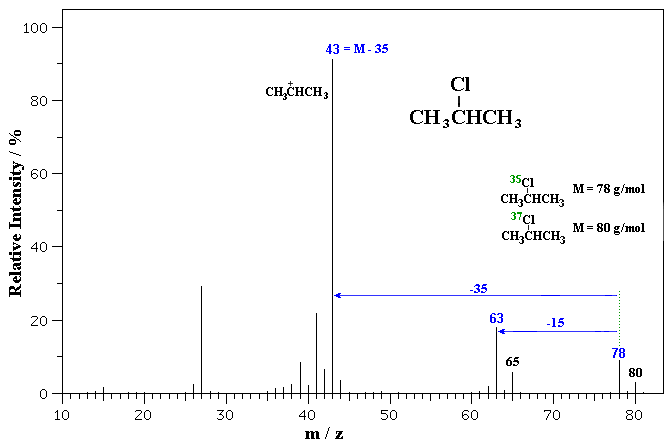 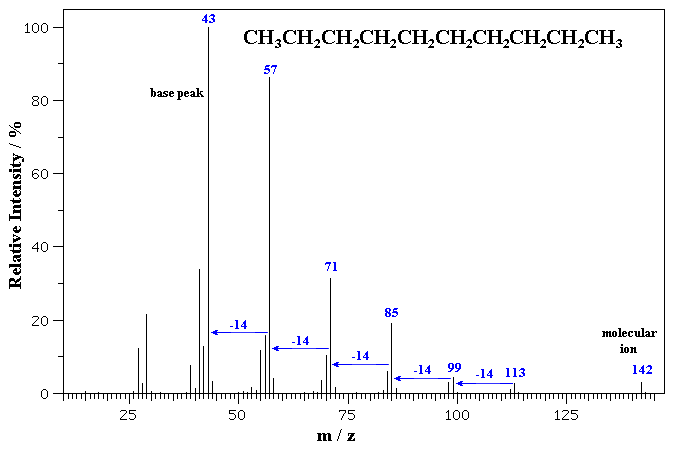 In 1-propaan zijn nog wel andere 
fragmentionen mogelijk: 
CH2Cl+ met massa 49 of 51 u
CH2CH3+ met massa 29 u.

De bijbehorende pieken ont-
breken in dit spectrum.

Het is dus niet het spectrum van 
1-chloorpropaan.
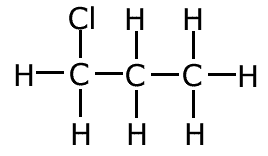 1-chloorpropaan ?






2-chloorpropaan ?
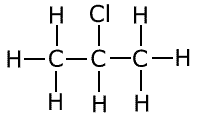 Massaspectrum van een chlooralkaan
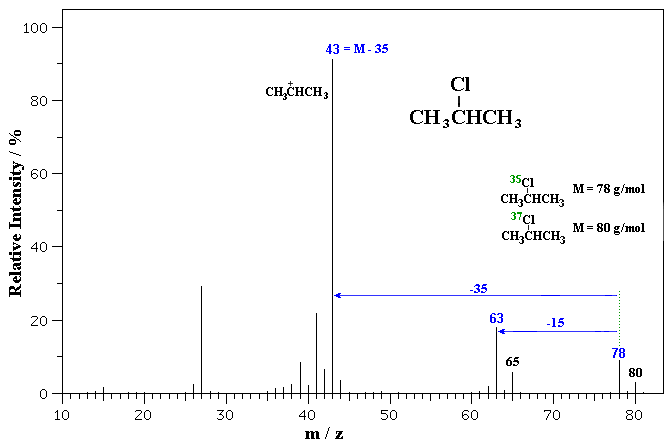 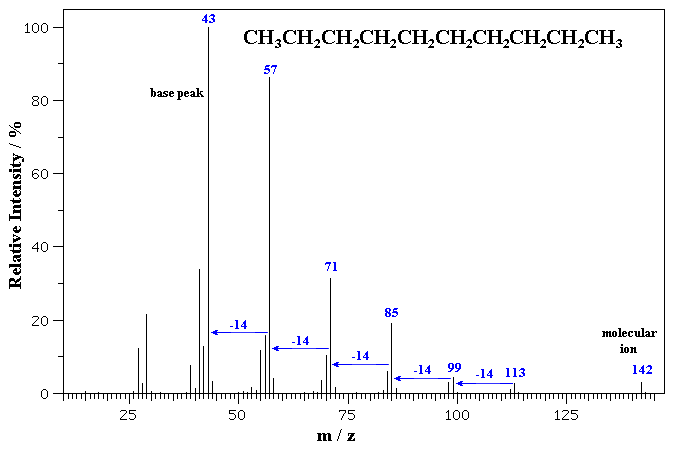 In 1-propaan zijn nog wel andere 
fragmentionen mogelijk: 
CH2Cl+ met massa 49 of 51 u
CH2CH3+ met massa 29 u.

De bijbehorende pieken ont-
breken in dit spectrum.

Het is dus niet het spectrum van 
1-chloorpropaan, maar van 
2-chloorpropaan.
1-chloorpropaan ?






2-chloorpropaan
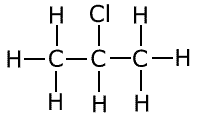 Massaspectrum van een chlooralkaan
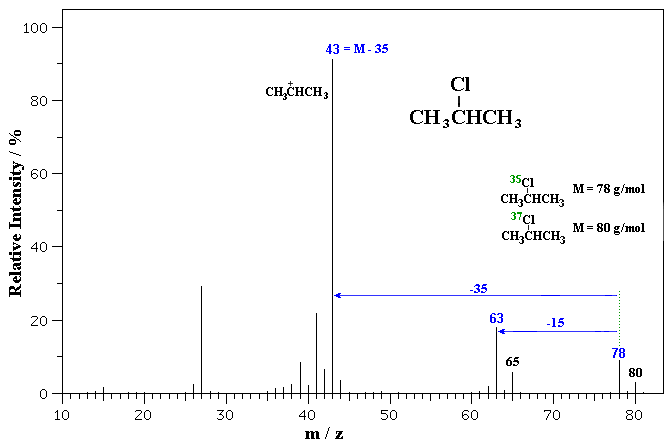 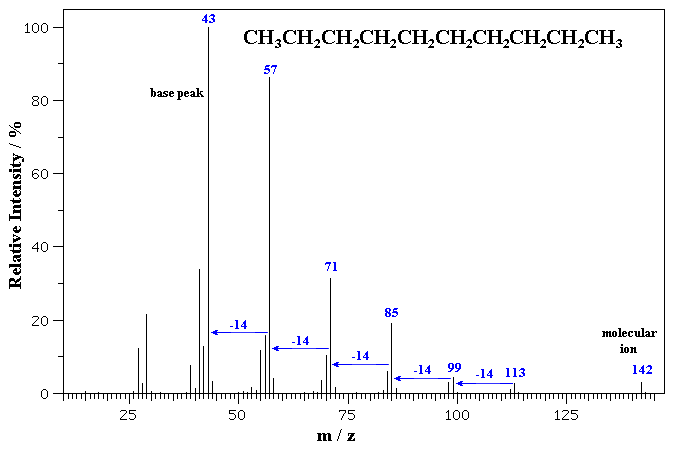 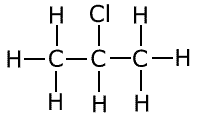 +
1-chloorpropaan ?






2-chloorpropaan
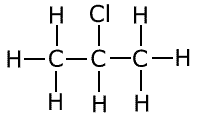 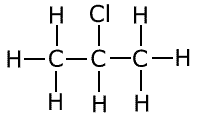 +
+
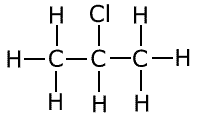 Massaspectrum van een onvertakt alkanon
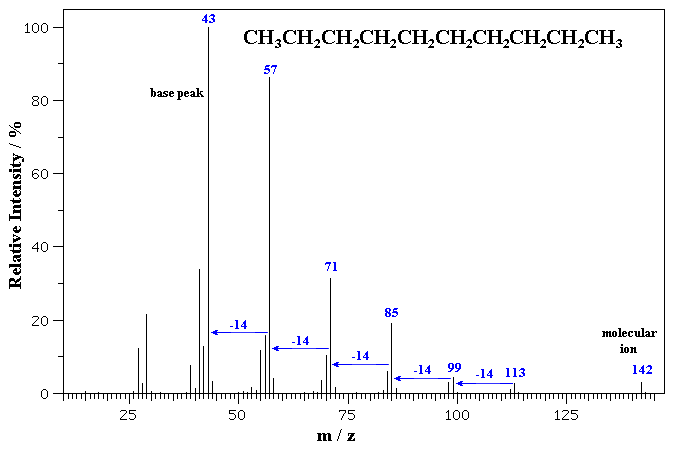 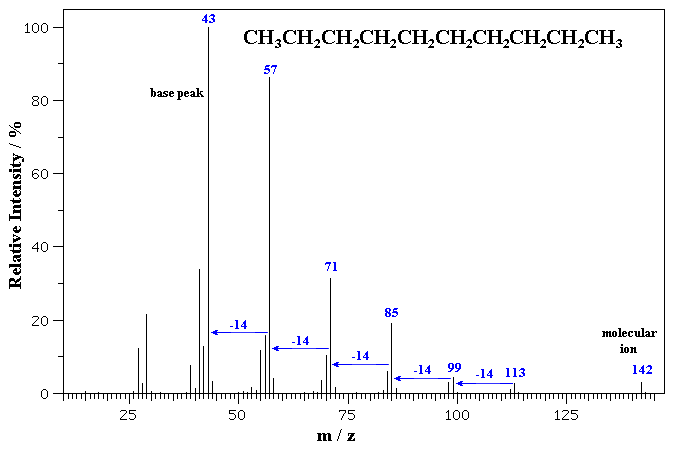 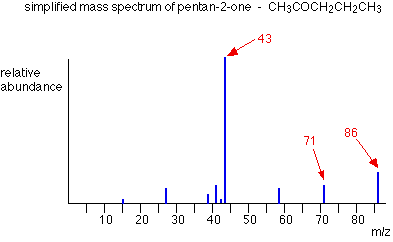 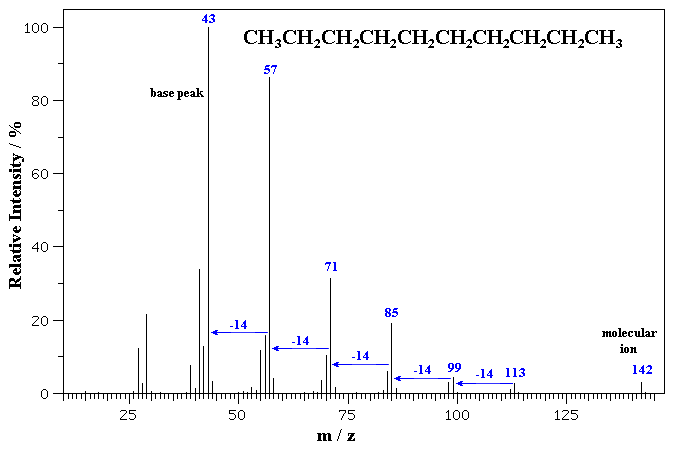 Massaspectrum van een onvertakt alkanon

                       Welk onvertakt alkanon?
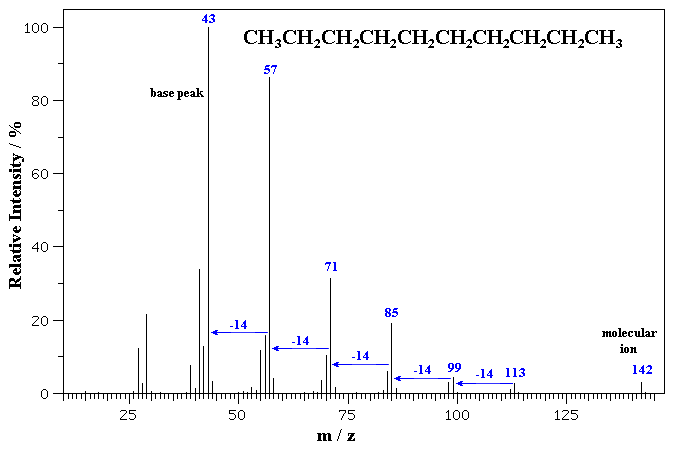 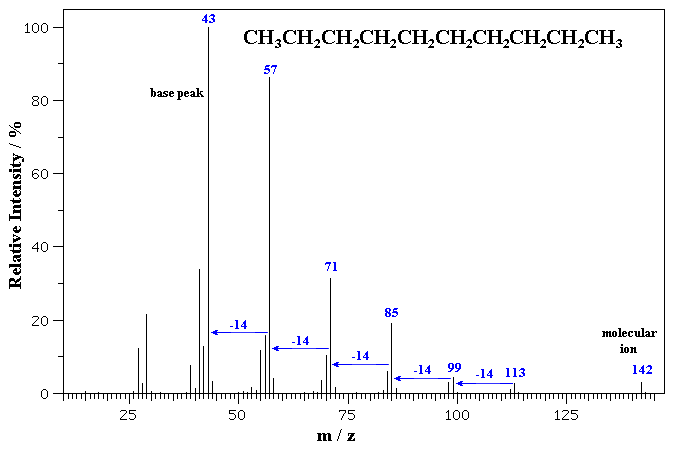 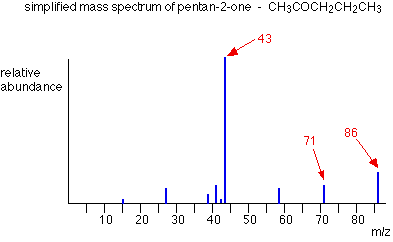 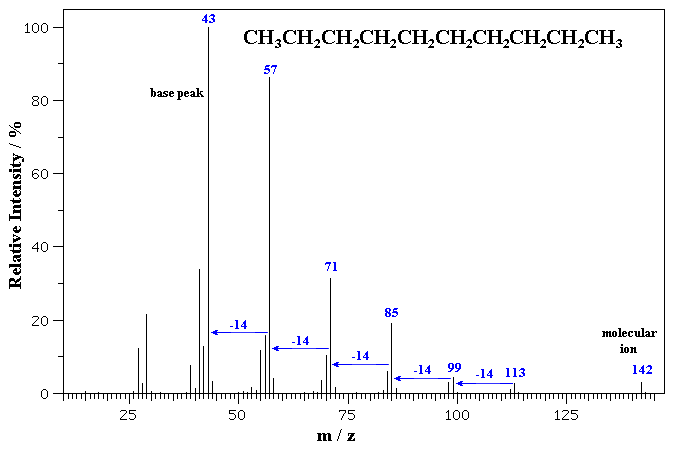 Massaspectrum van een onvertakt alkanon
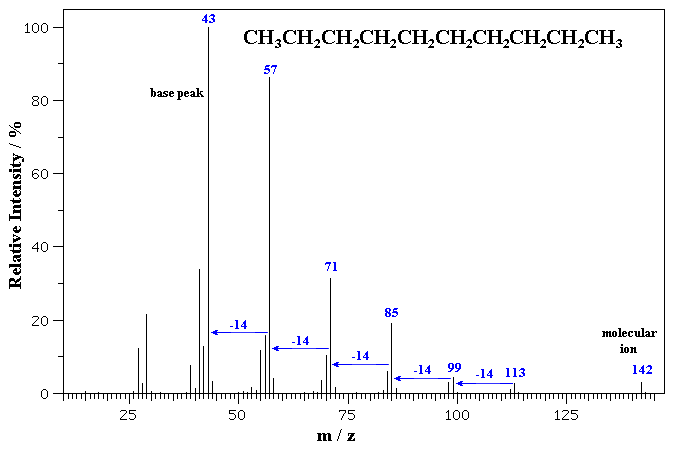 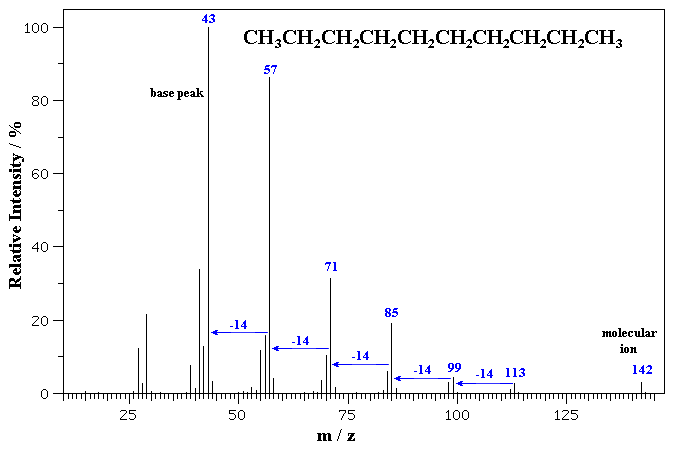 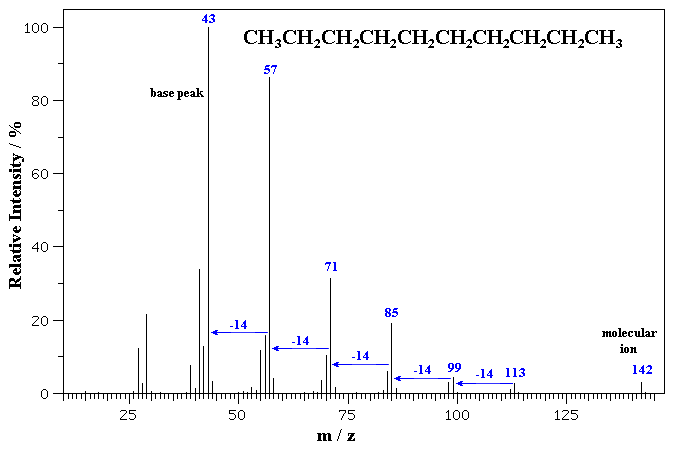 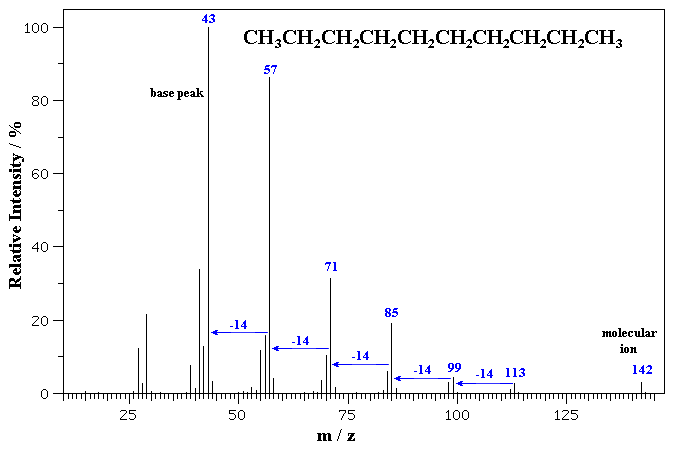 43
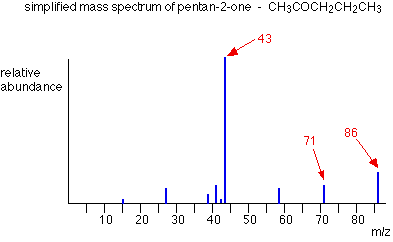 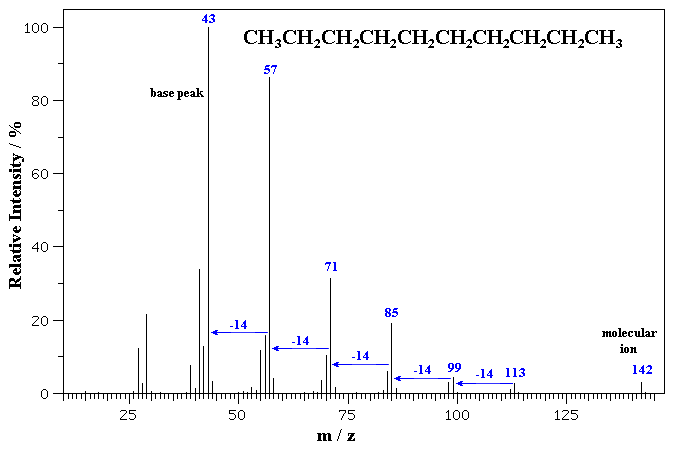 86
71
Massaspectrum van een onvertakt alkanon
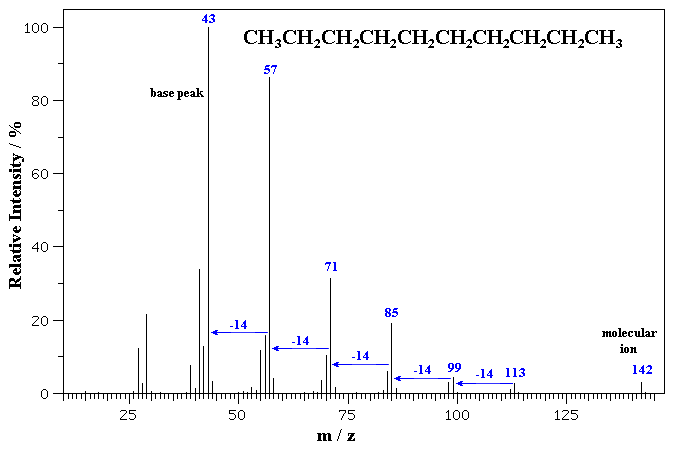 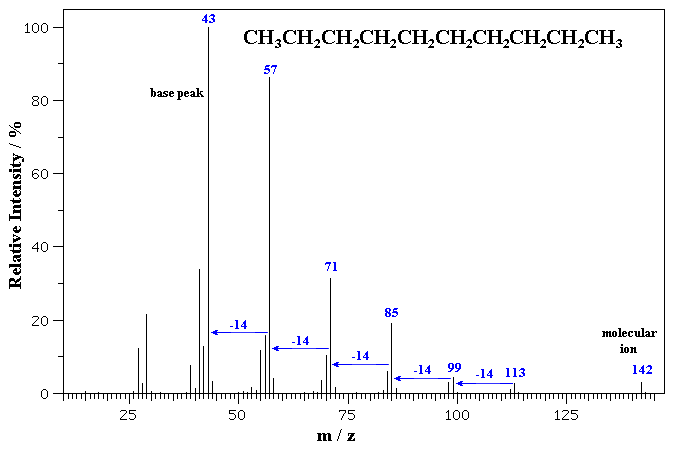 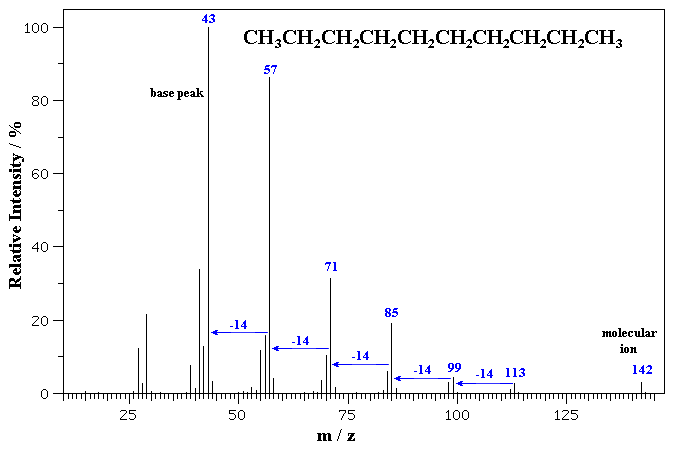 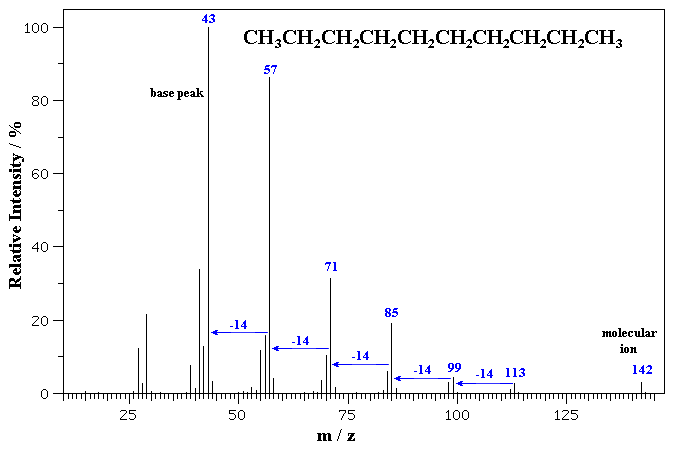 43
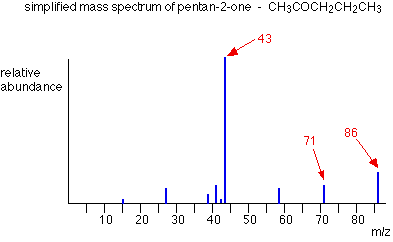 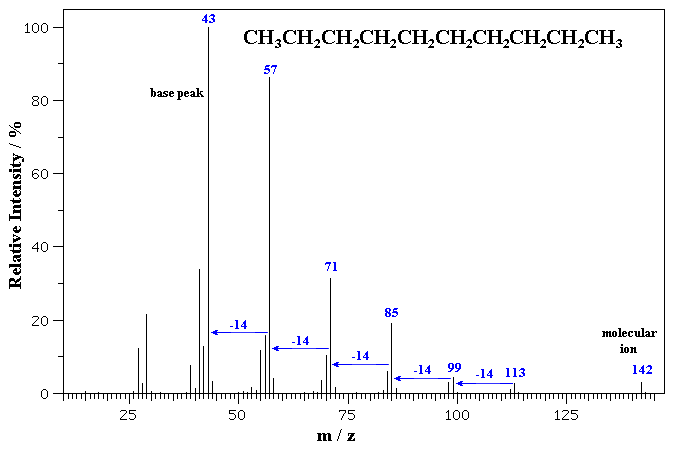 Moleculair-ion
86
71
Massaspectrum van een onvertakt alkanon
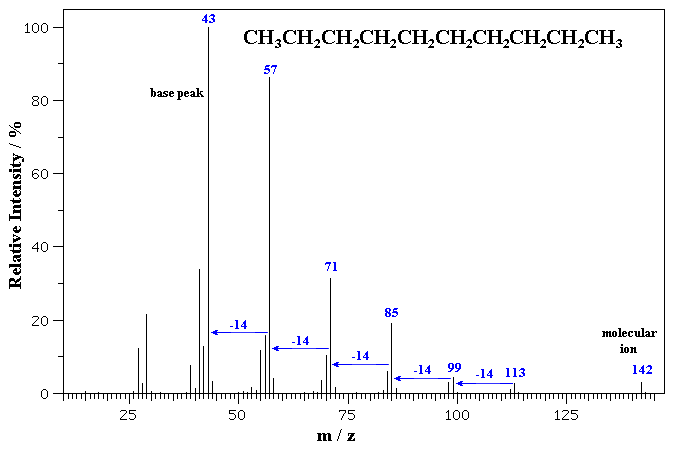 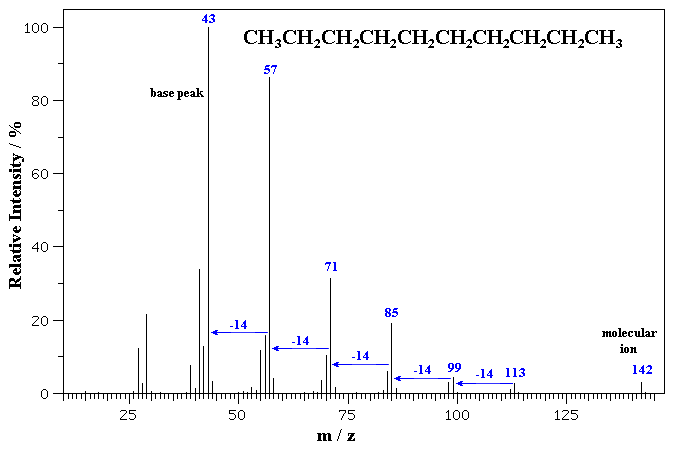 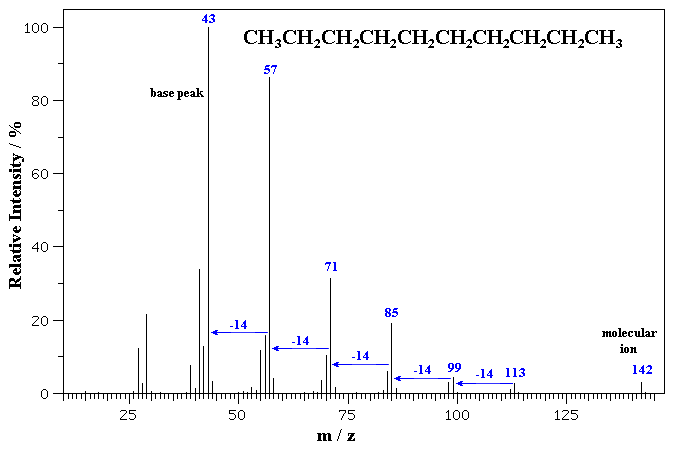 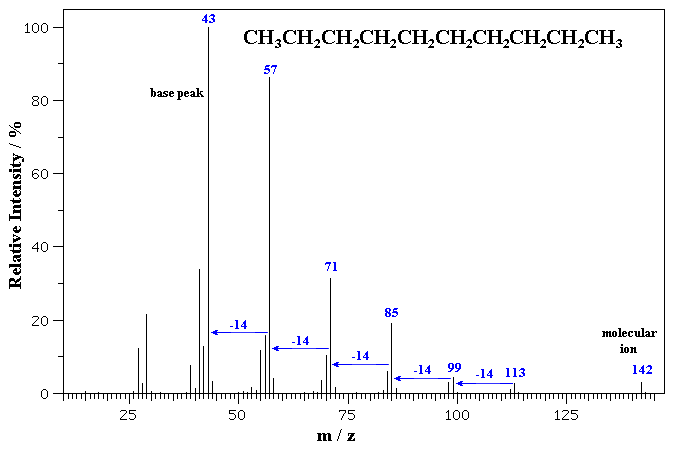 43
Het moleculair-ion: massa 86 u.
Het kan pentaan-2-on of 
pentaan-3-on zijn.
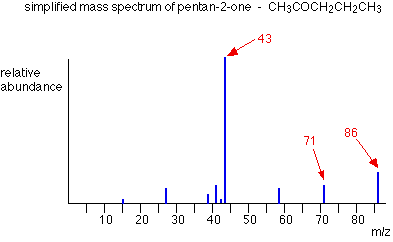 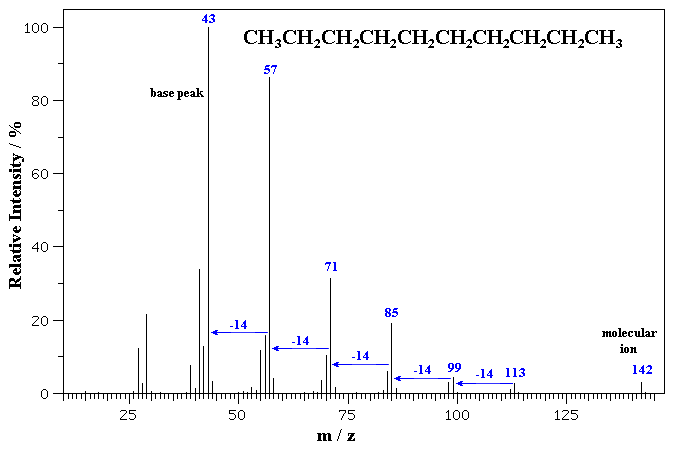 C5H10O
Moleculair-ion
86
71
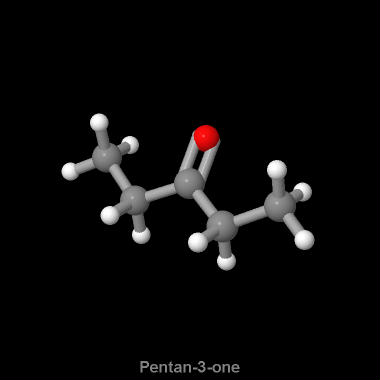 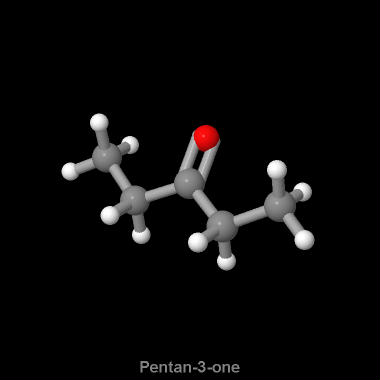 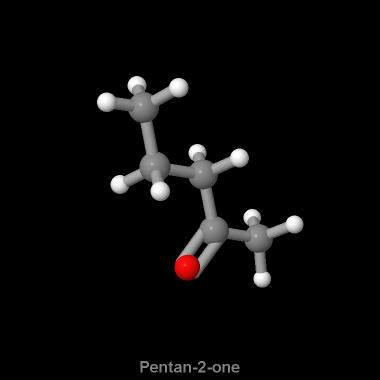 pentaan-2-on           pentaan-3-on
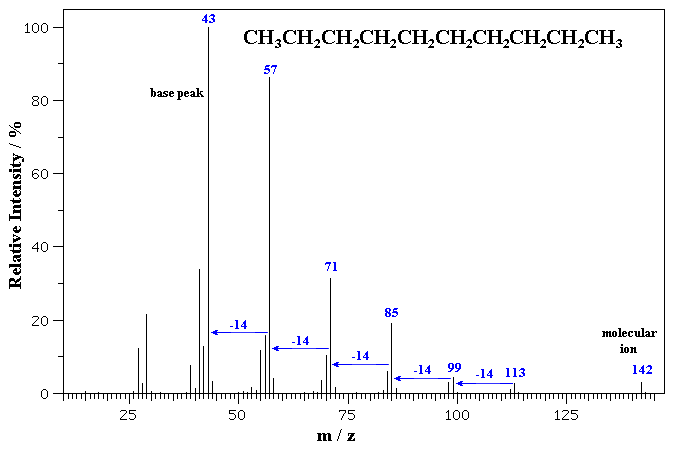 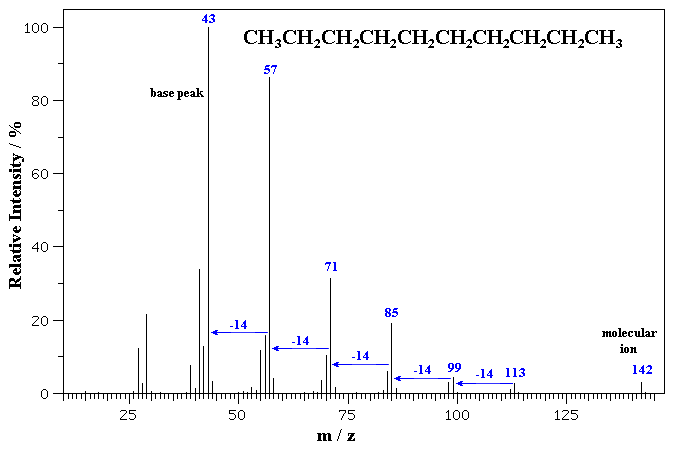 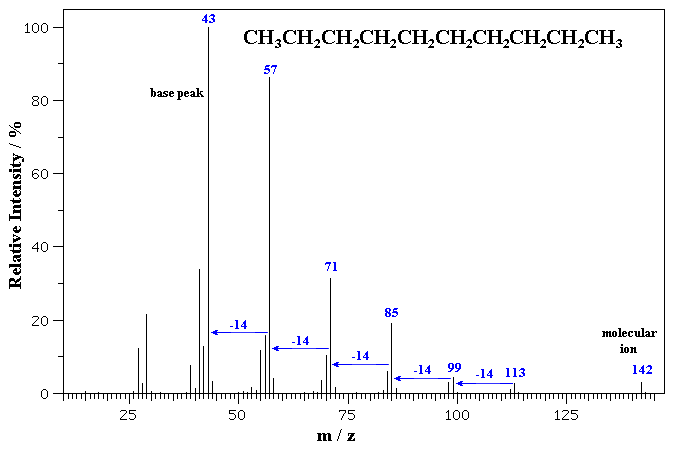 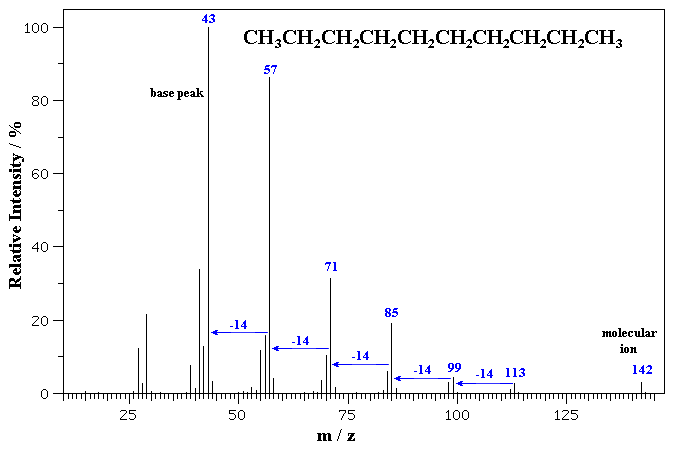 43
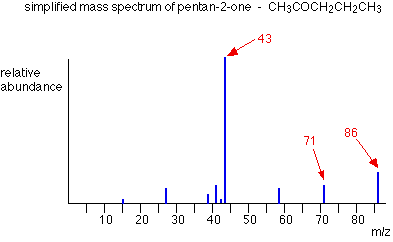 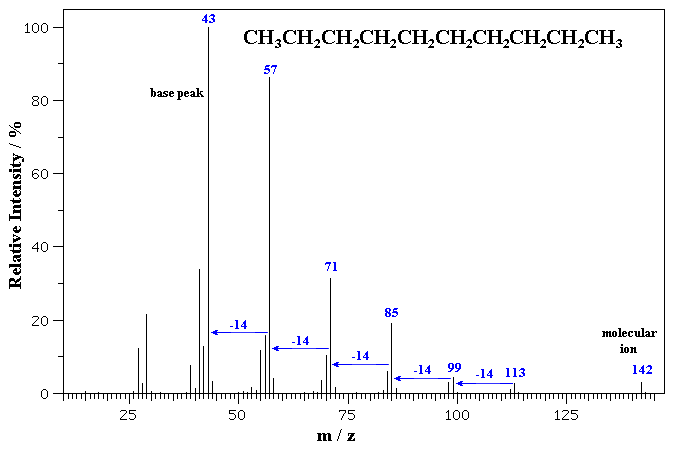 86
71
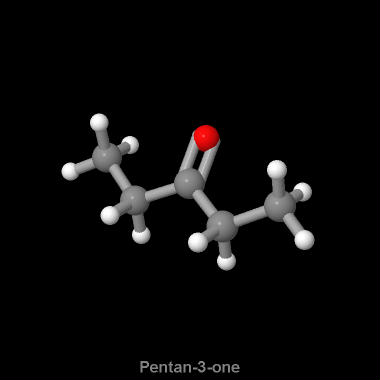 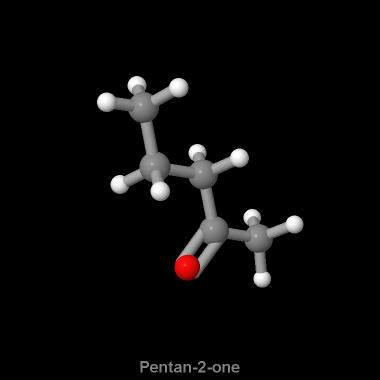 pentaan-2-on           pentaan-3-on
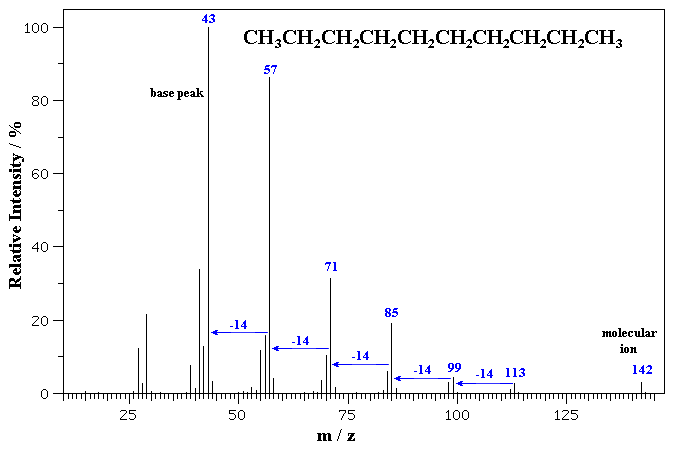 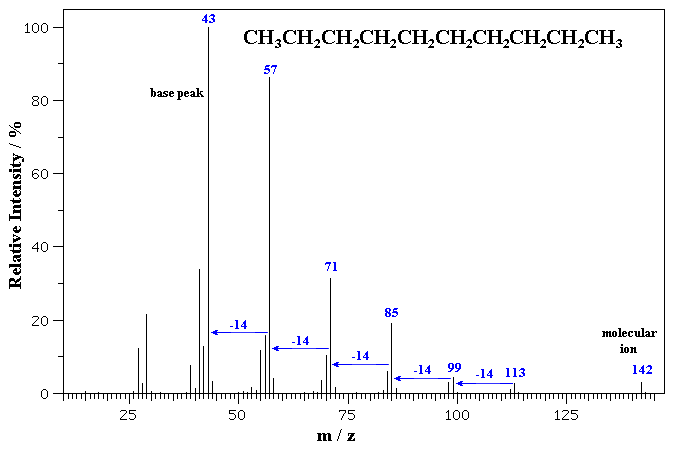 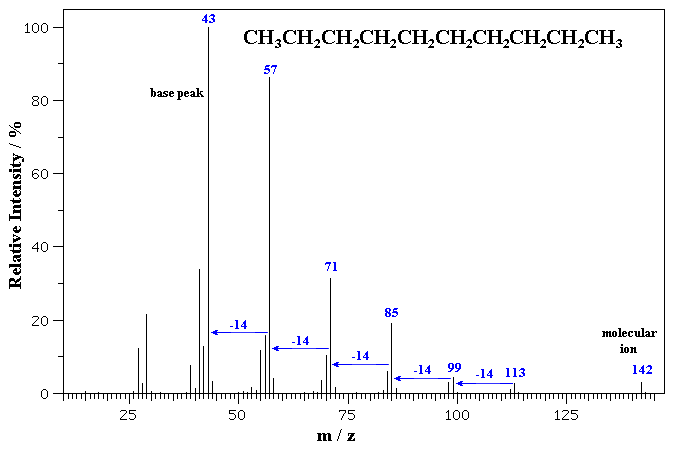 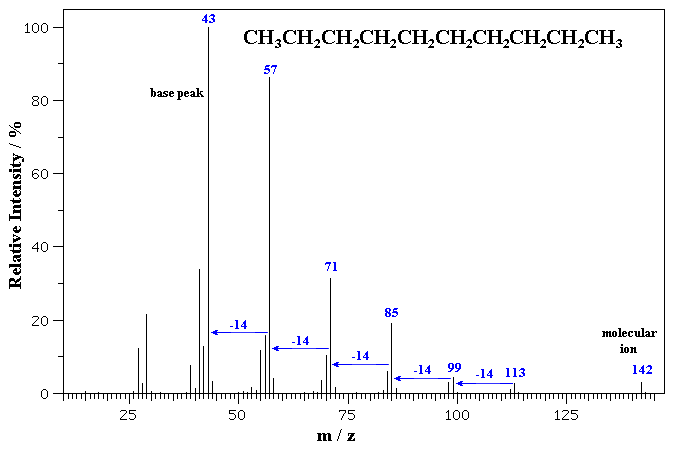 43
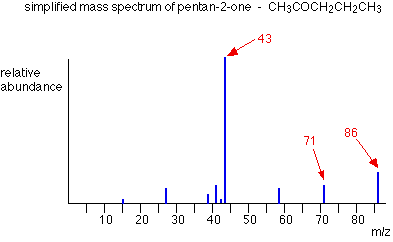 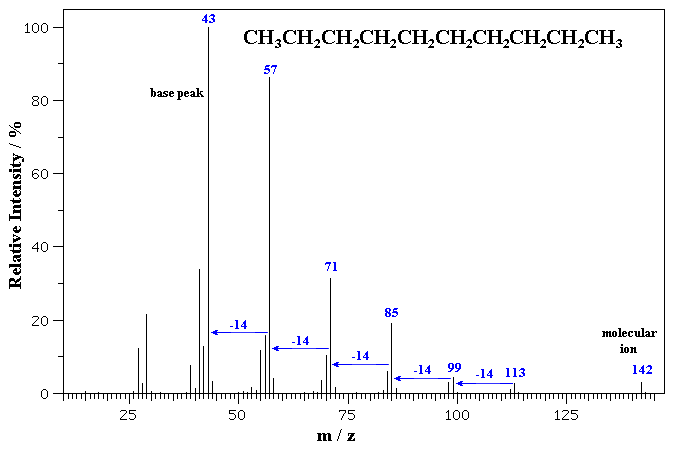 86
71
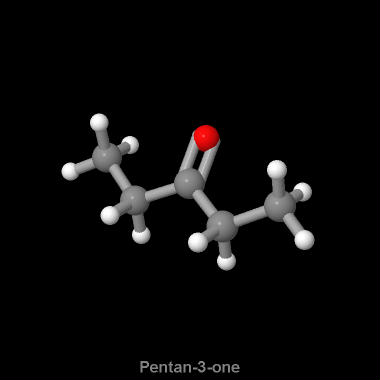 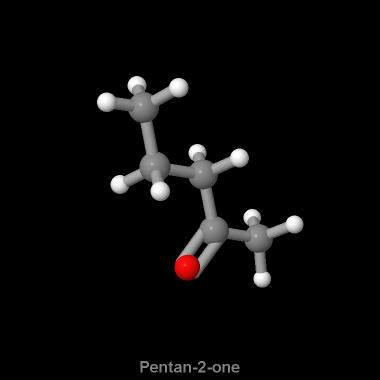 pentaan-2-on           pentaan-3-on
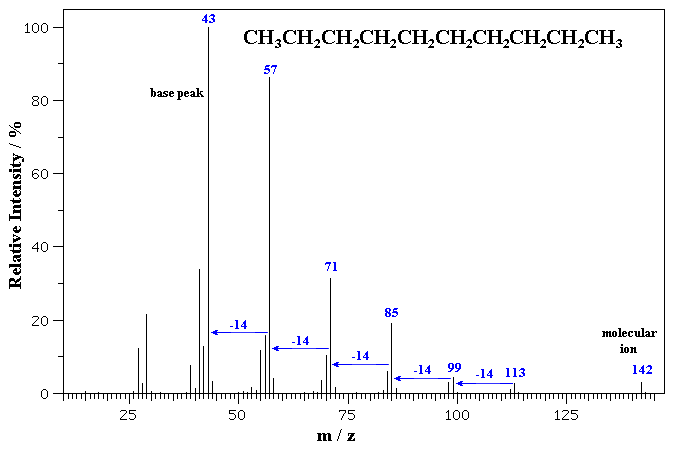 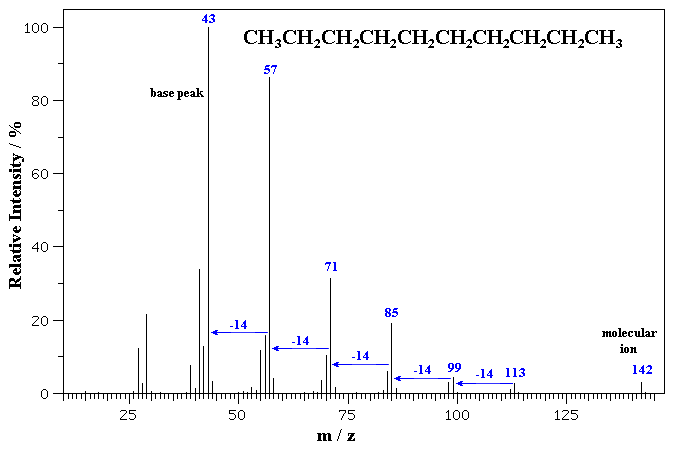 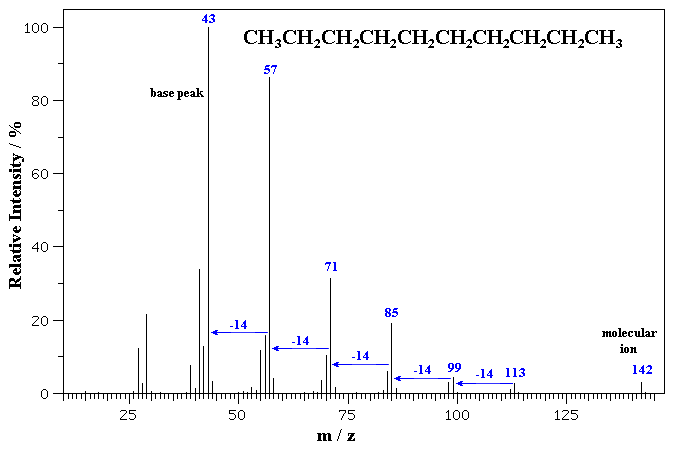 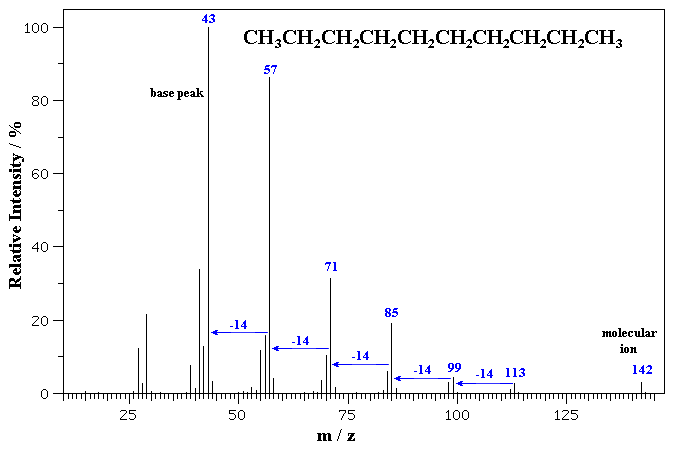 43
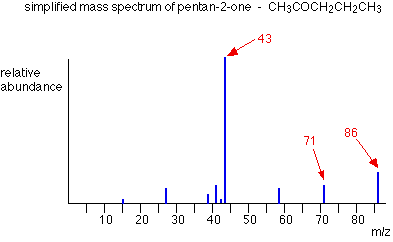 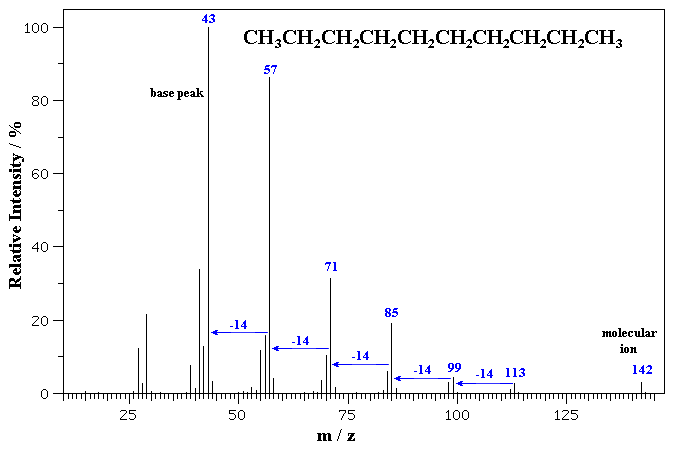 86
71
CH3
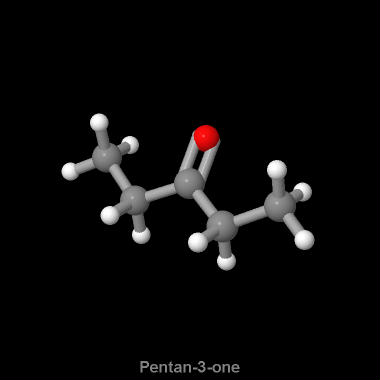 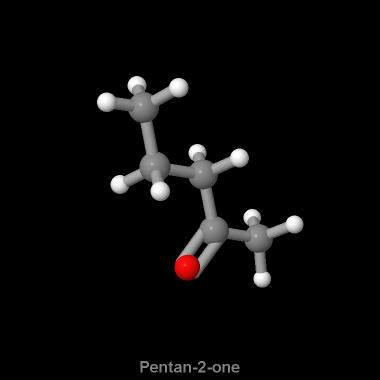 pentaan-2-on           pentaan-3-on
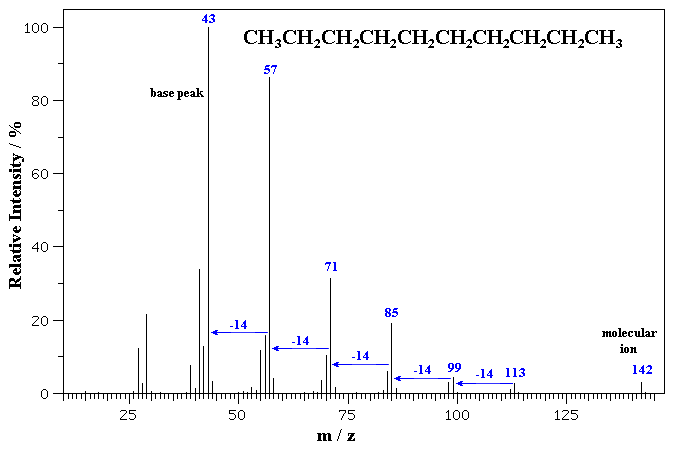 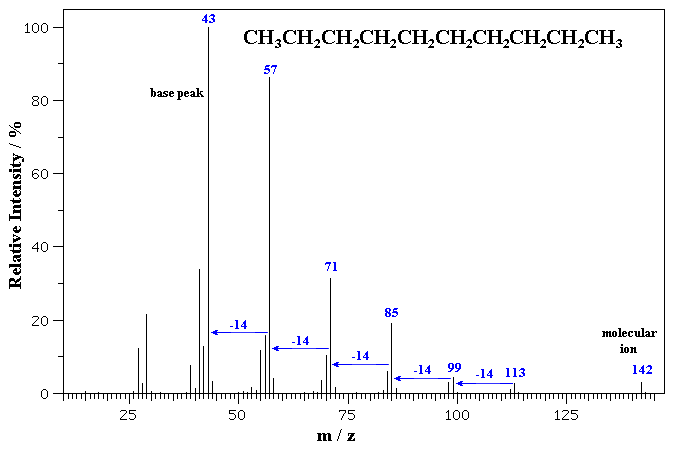 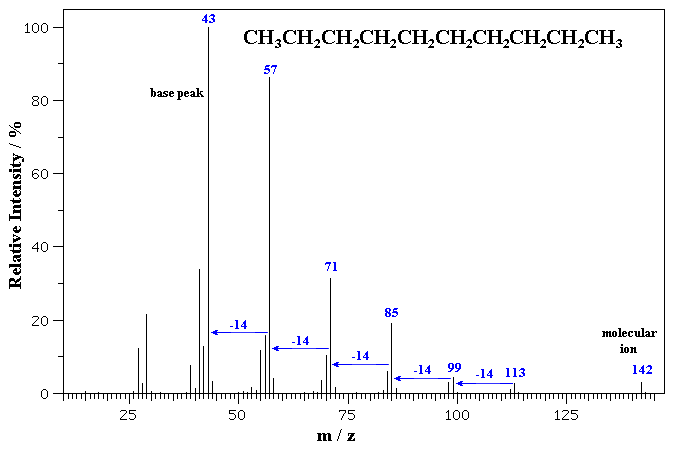 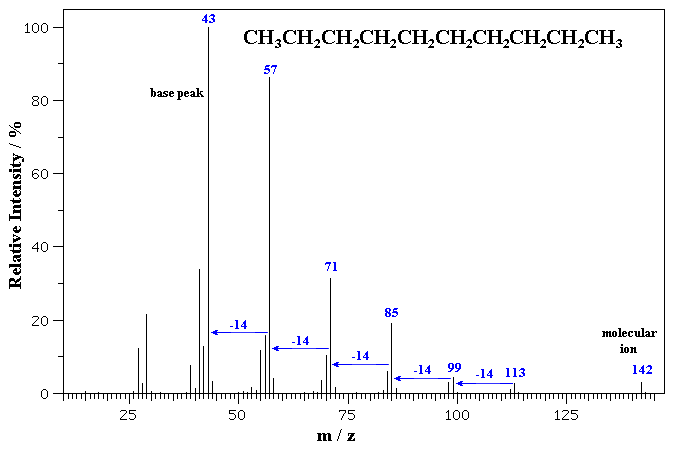 43
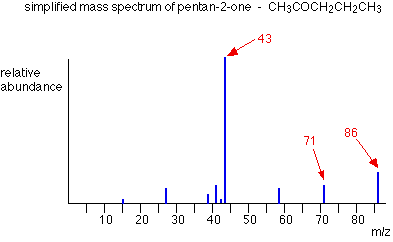 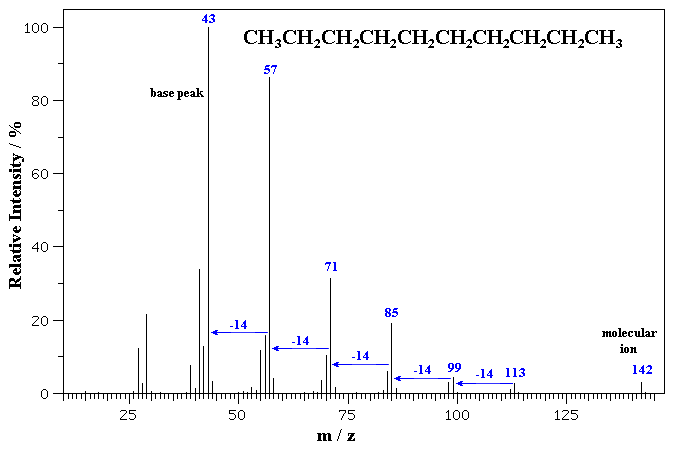 86
71
CH3
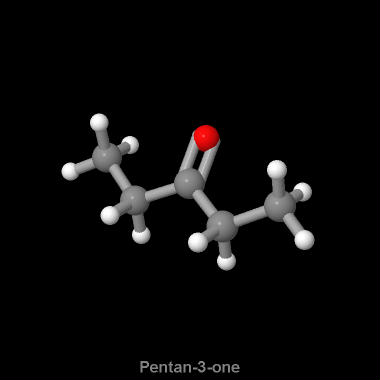 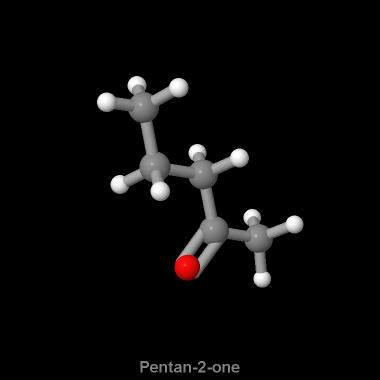 pentaan-2-on           pentaan-3-on
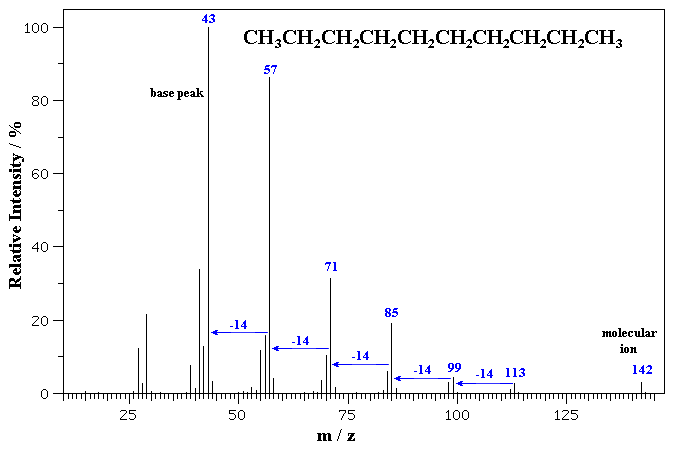 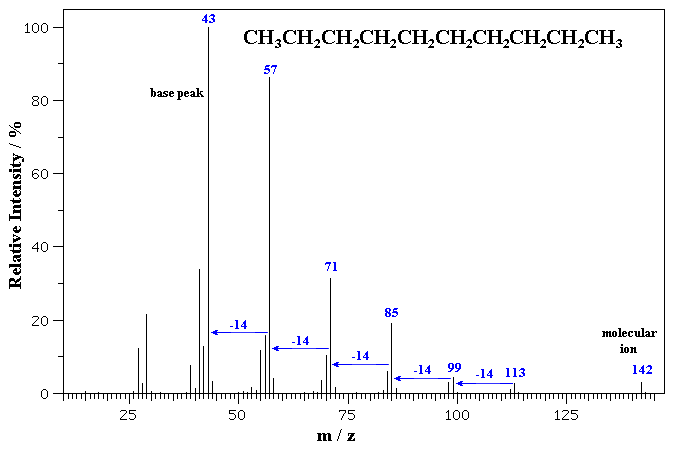 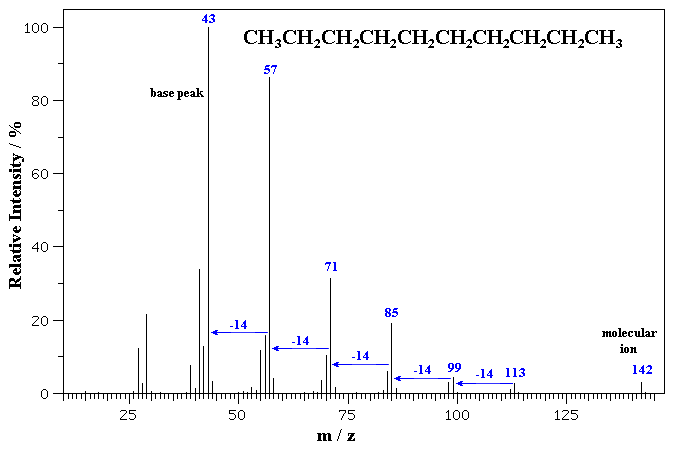 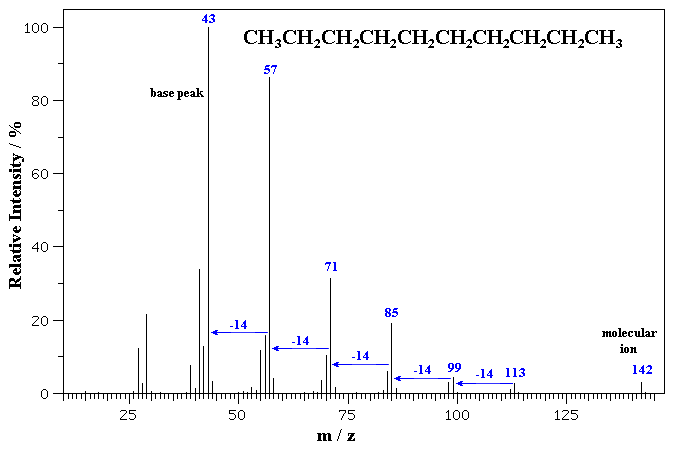 43
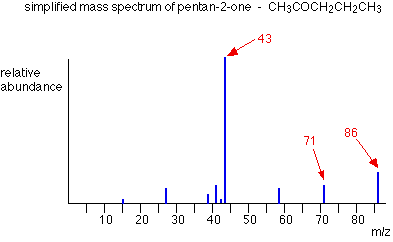 Bij pentaan-2-on en bij pentaan-3-on kan CH3 bij 
de fragmentatie worden afgesplitst.
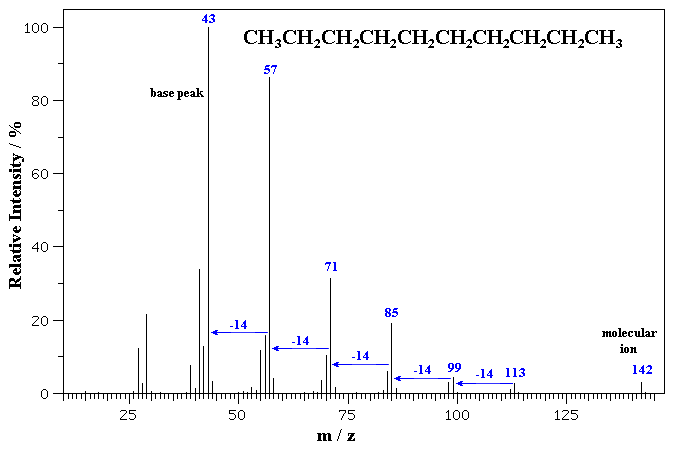 86
71
CH3
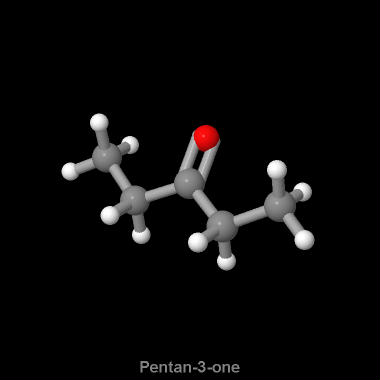 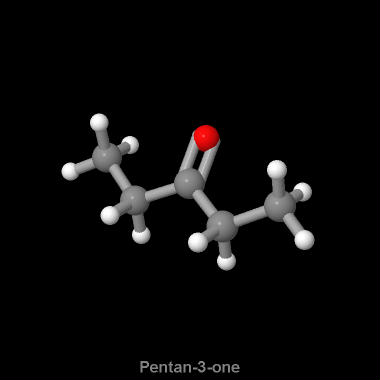 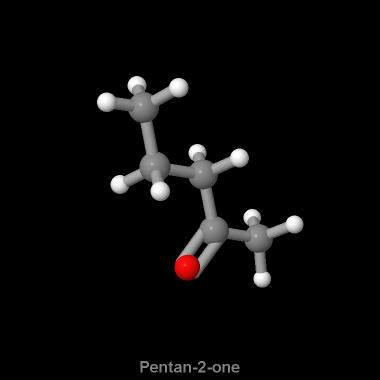 pentaan-2-on           pentaan-3-on
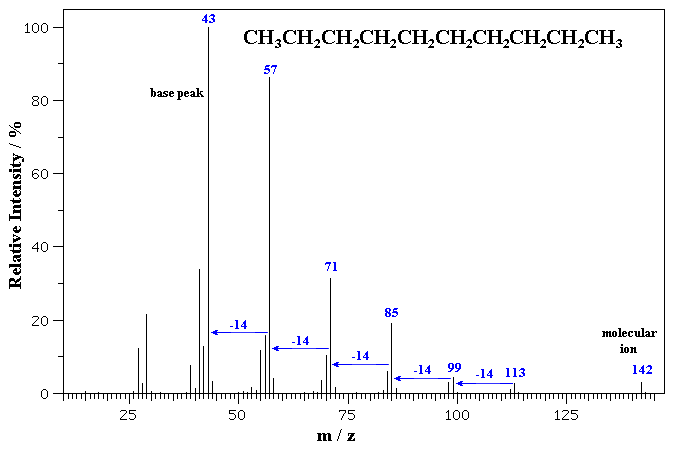 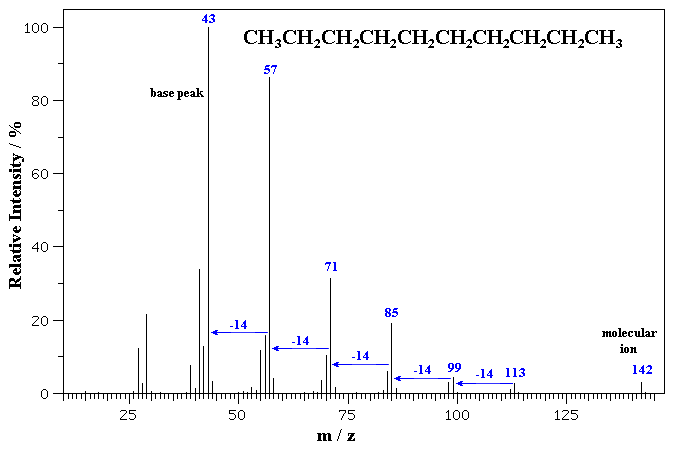 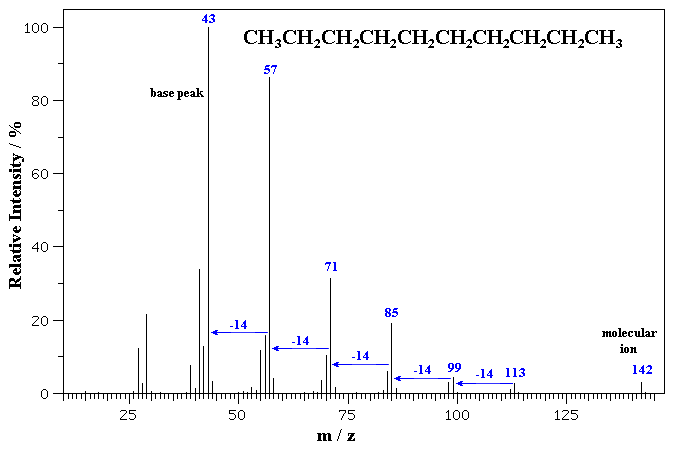 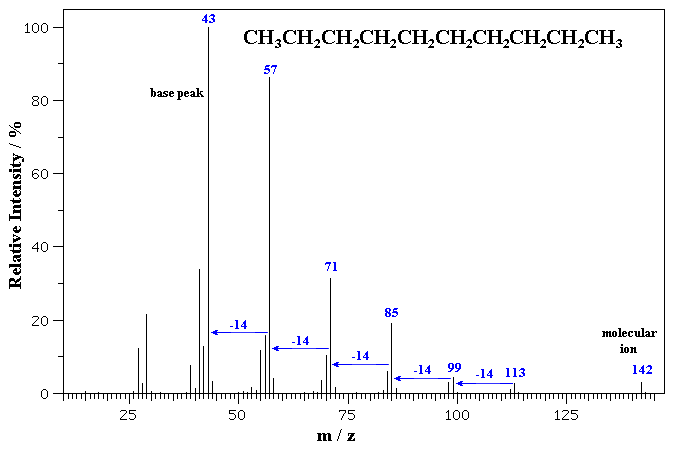 43
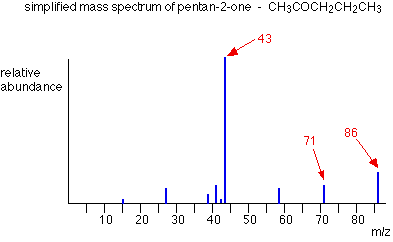 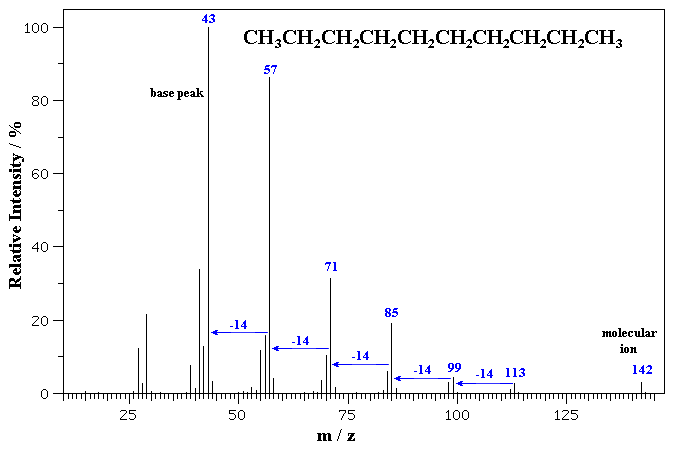 C3H7
86
71
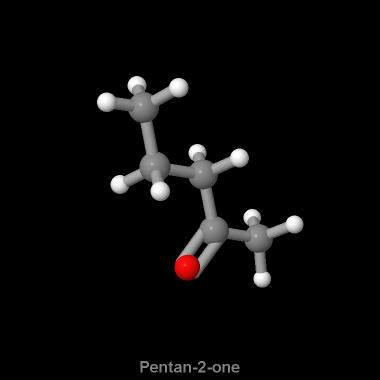 pentaan-2-on
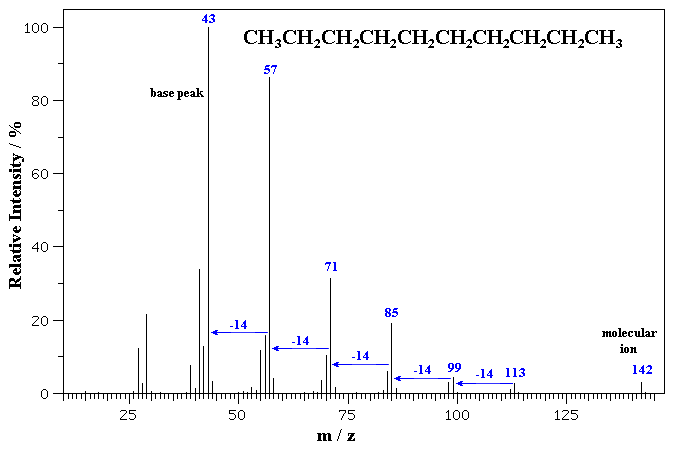 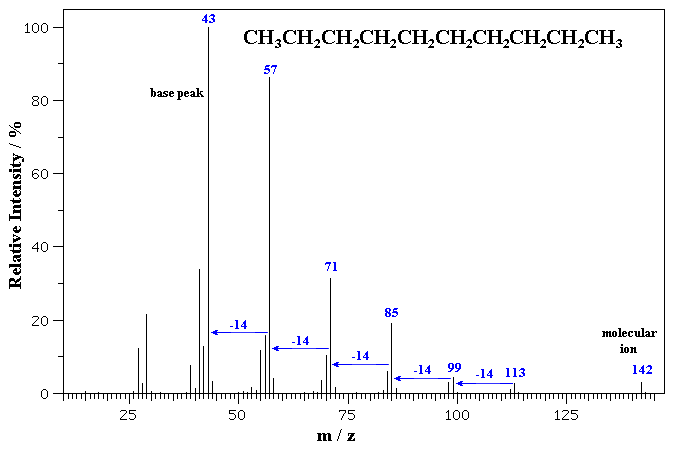 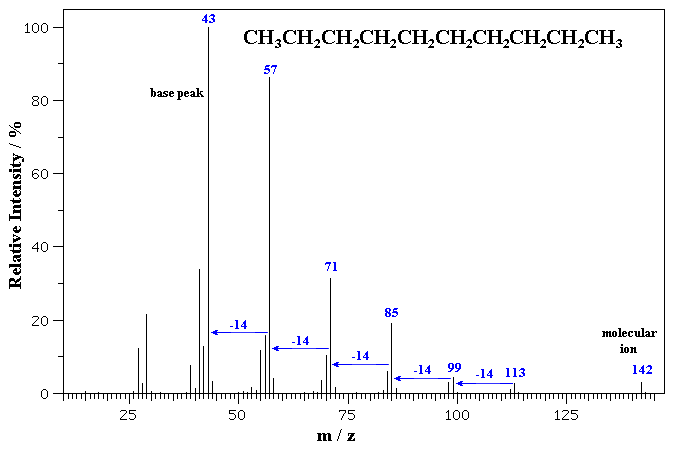 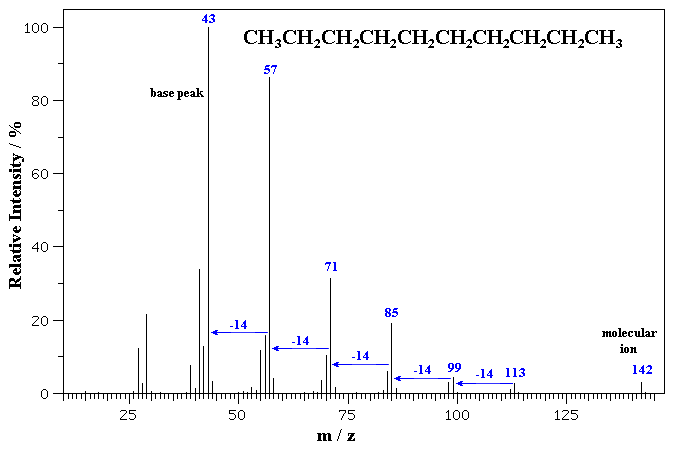 43
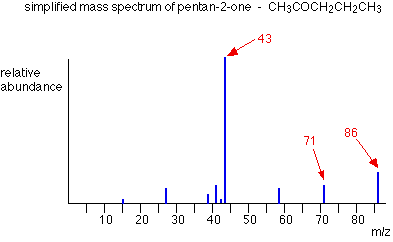 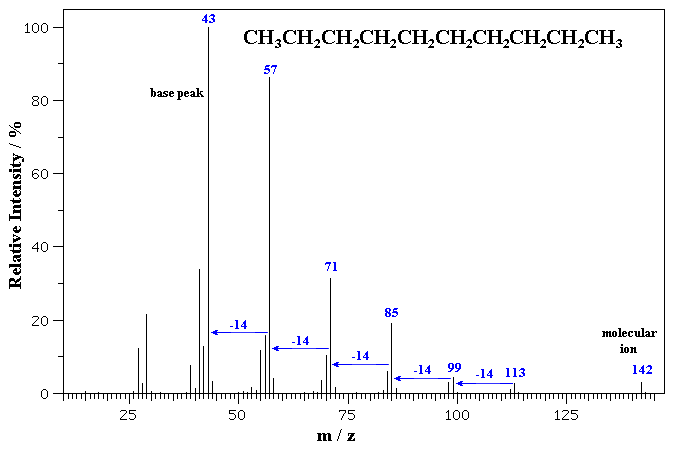 C3H7
86
71
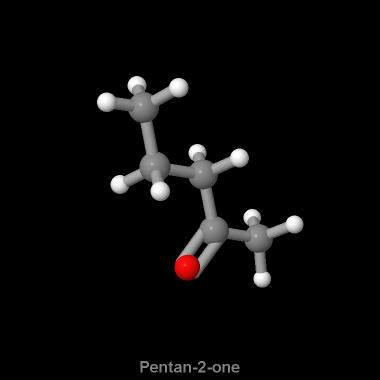 pentaan-2-on
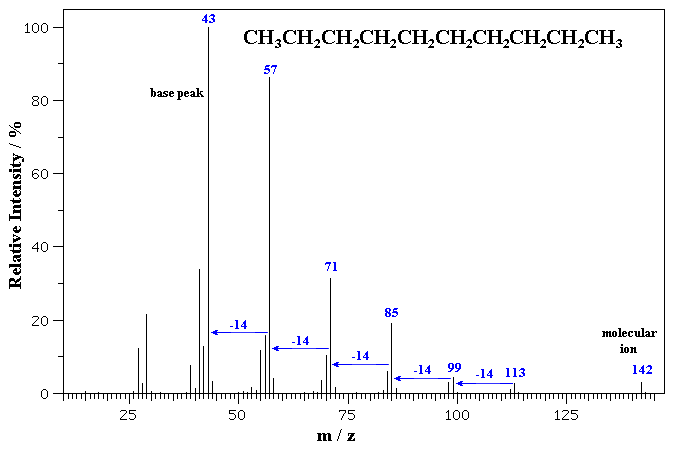 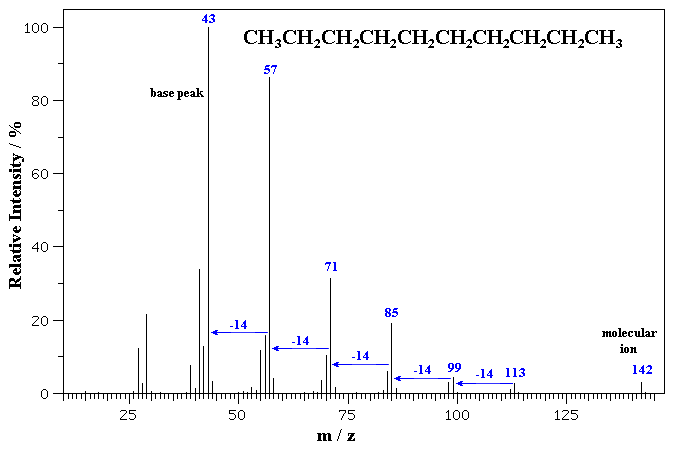 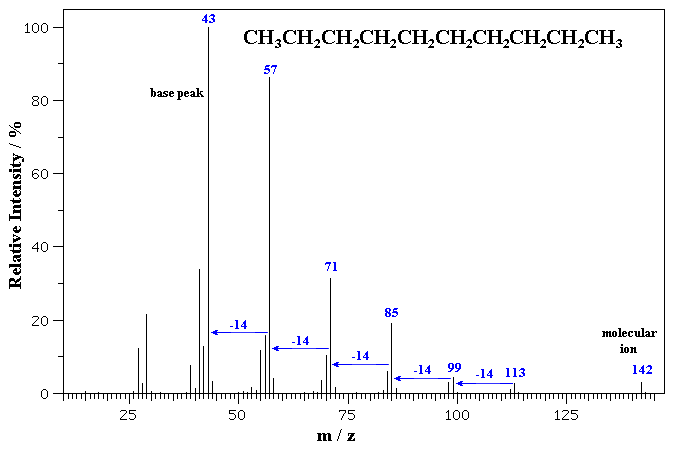 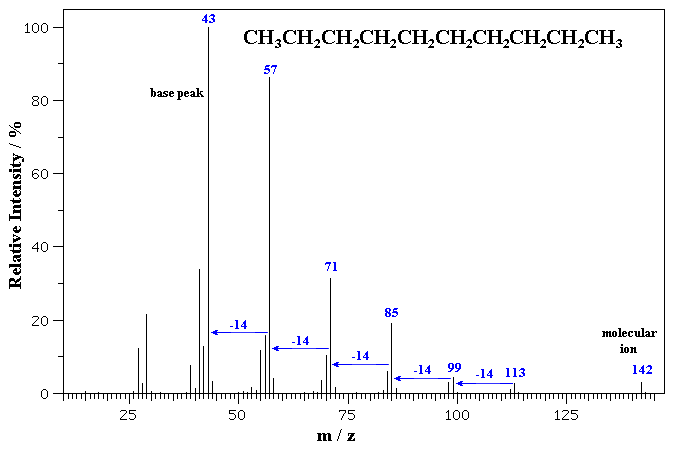 43
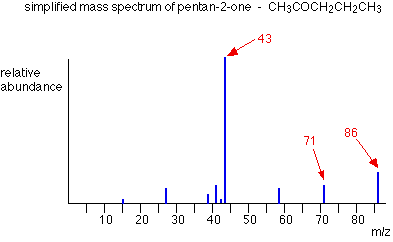 Bij pentaan-2-on kan C3H7 
bij de fragmentatie worden afgesplitst.
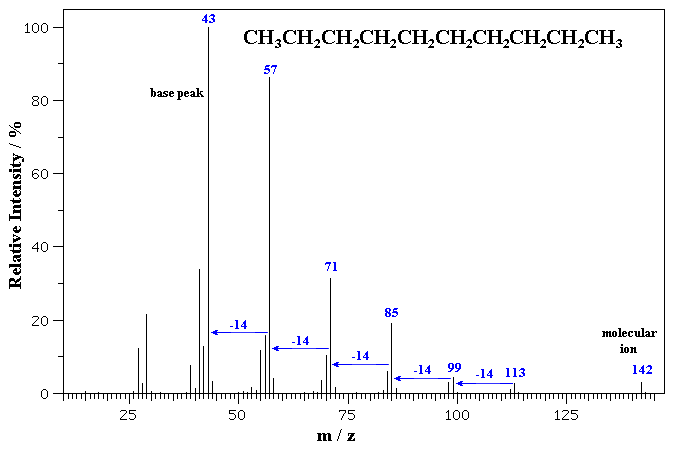 C3H7  /  C2H3O
86
71
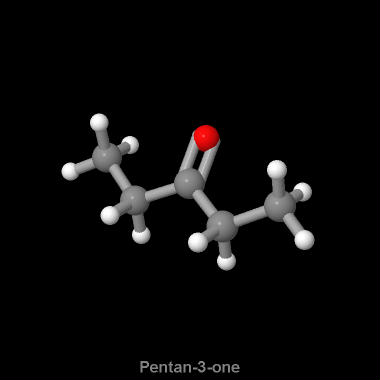 pentaan-2-on           pentaan-3-on
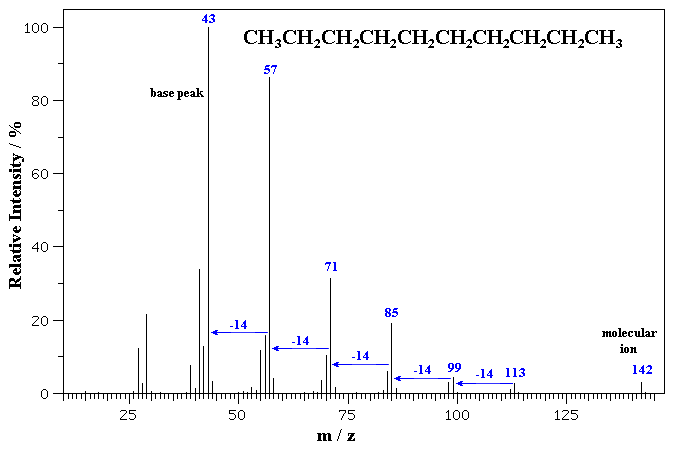 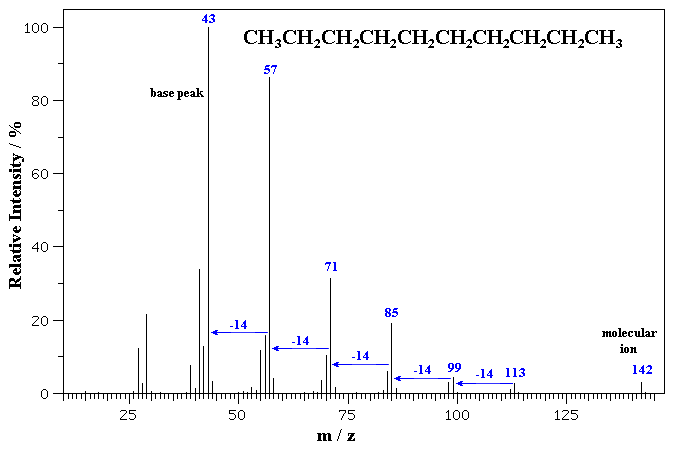 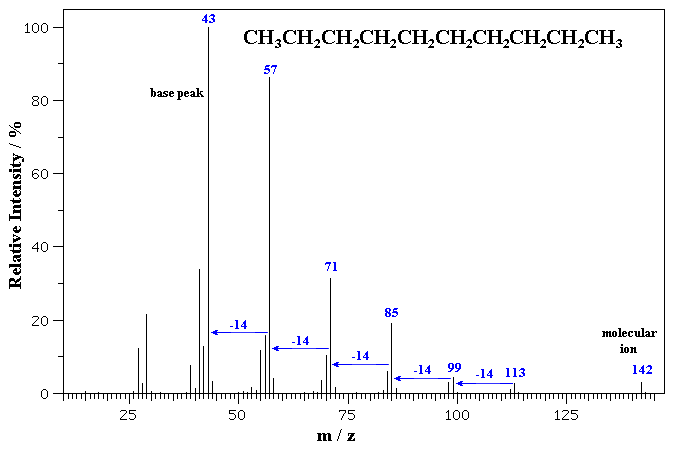 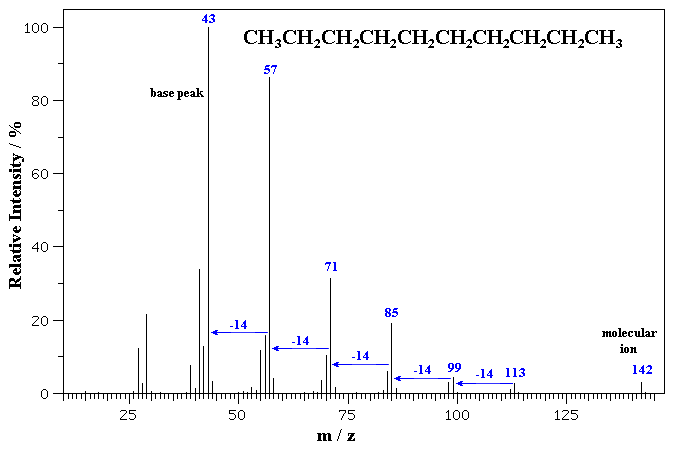 43
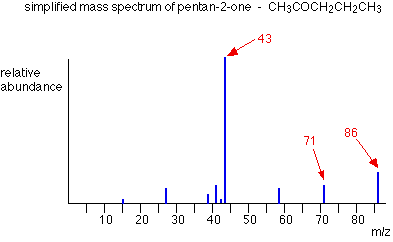 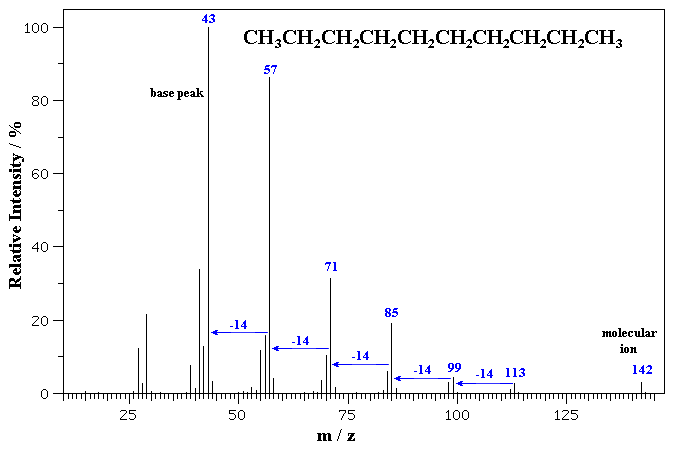 C3H7  /  C2H3O
86
71
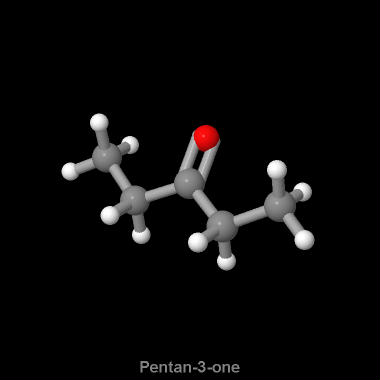 pentaan-2-on           pentaan-3-on
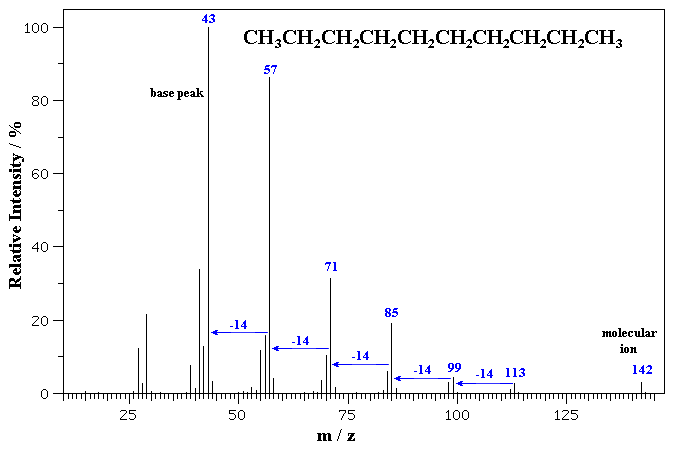 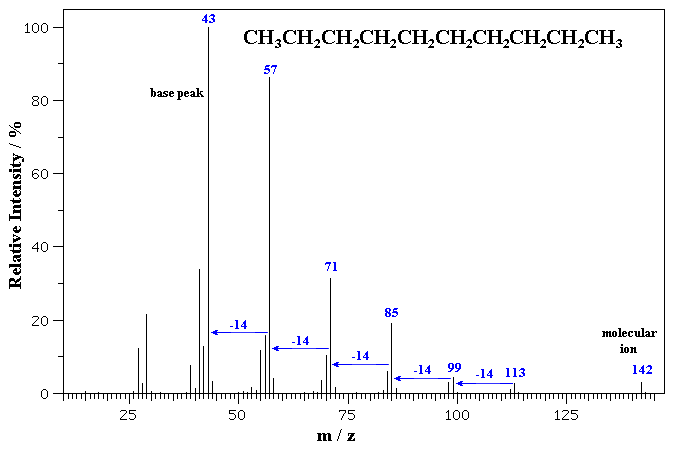 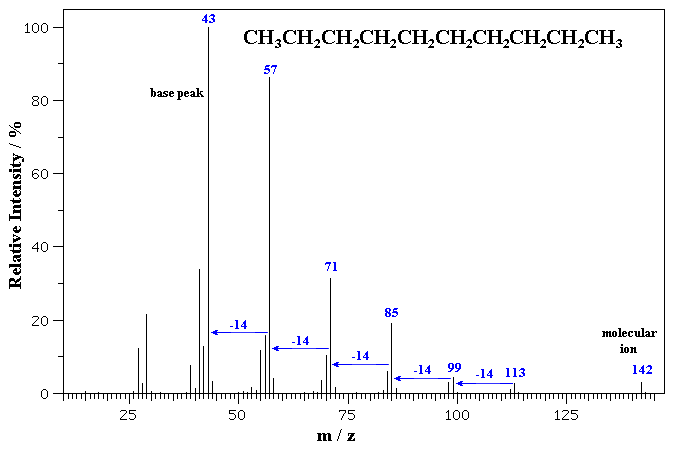 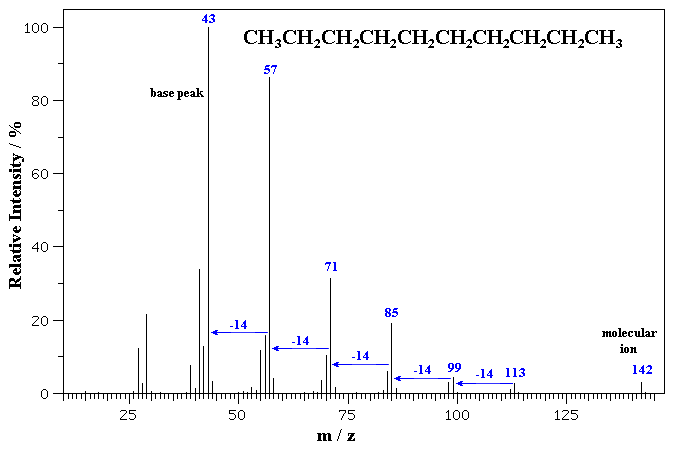 43
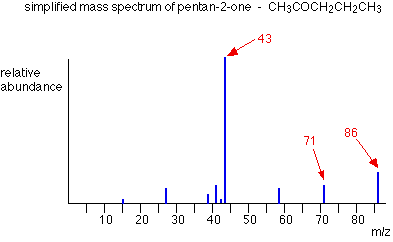 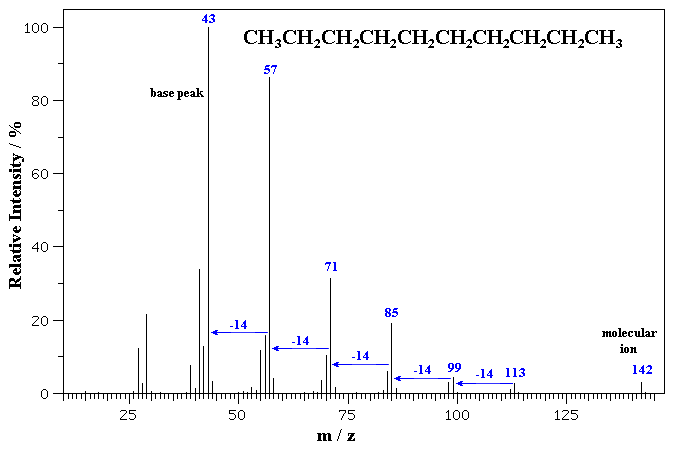 C3H7  /  C2H3O
86
71
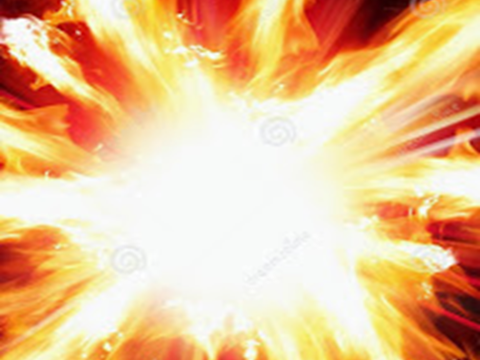 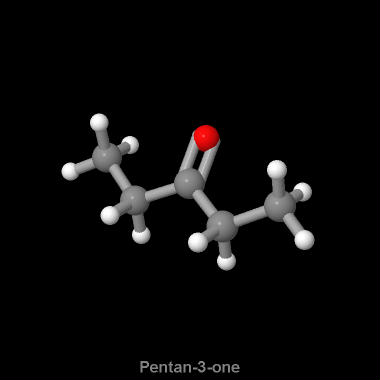 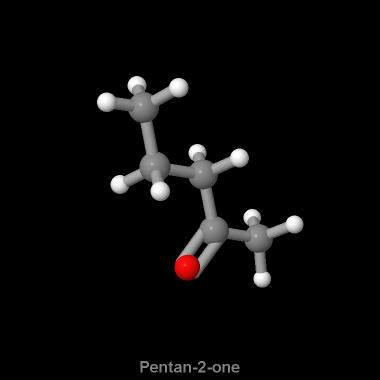 pentaan-2-on           pentaan-3-on
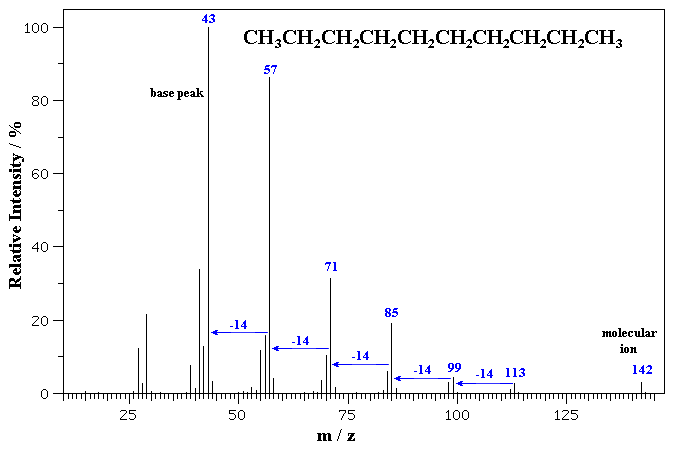 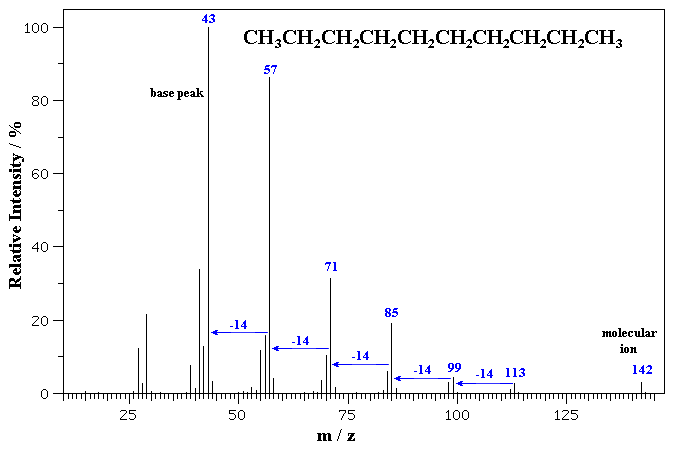 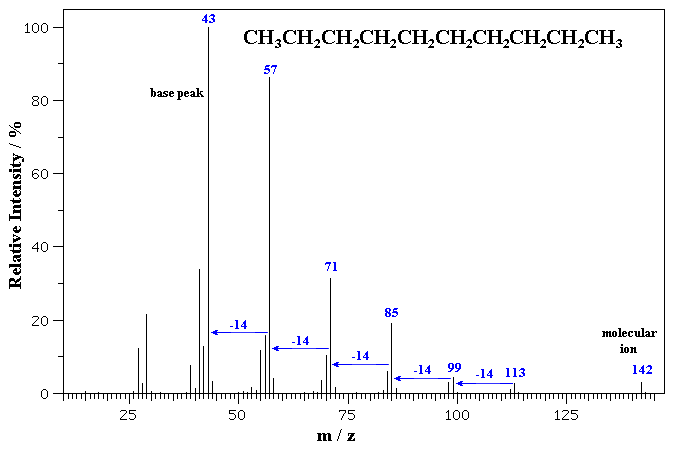 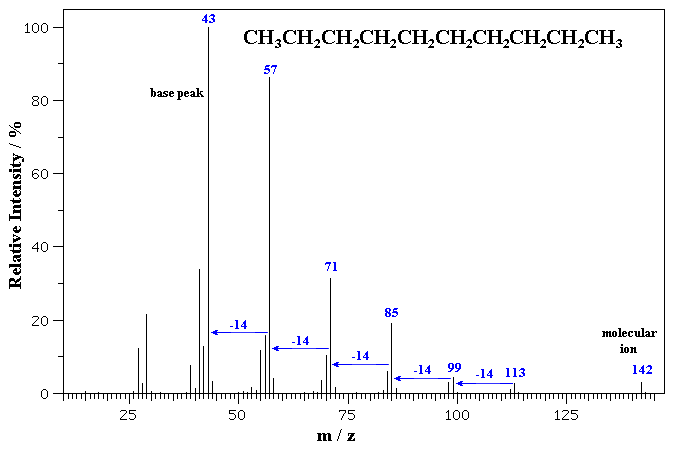 43
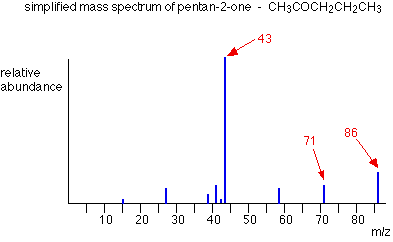 Bij pentaan-3-on kan C3H7 
bij de fragmentatie niet worden afgesplitst.
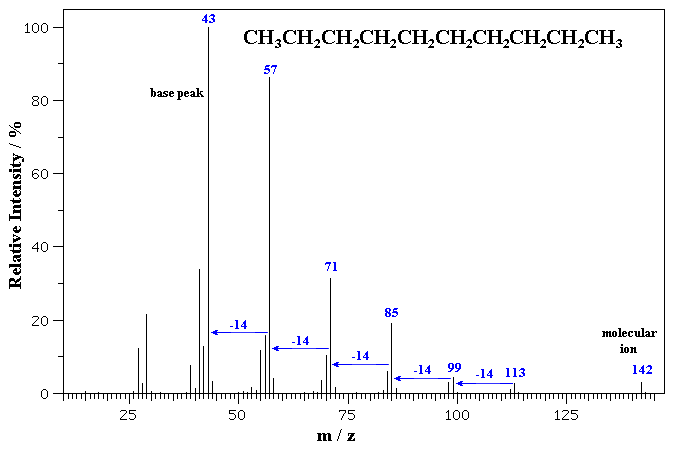 C3H7  /  C2H3O
86
71
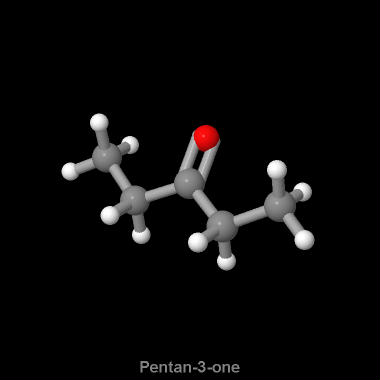 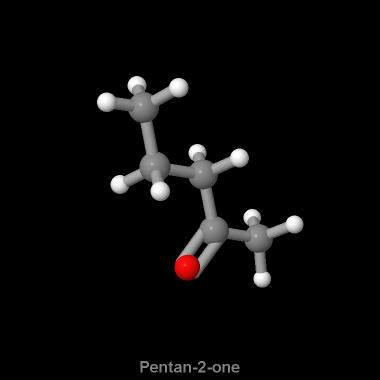 pentaan-2-on           pentaan-3-on
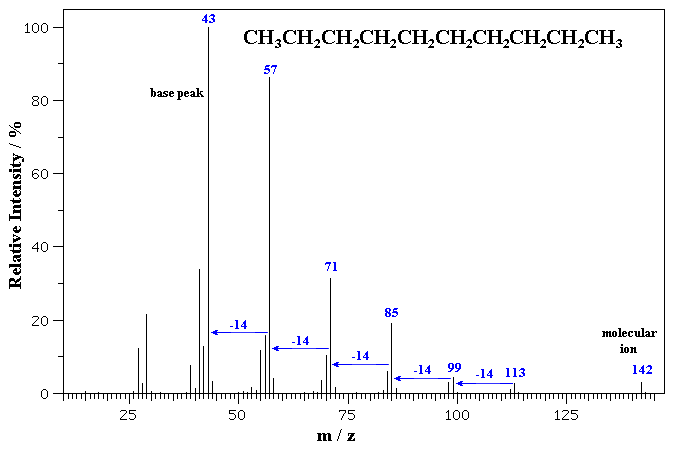 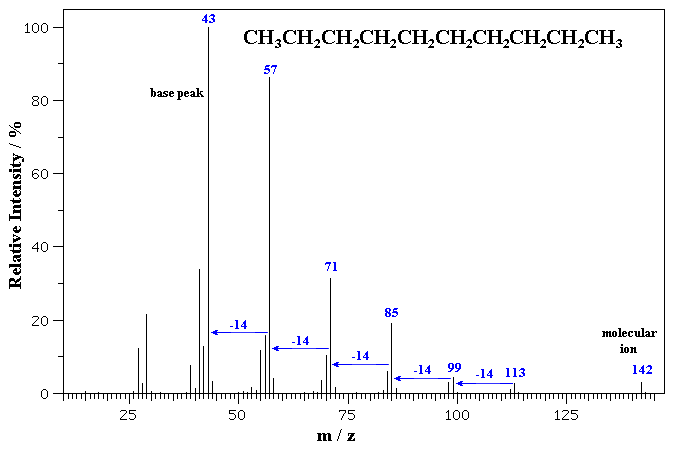 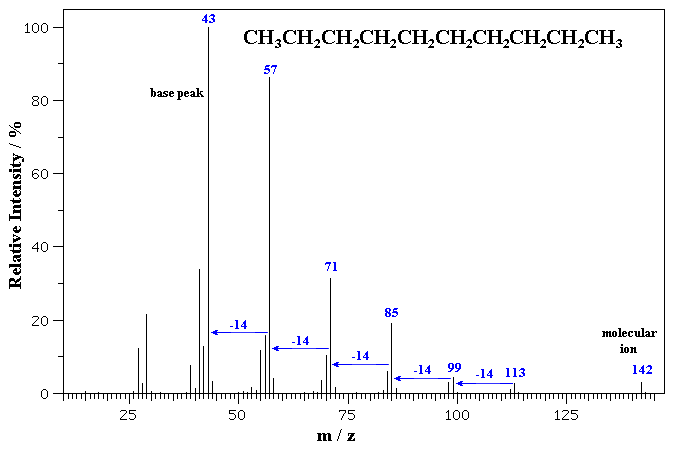 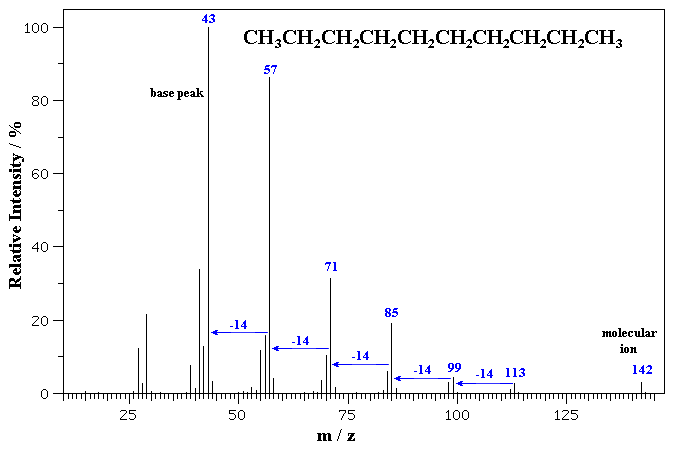 43
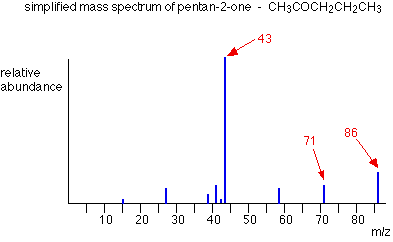 Dit is het spectrum van
pentaan-2-on.
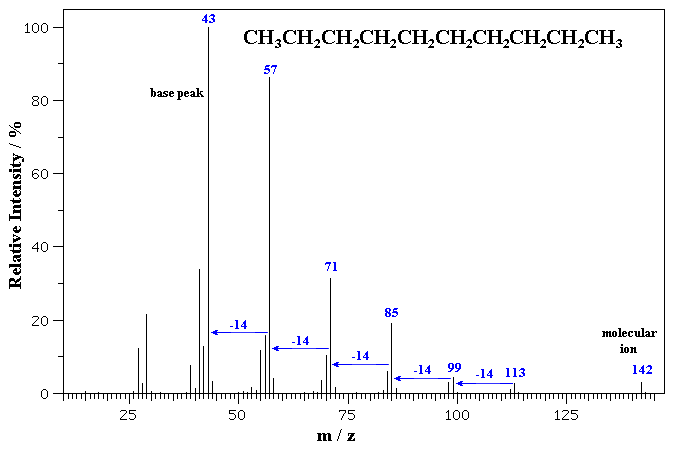 86
71
Welke stof is dit?
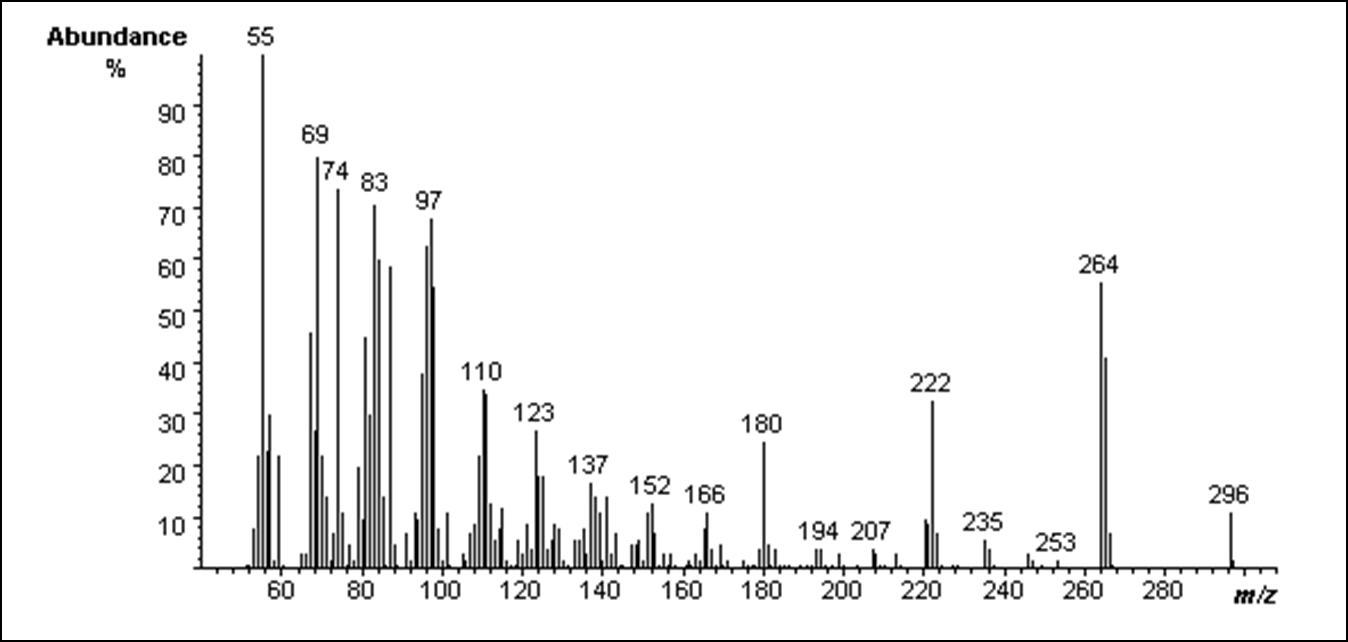 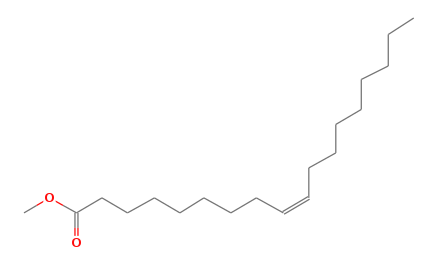 Welke stof is dit?
Methyloleaat   C19H36O2
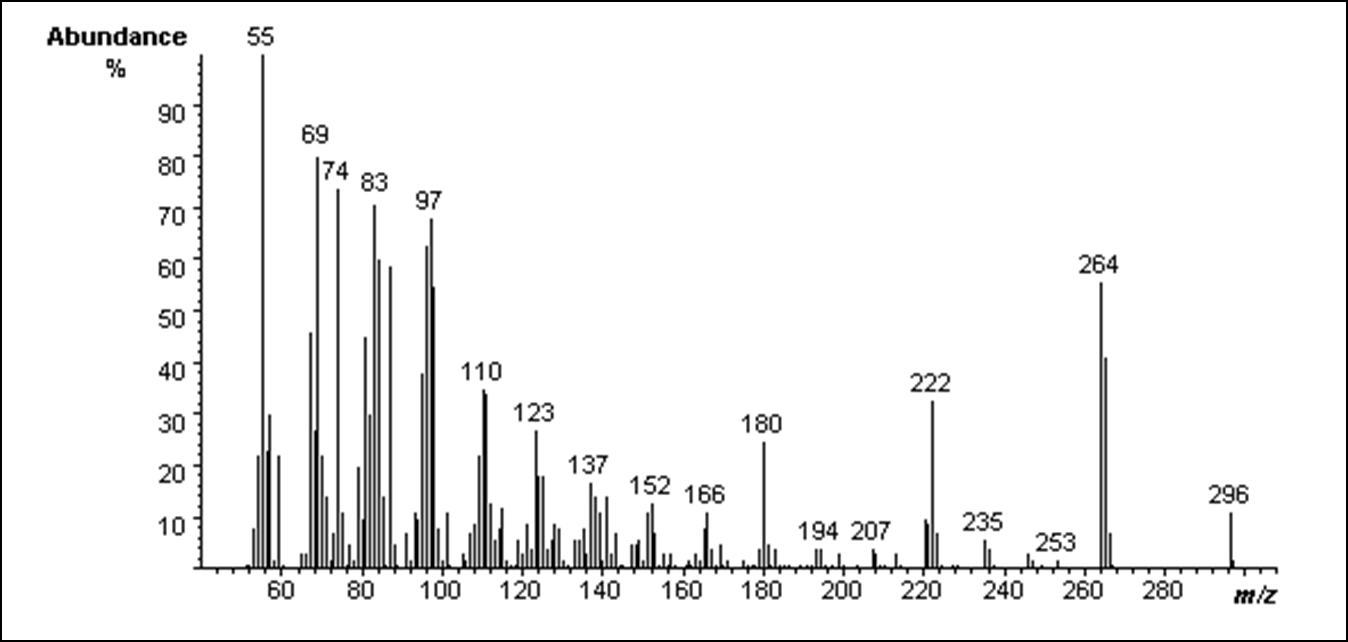